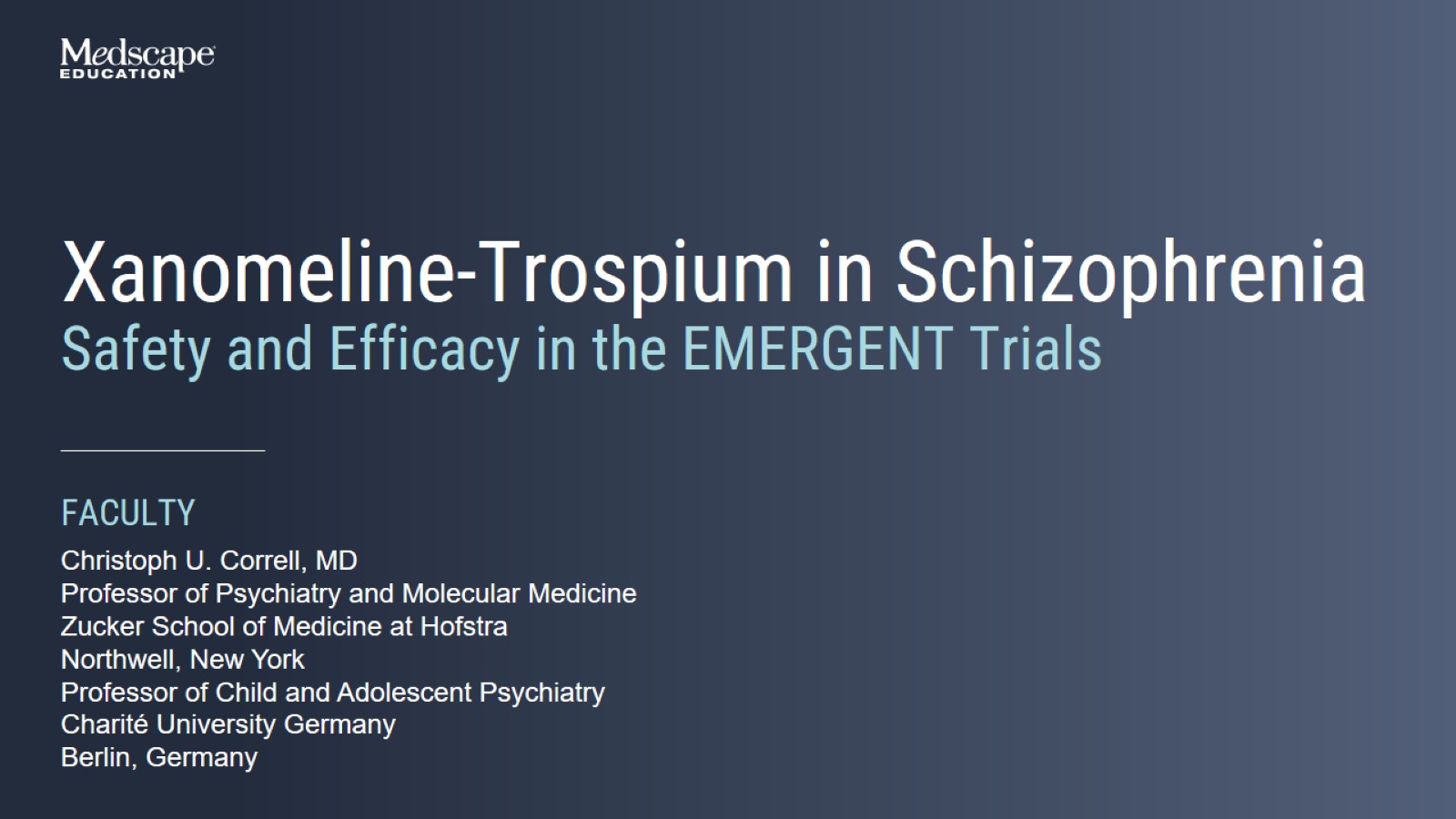 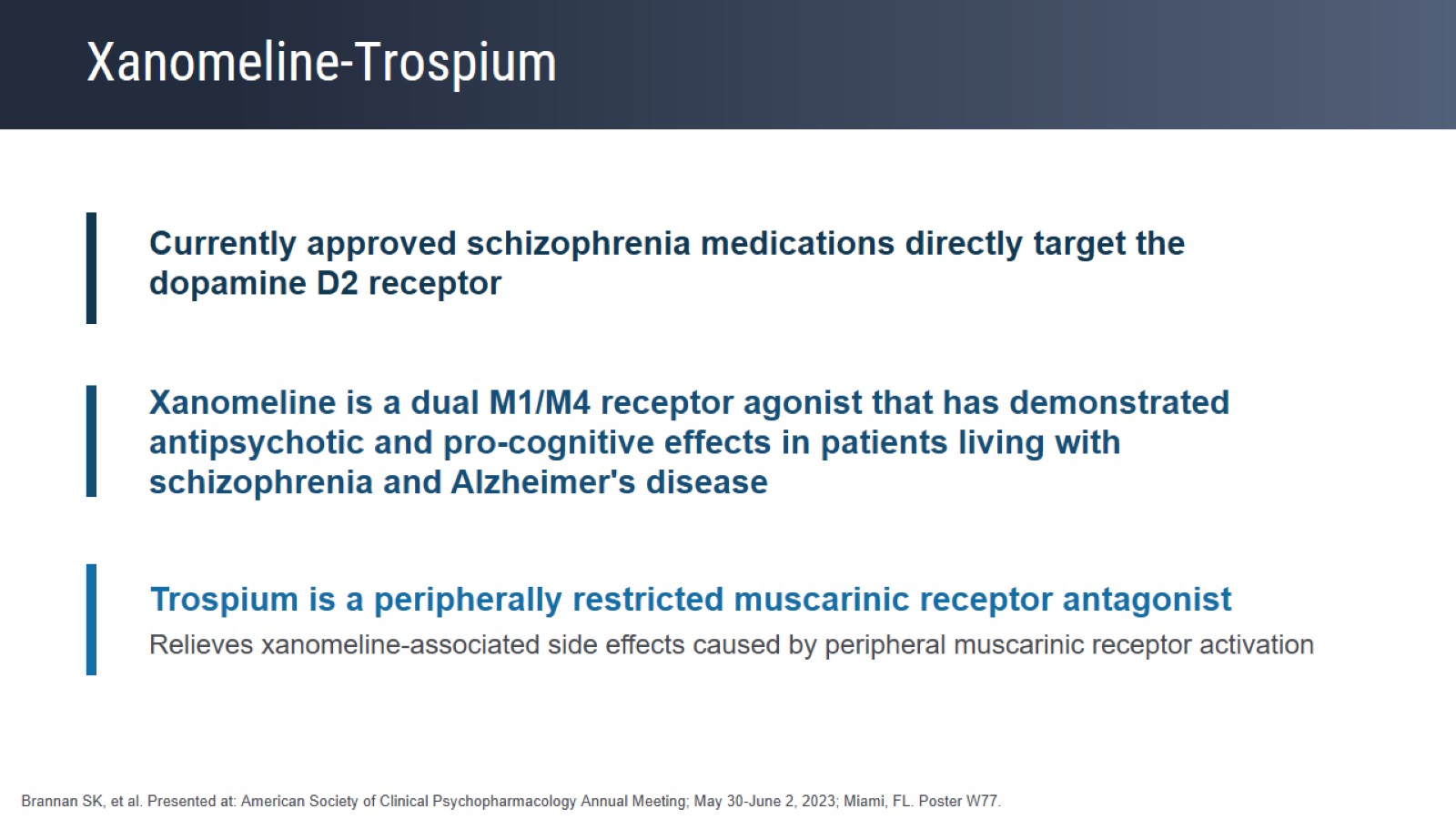 Xanomeline-Trospium
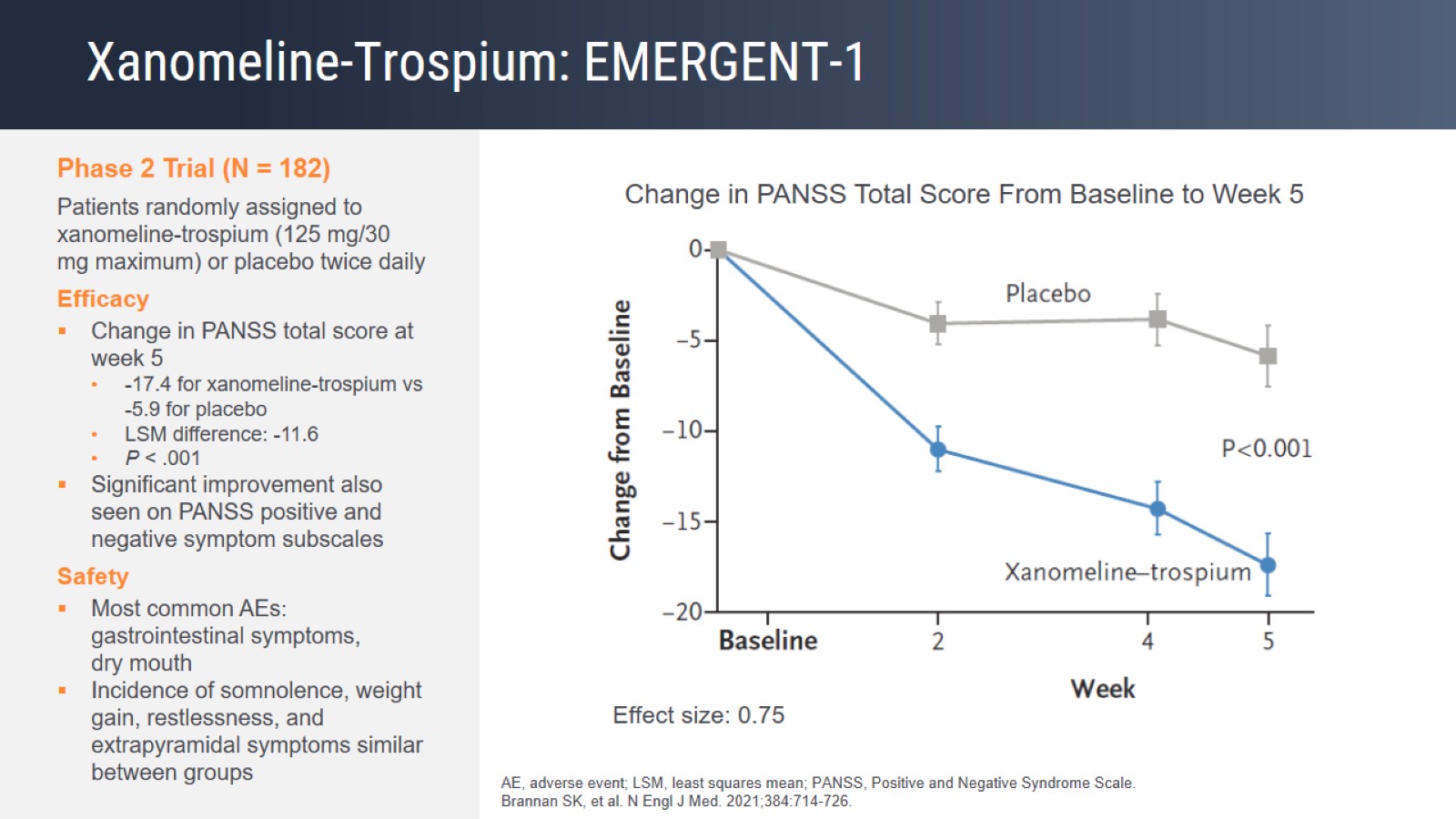 Xanomeline-Trospium: EMERGENT-1
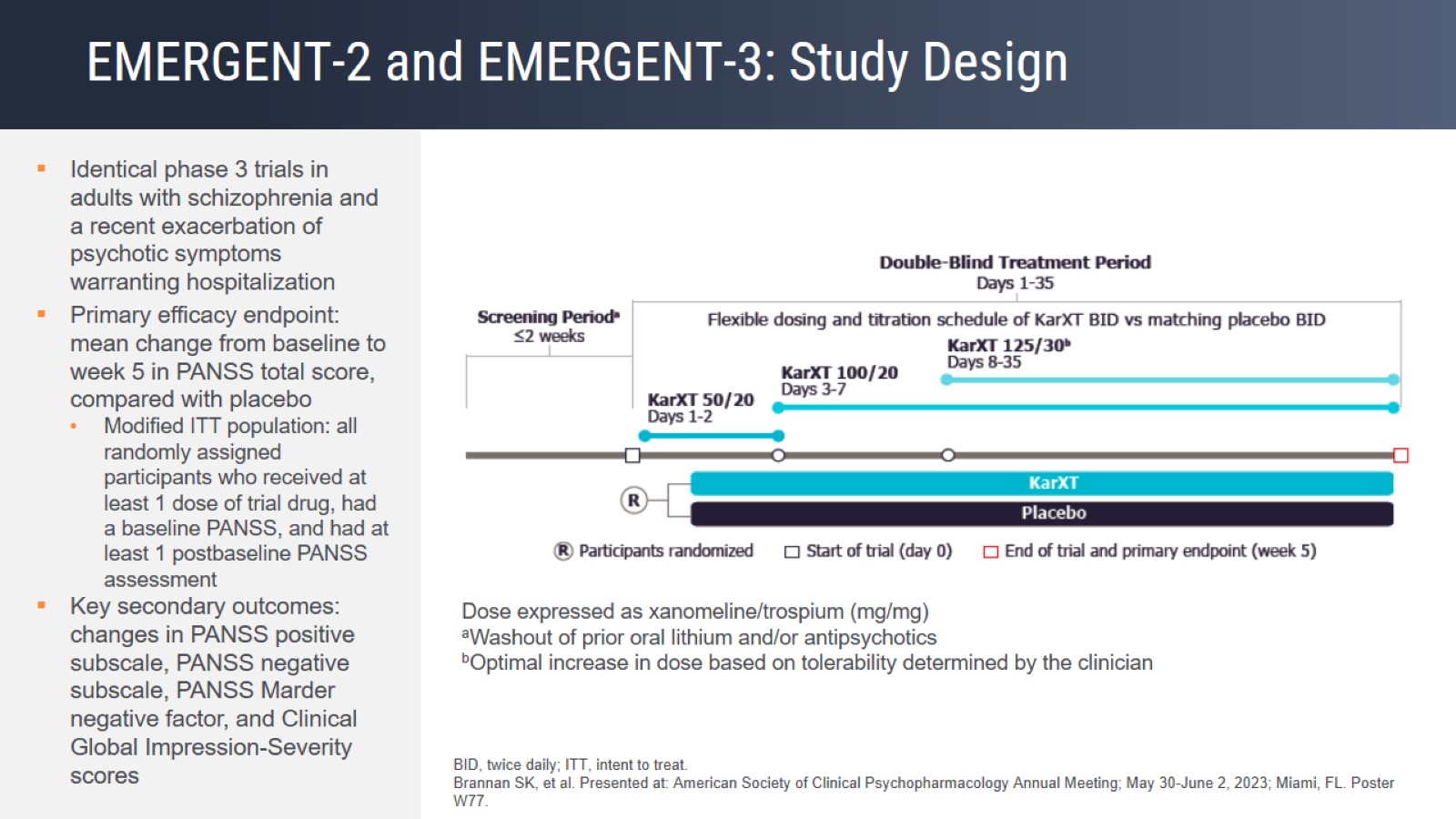 EMERGENT-2 and EMERGENT-3: Study Design
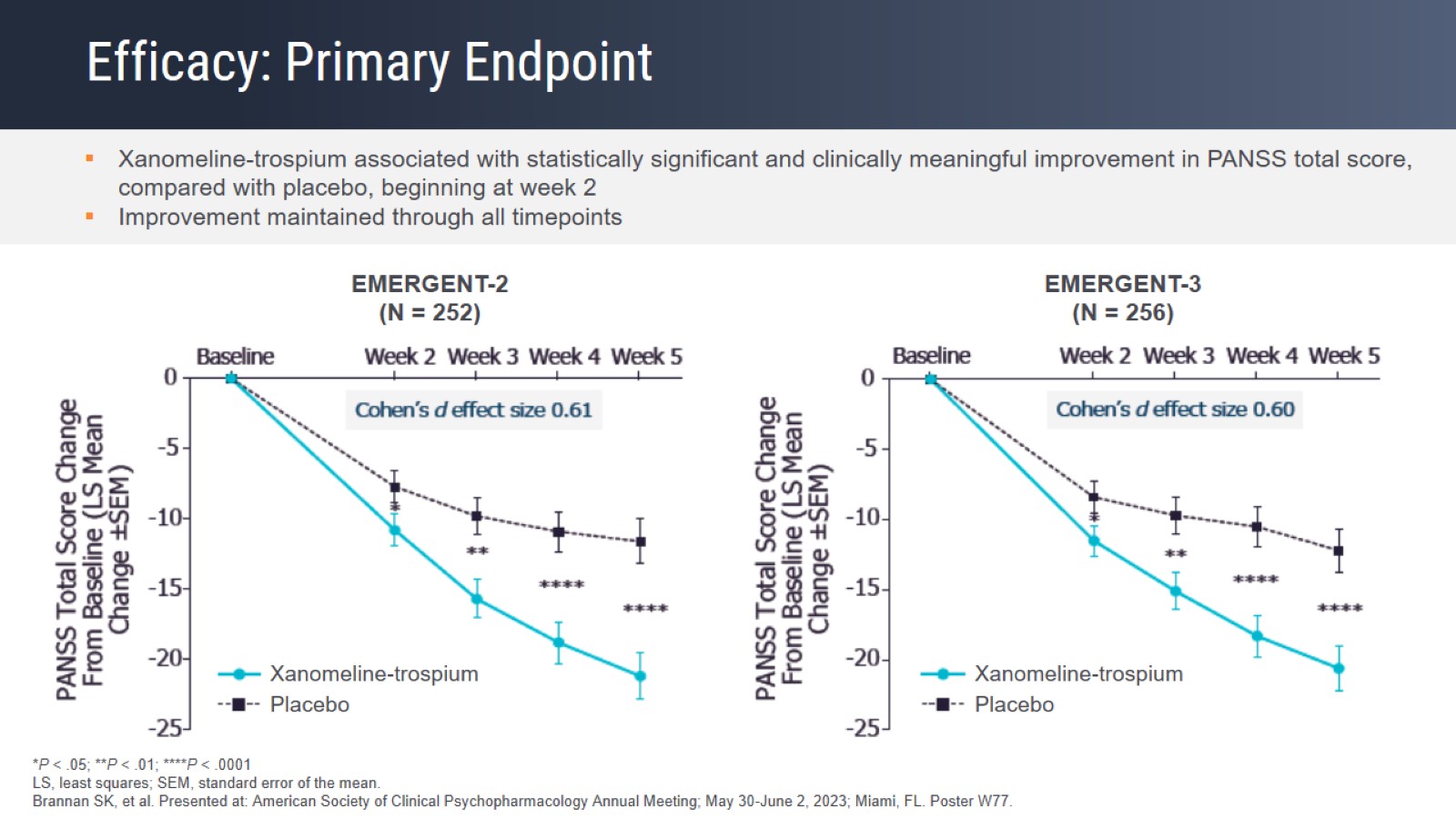 Efficacy: Primary Endpoint
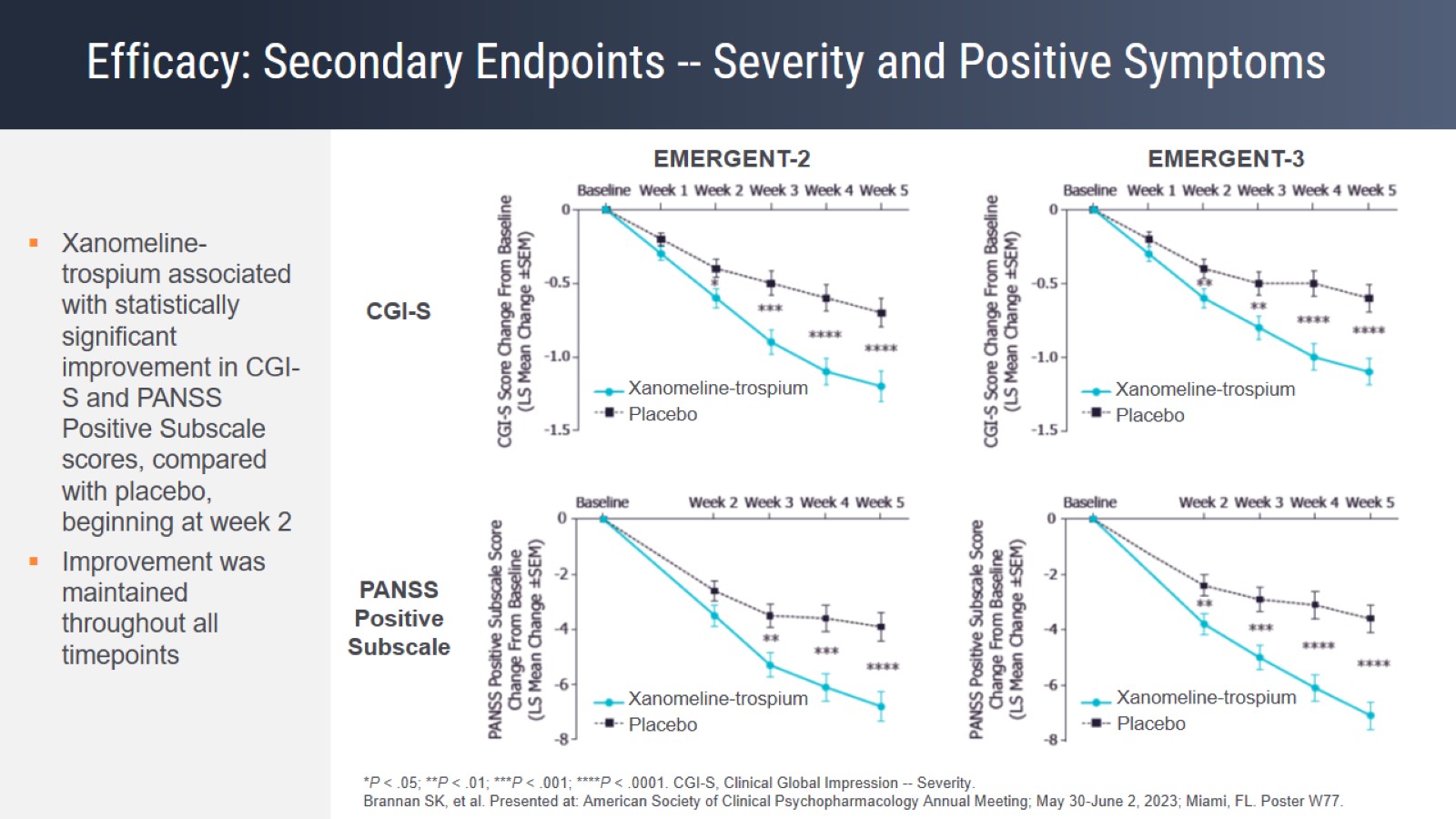 Efficacy: Secondary Endpoints -- Severity and Positive Symptoms
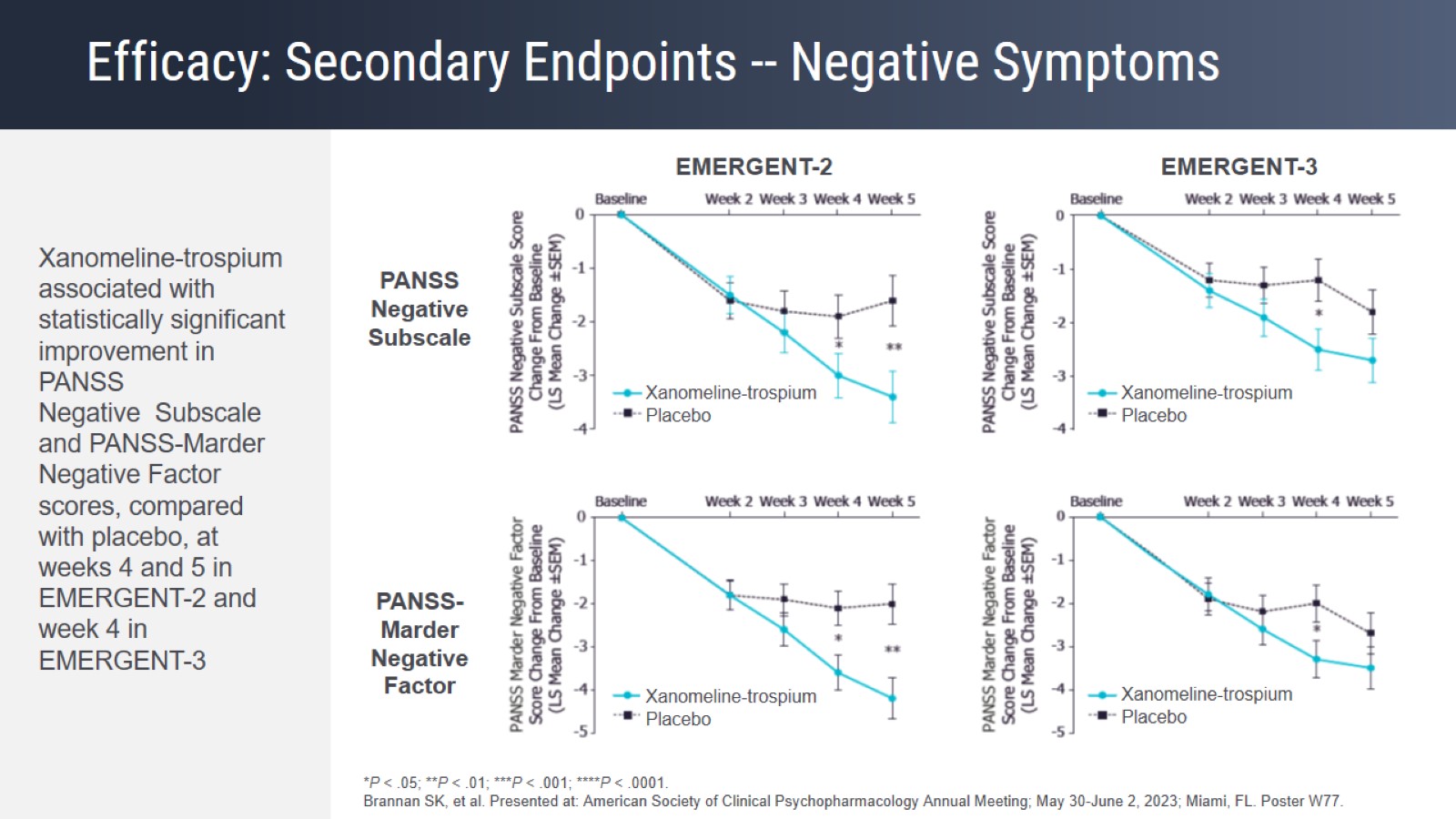 Efficacy: Secondary Endpoints -- Negative Symptoms
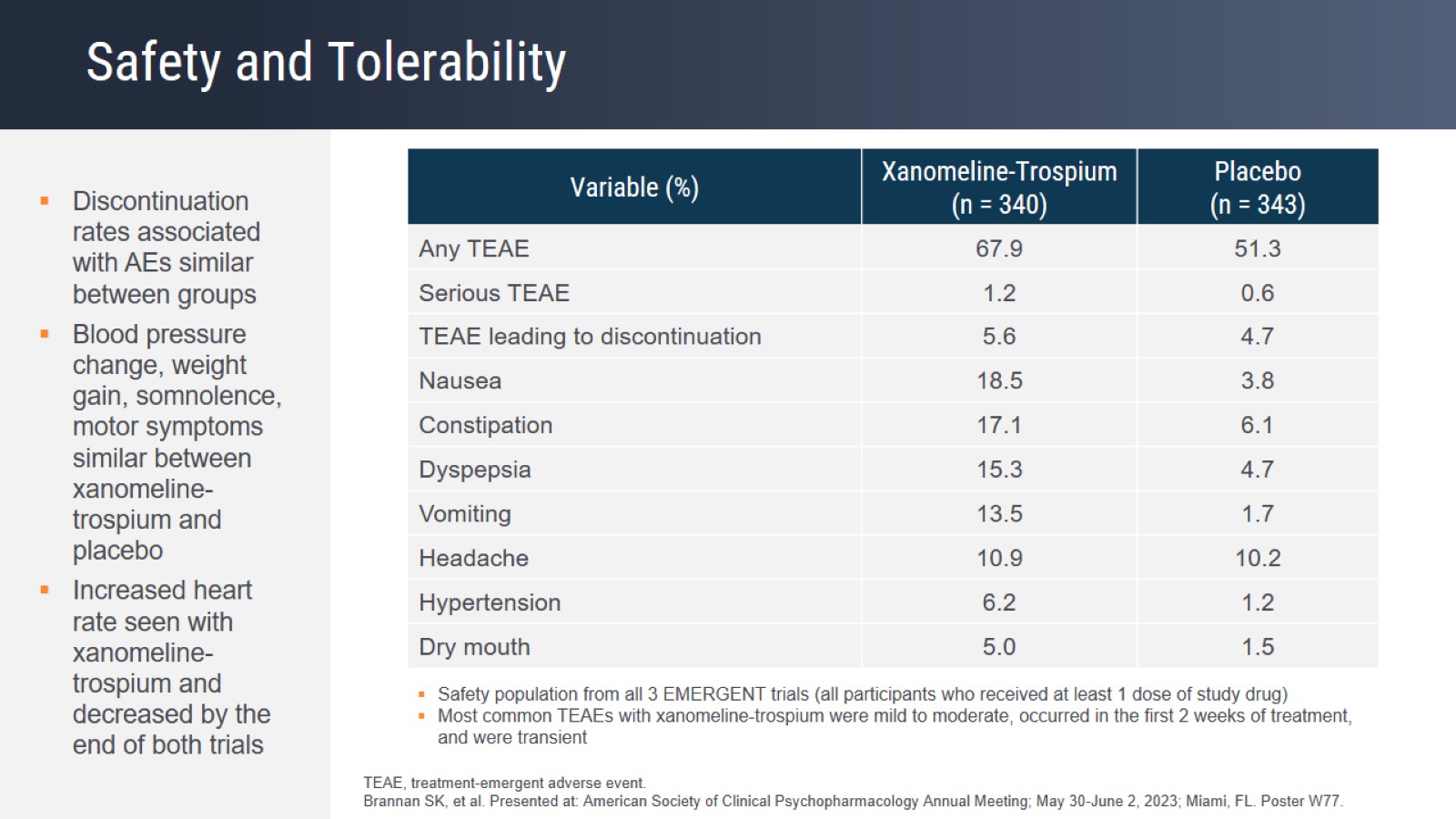 Safety and Tolerability
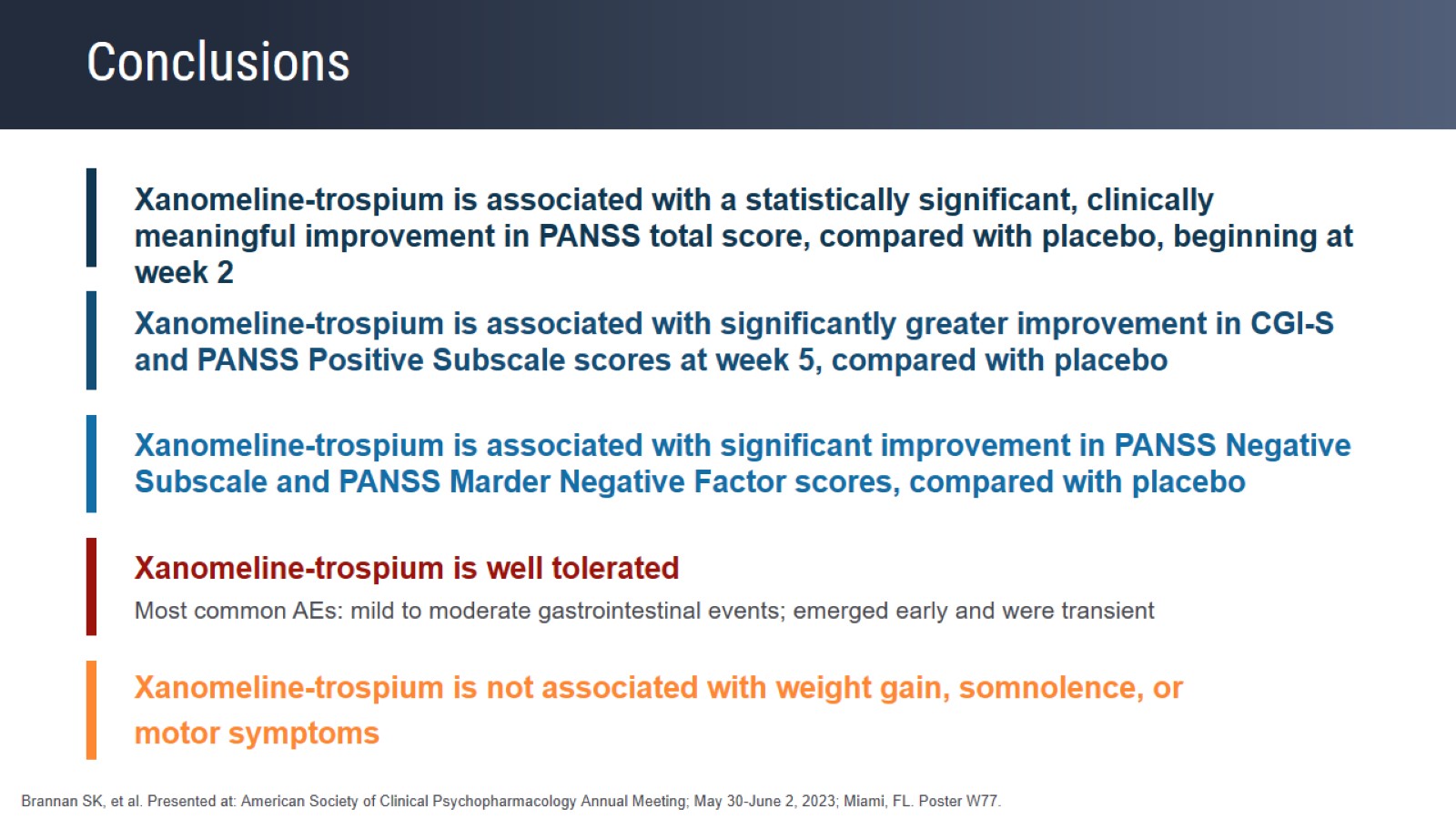 Conclusions
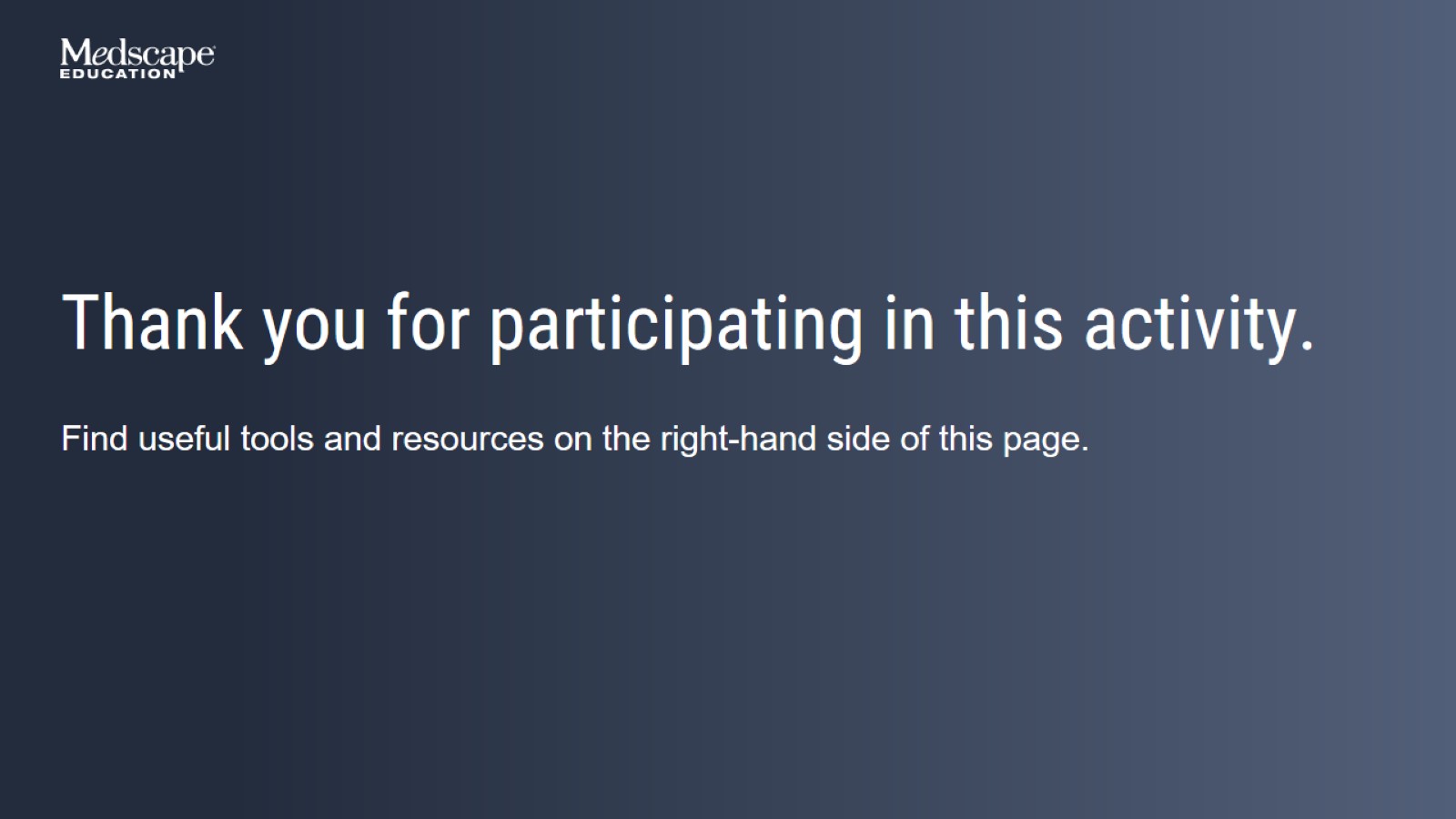 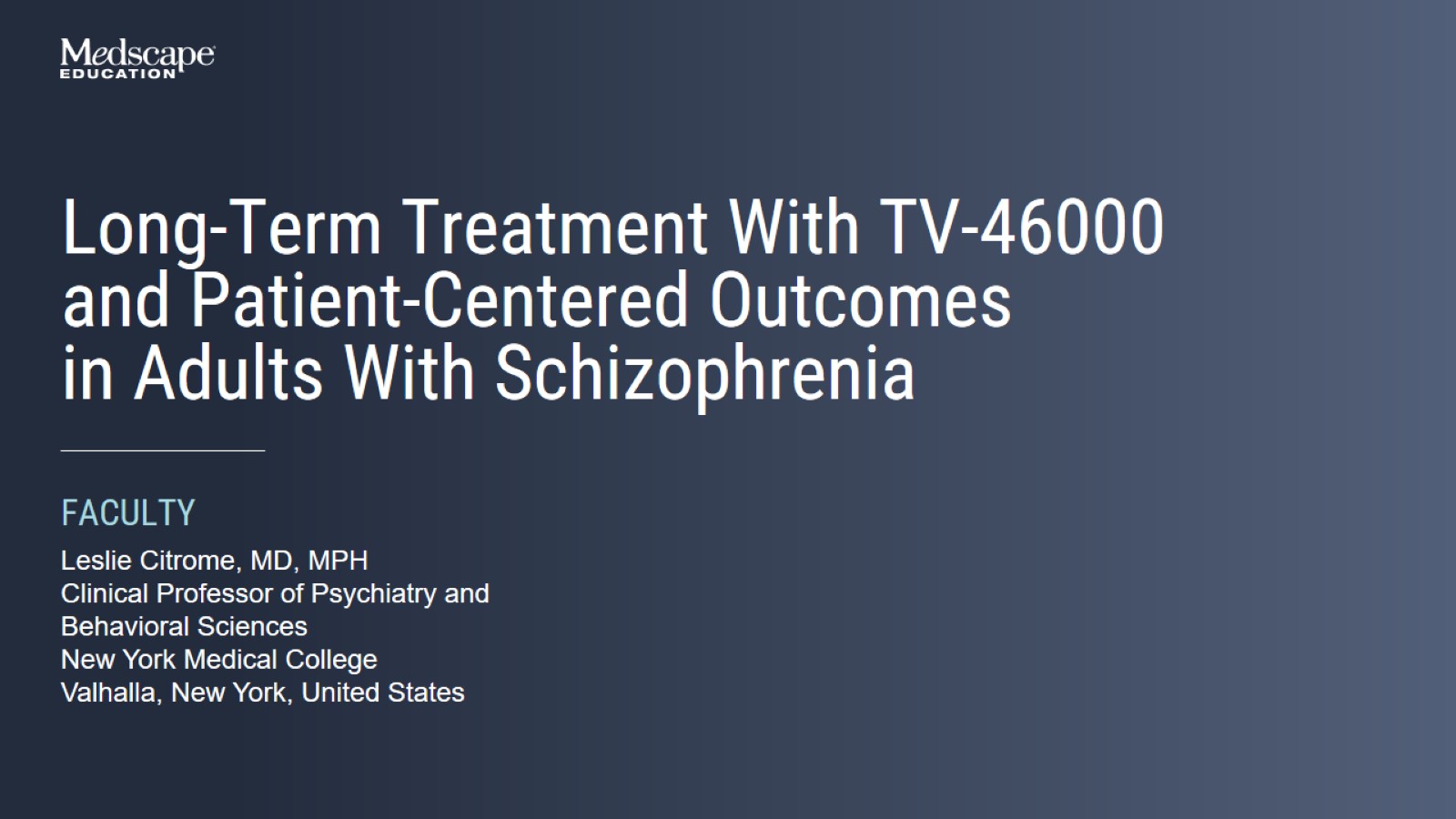 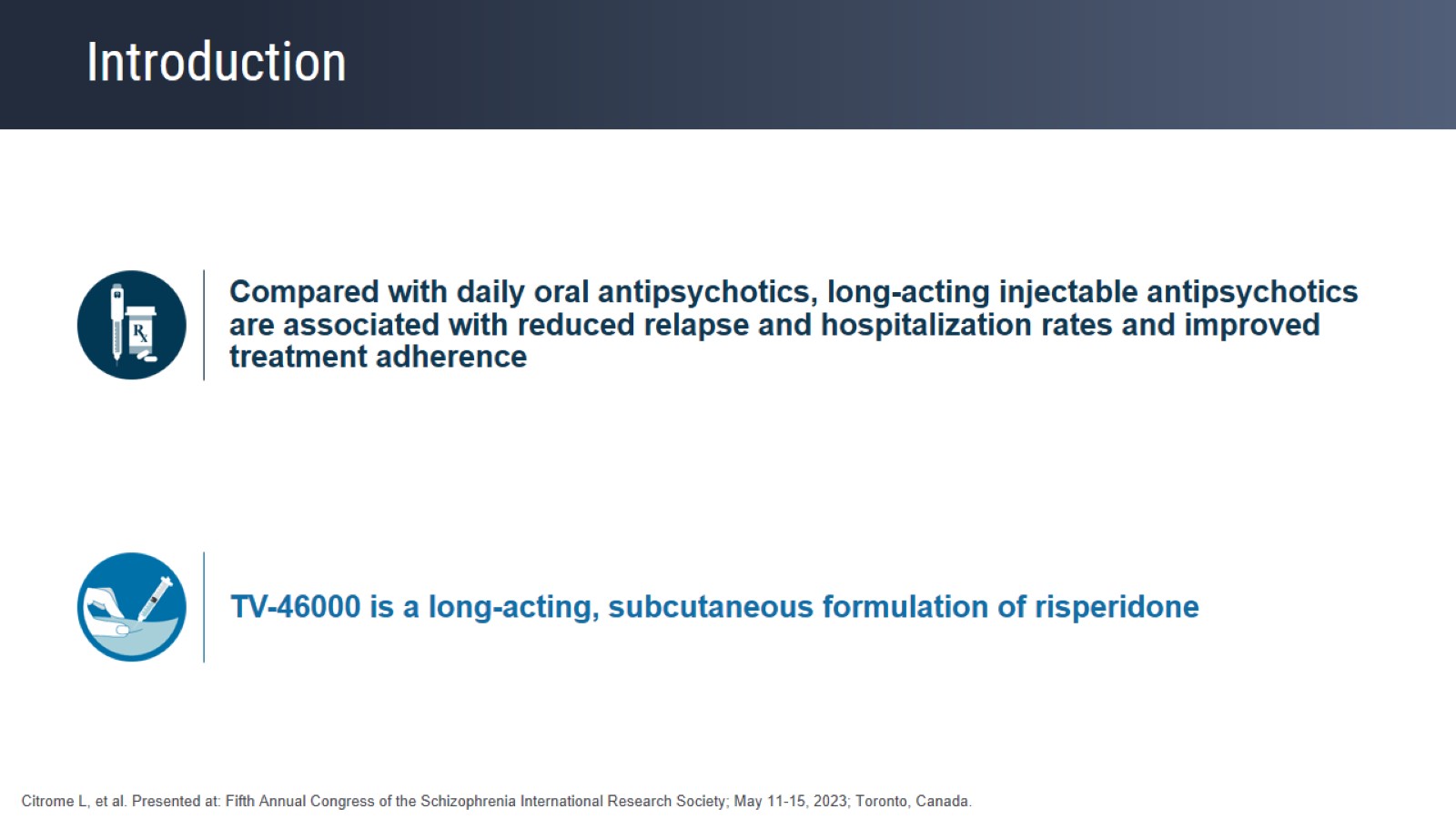 Introduction
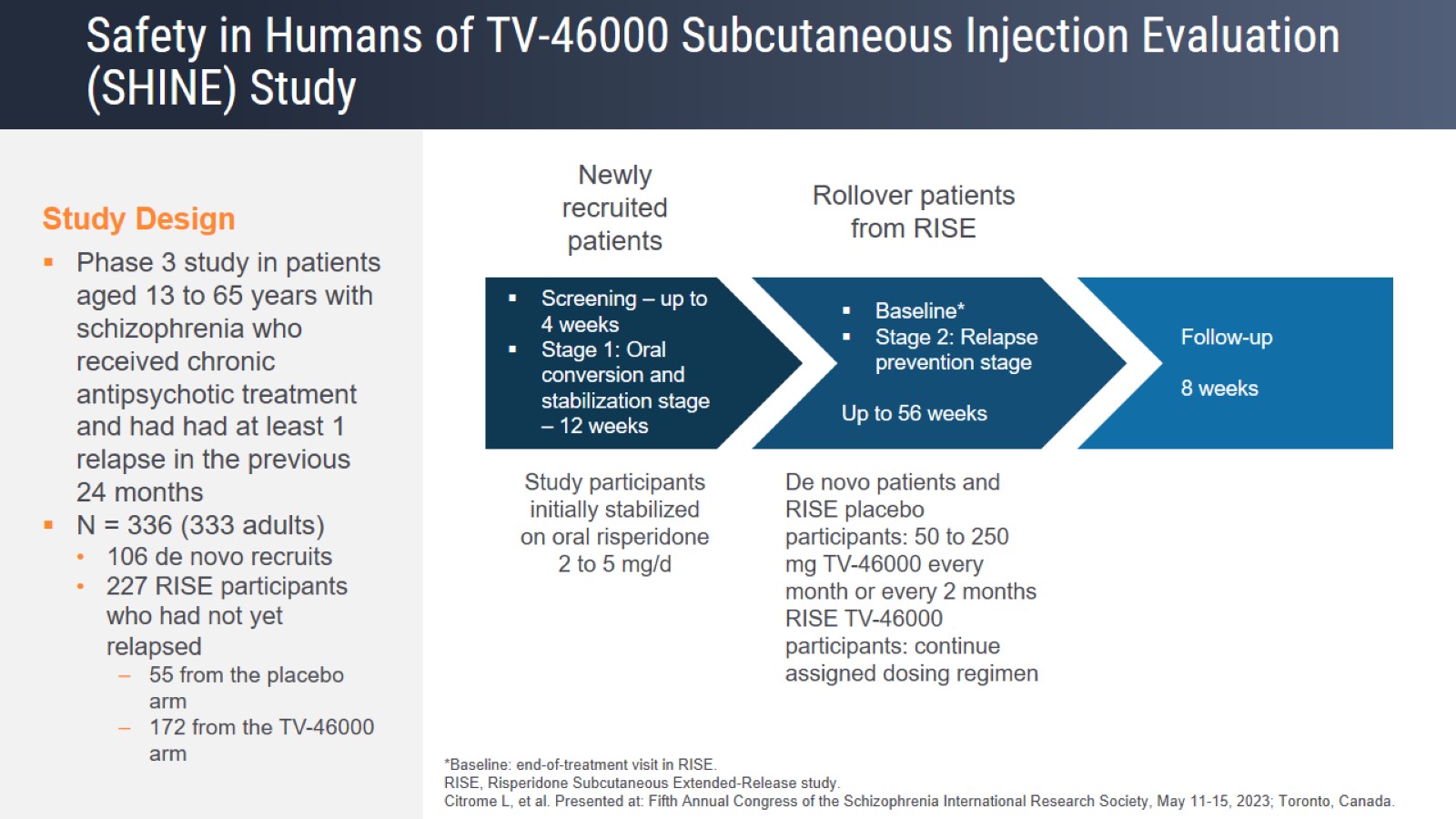 Safety in Humans of TV-46000 Subcutaneous Injection Evaluation(SHINE) Study
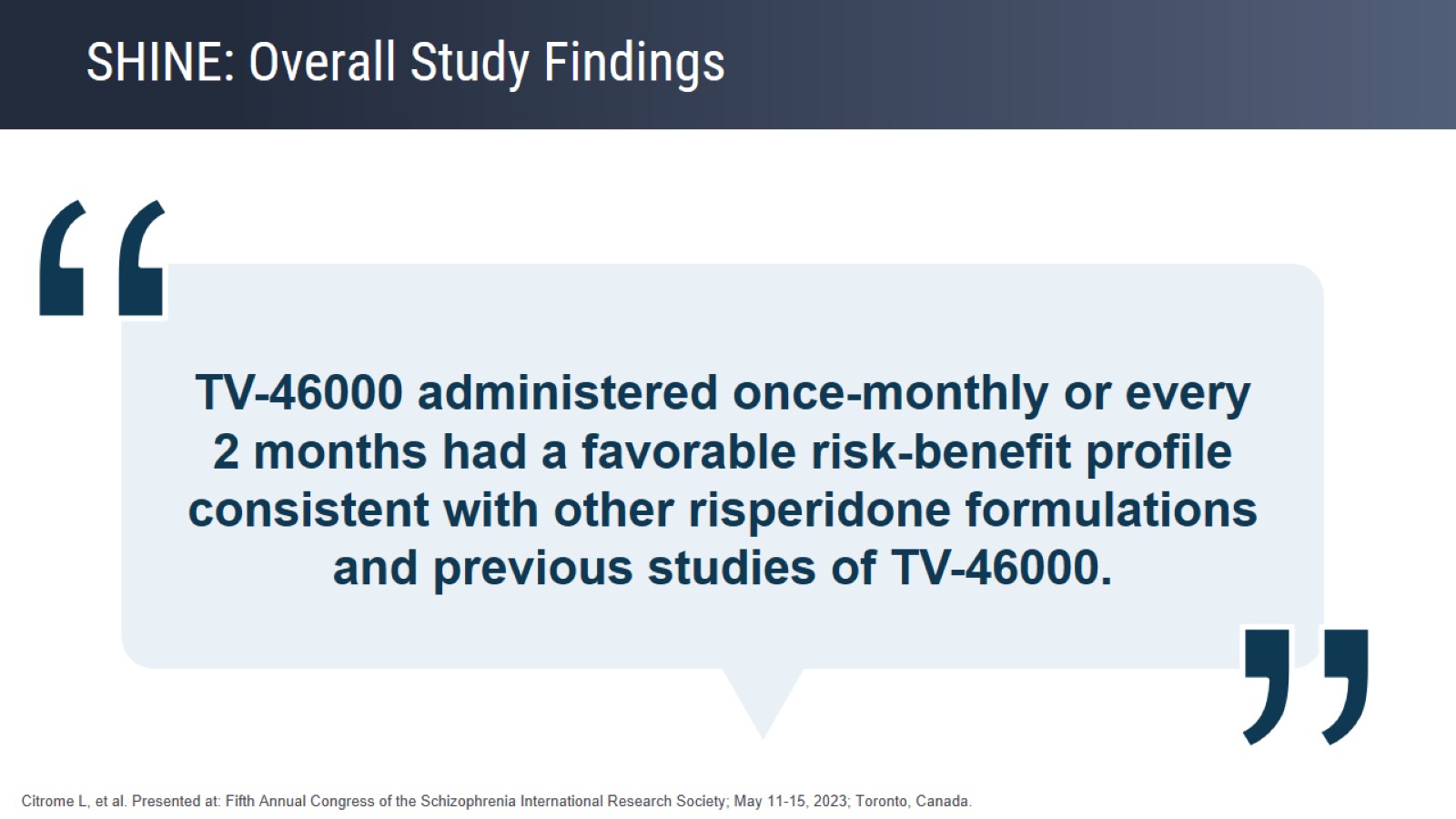 SHINE: Overall Study Findings
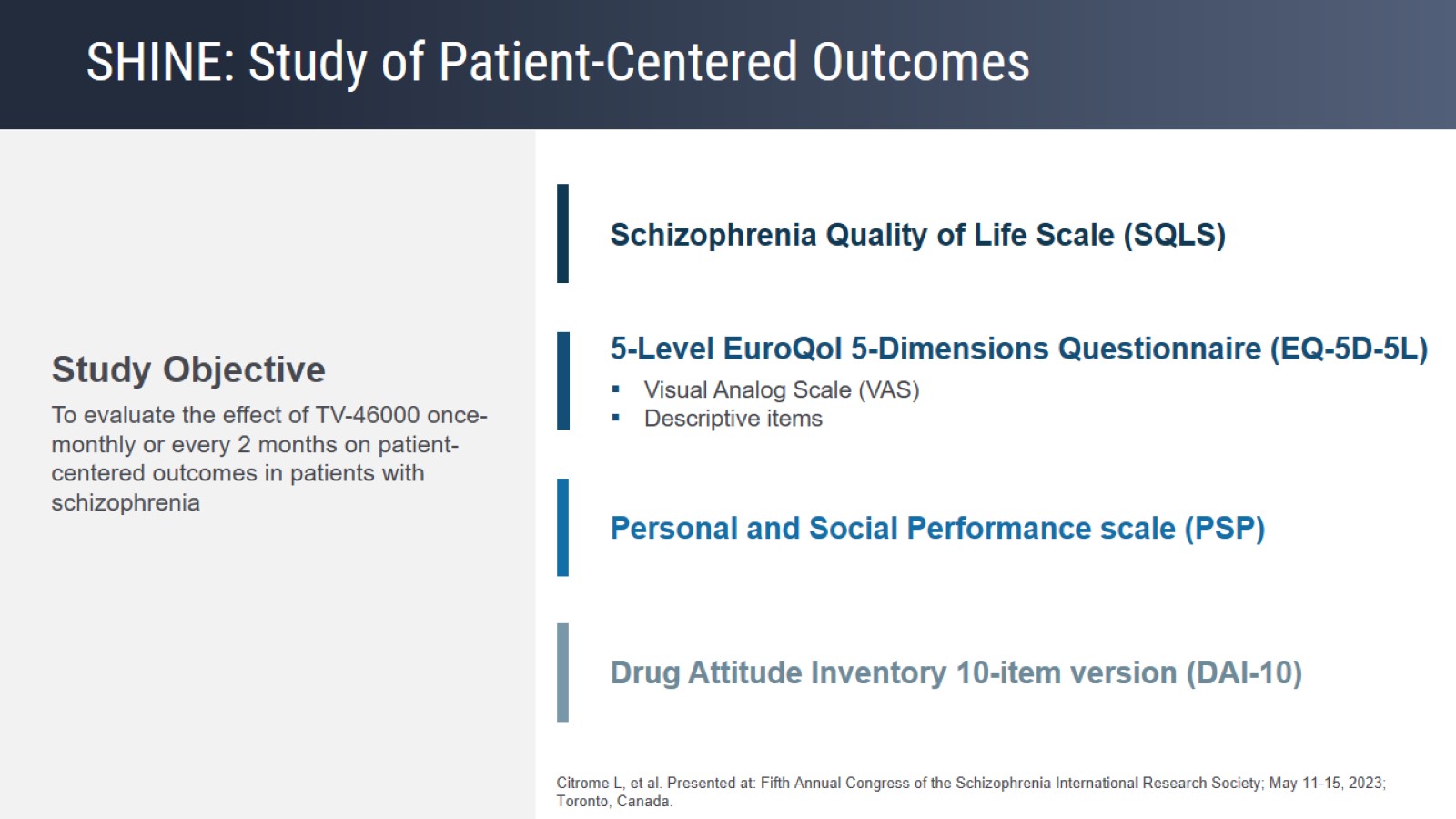 SHINE: Study of Patient-Centered Outcomes
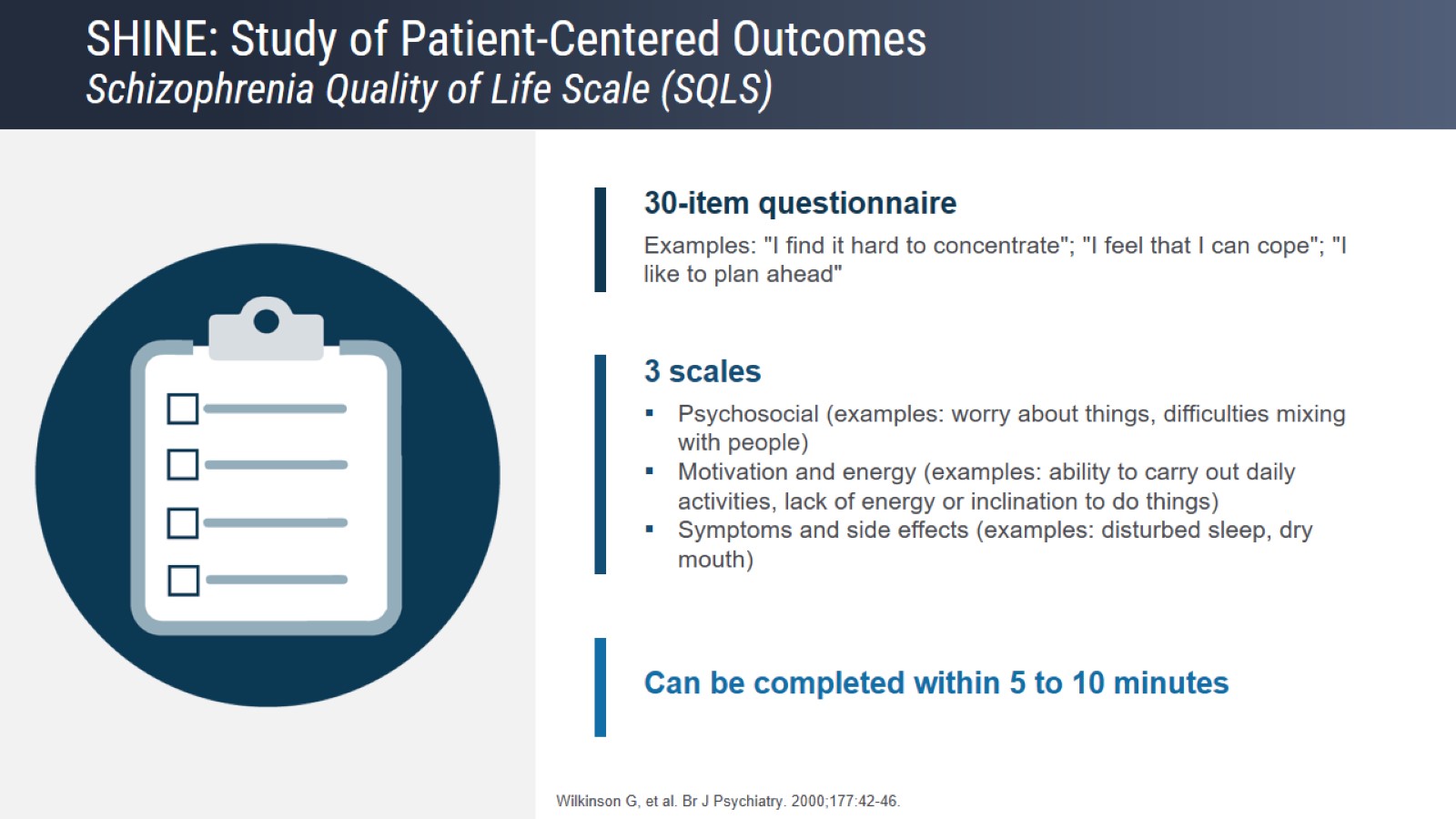 SHINE: Study of Patient-Centered OutcomesSchizophrenia Quality of Life Scale (SQLS)
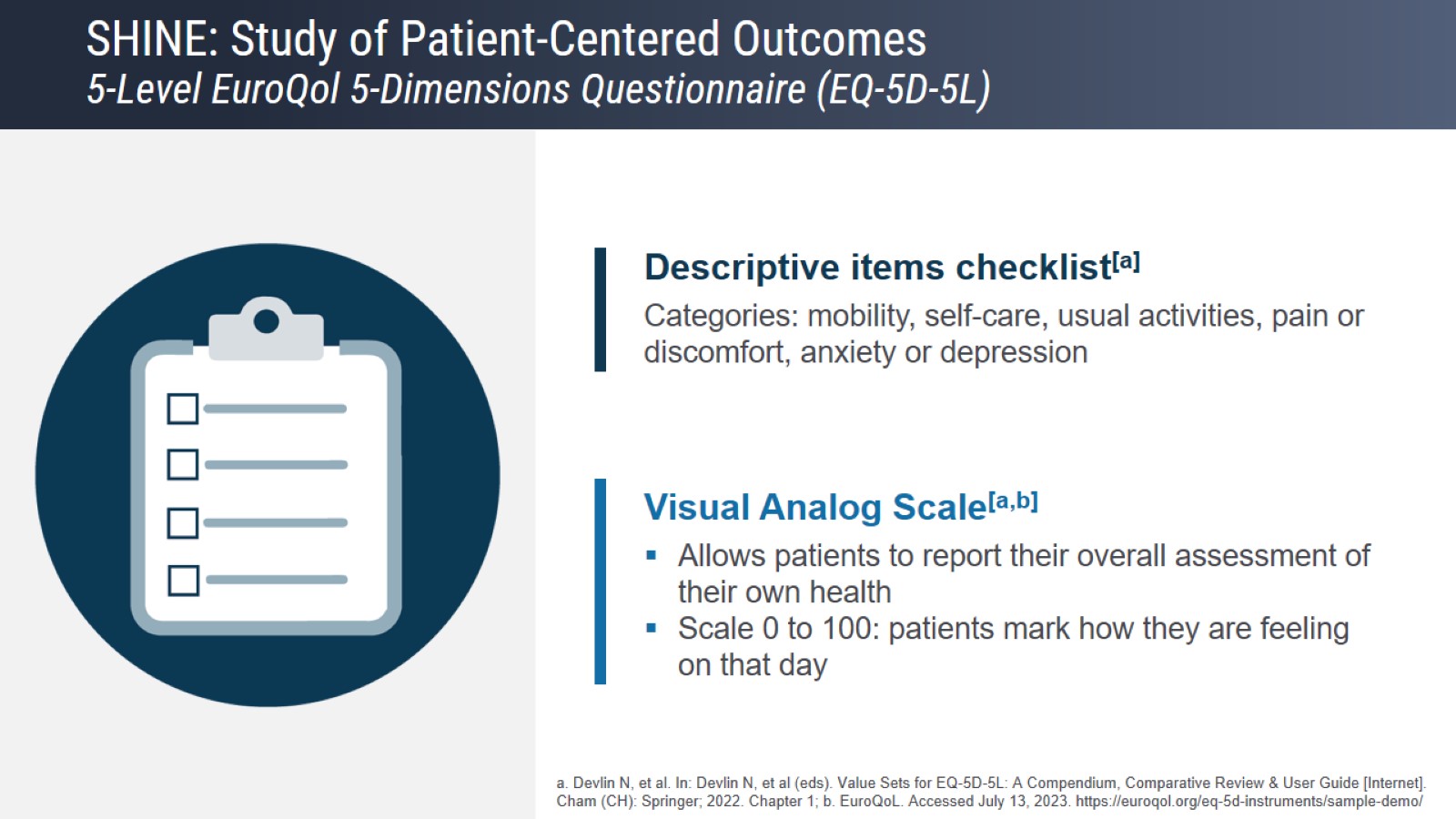 SHINE: Study of Patient-Centered Outcomes5-Level EuroQol 5-Dimensions Questionnaire (EQ-5D-5L)
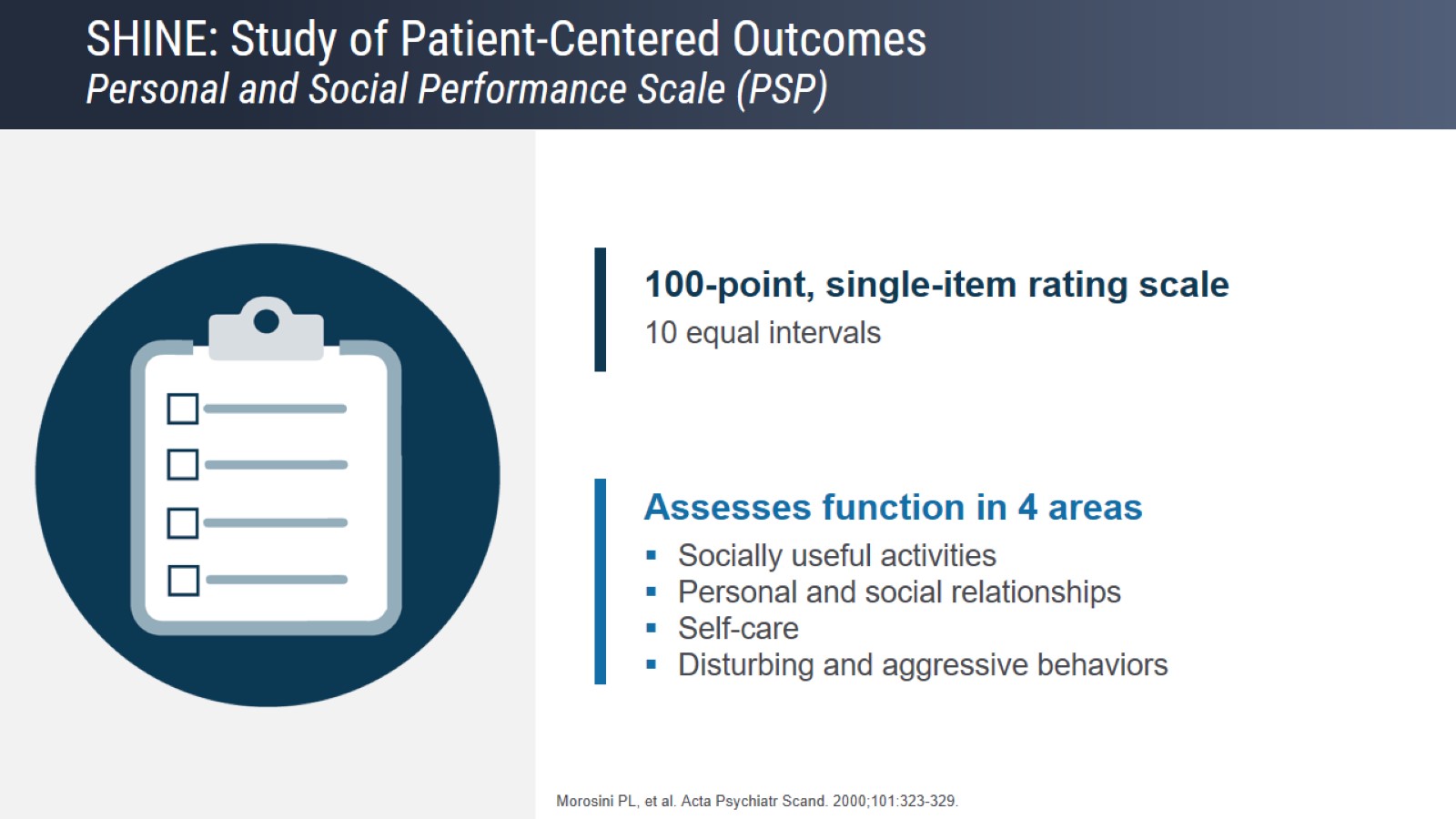 SHINE: Study of Patient-Centered OutcomesPersonal and Social Performance Scale (PSP)
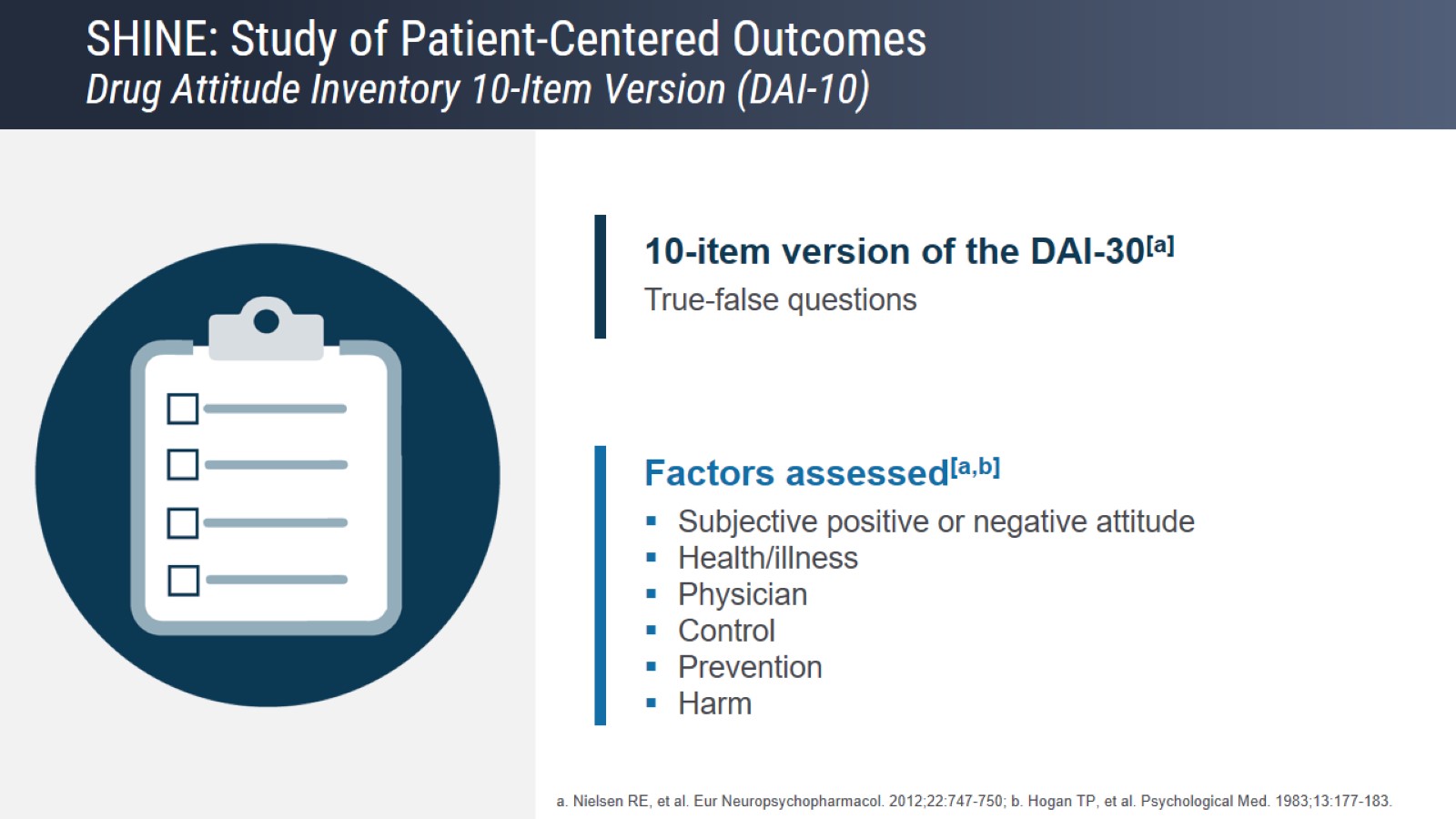 SHINE: Study of Patient-Centered OutcomesDrug Attitude Inventory 10-Item Version (DAI-10)
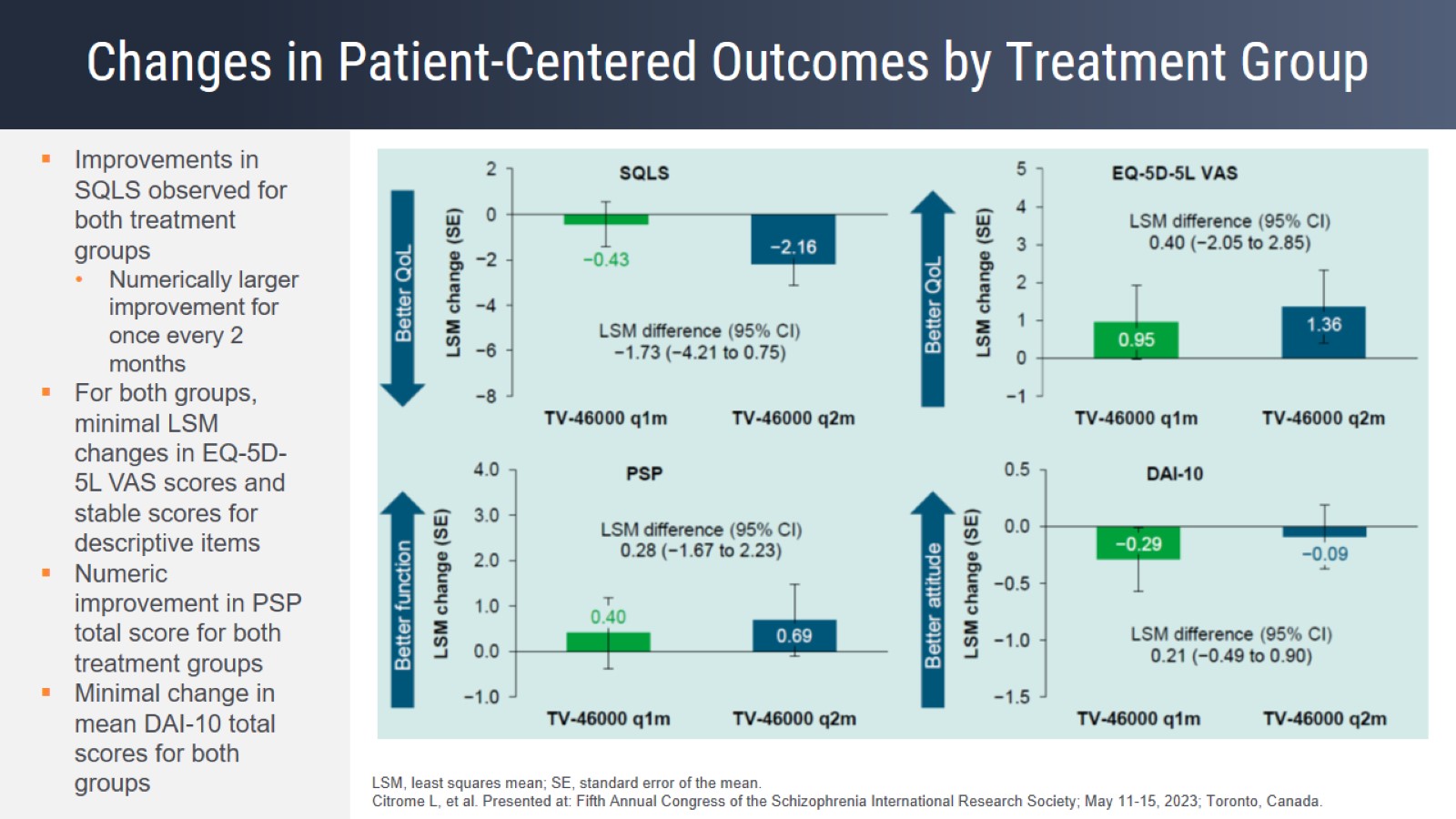 Changes in Patient-Centered Outcomes by Treatment Group
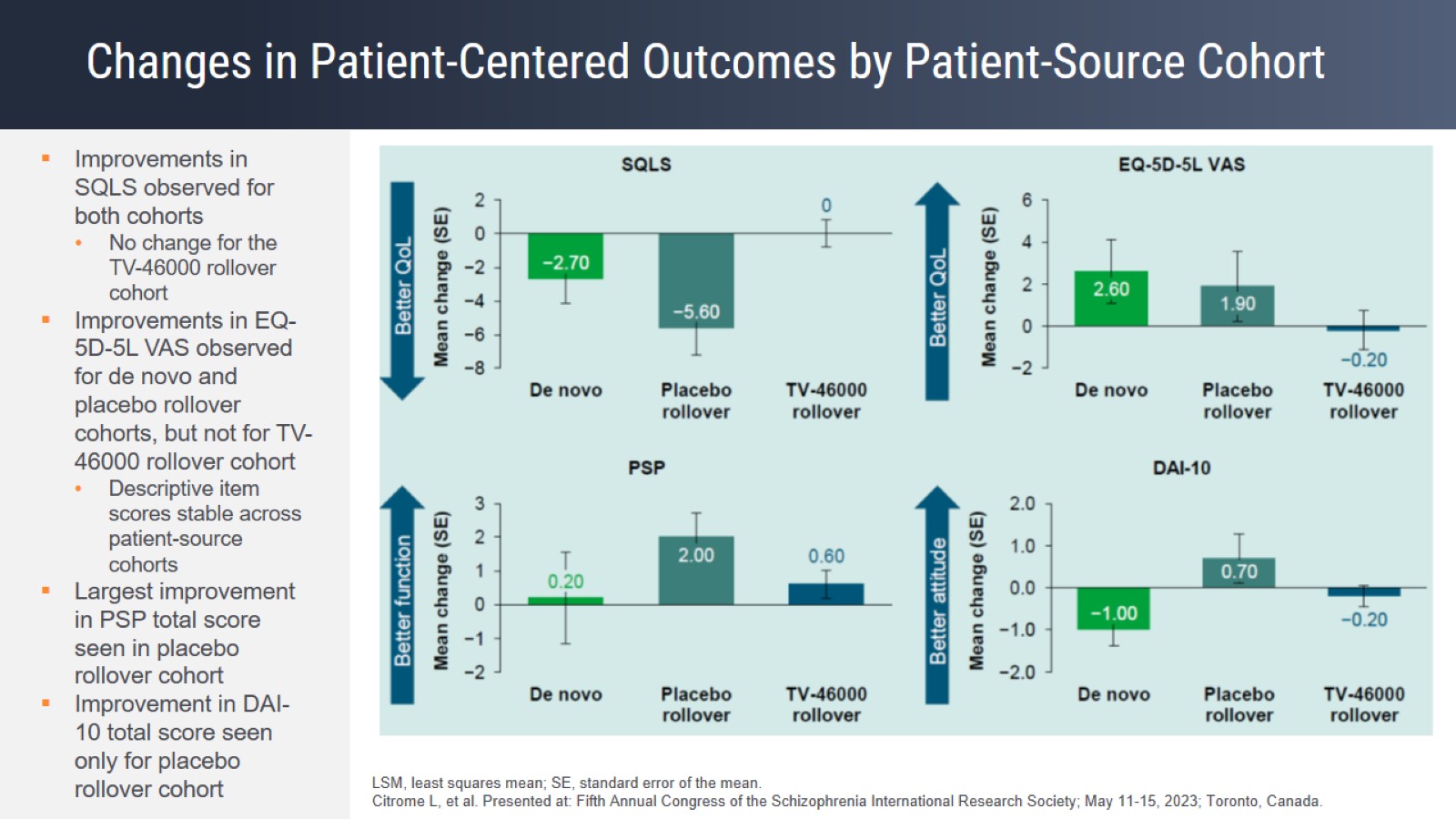 Changes in Patient-Centered Outcomes by Patient-Source Cohort
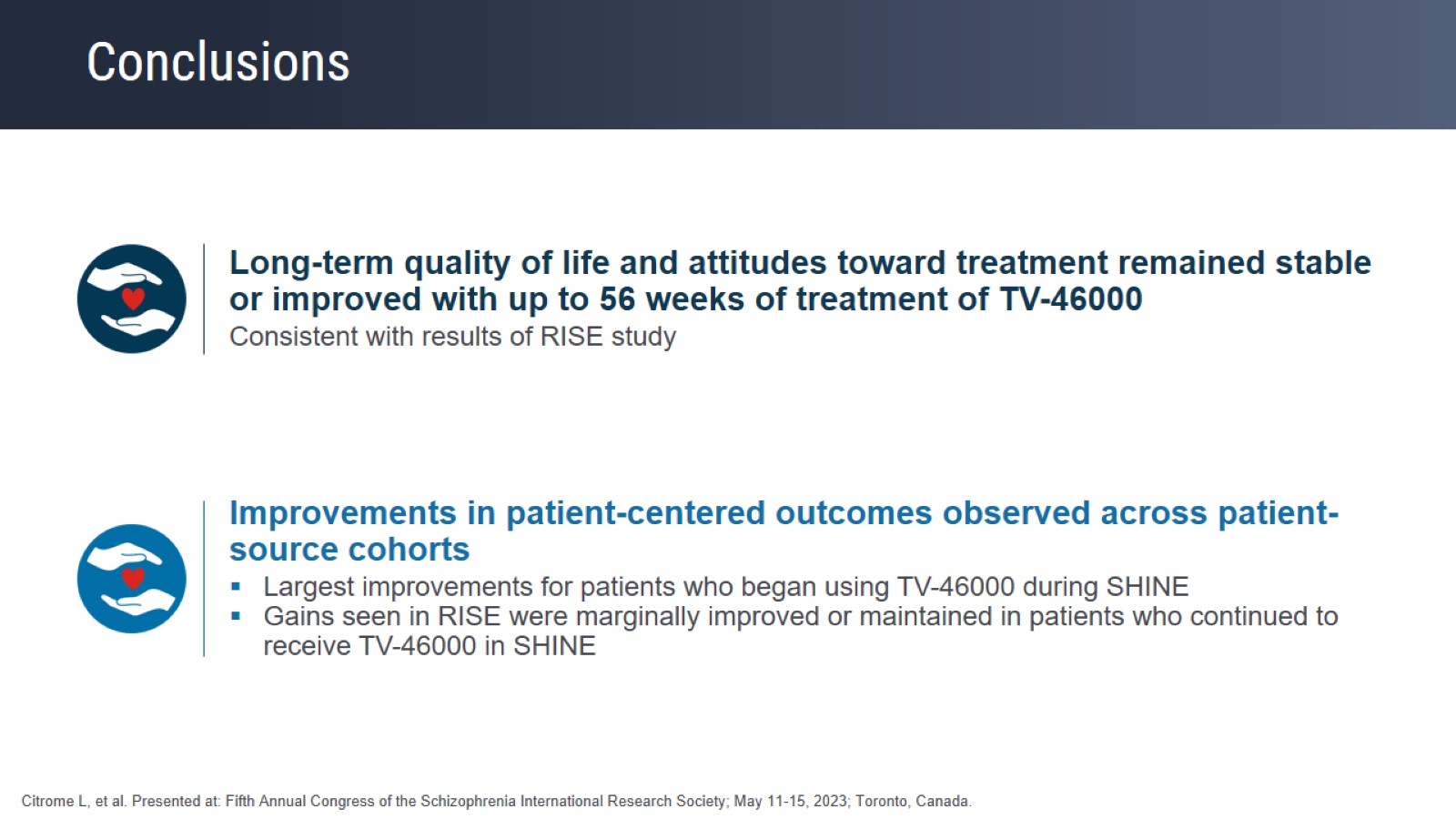 Conclusions
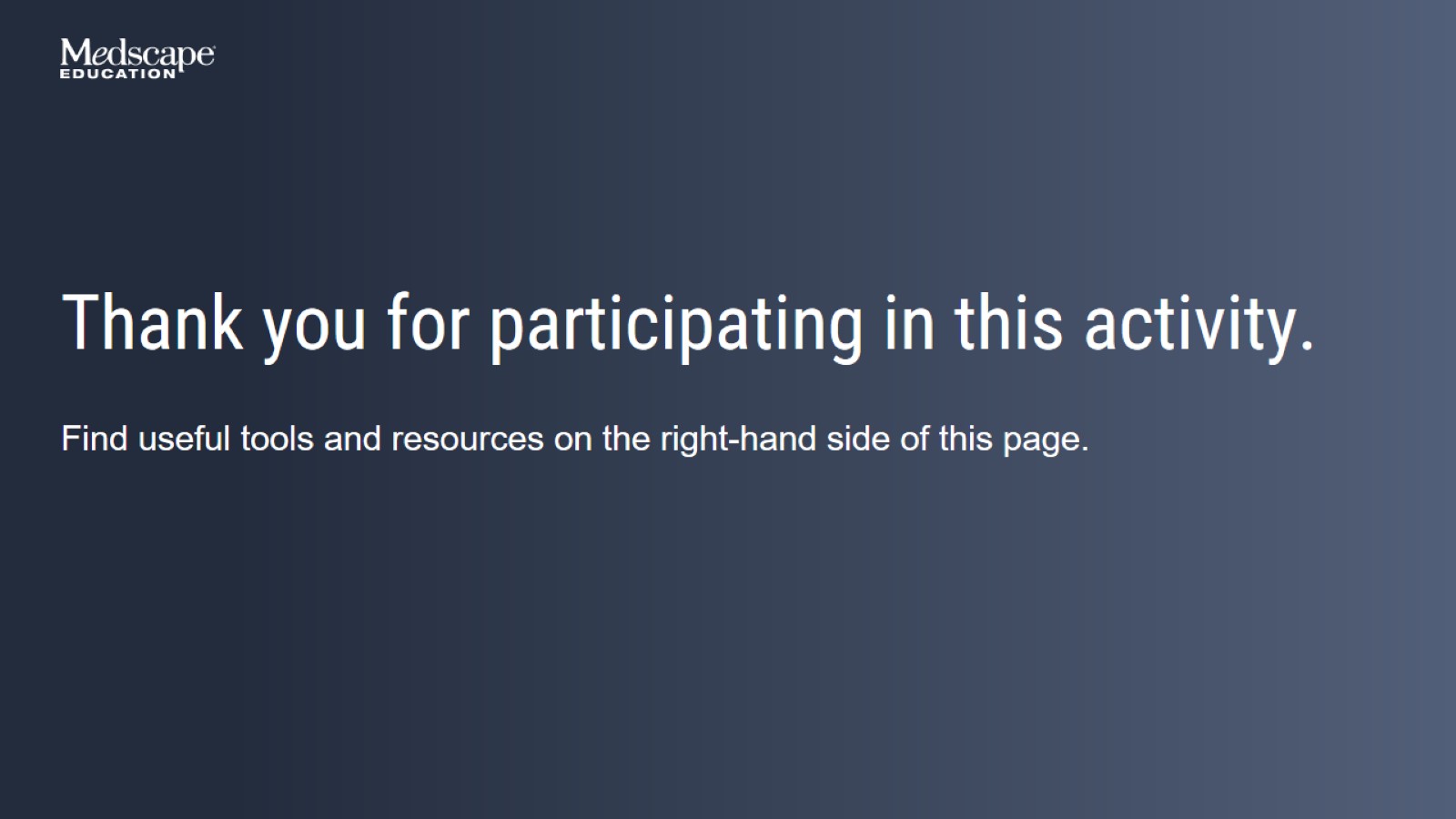 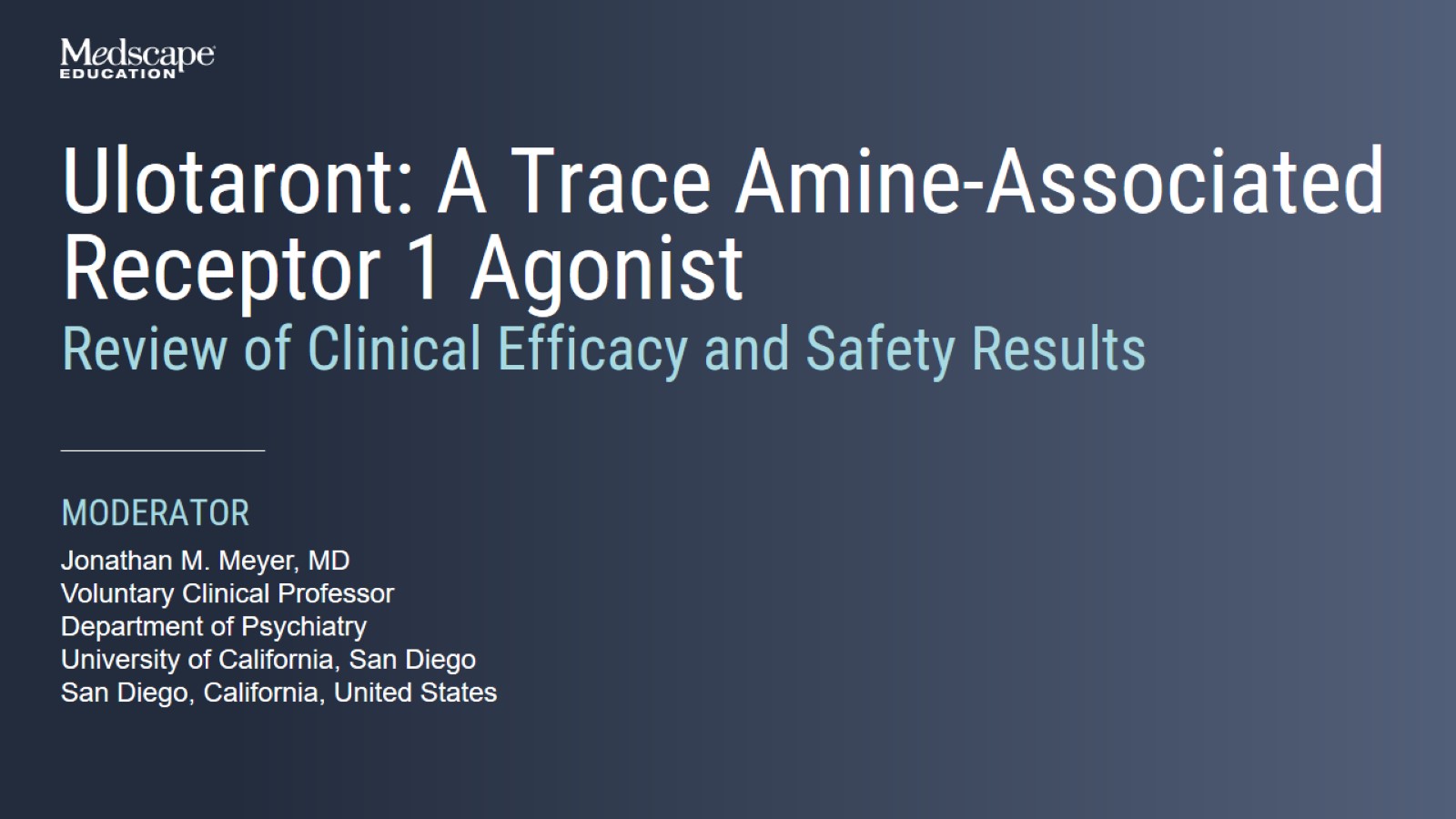 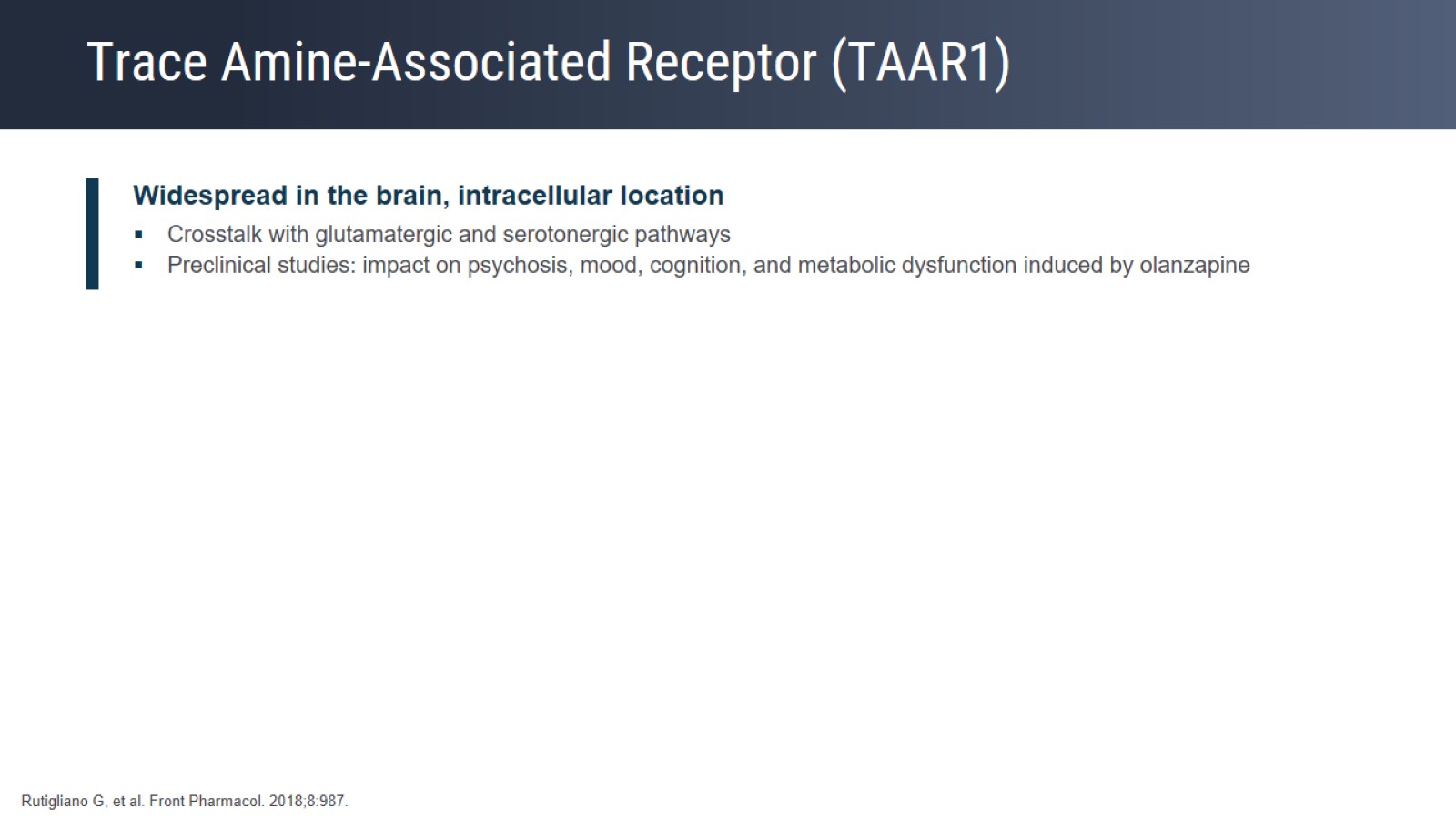 Trace Amine-Associated Receptor (TAAR1)
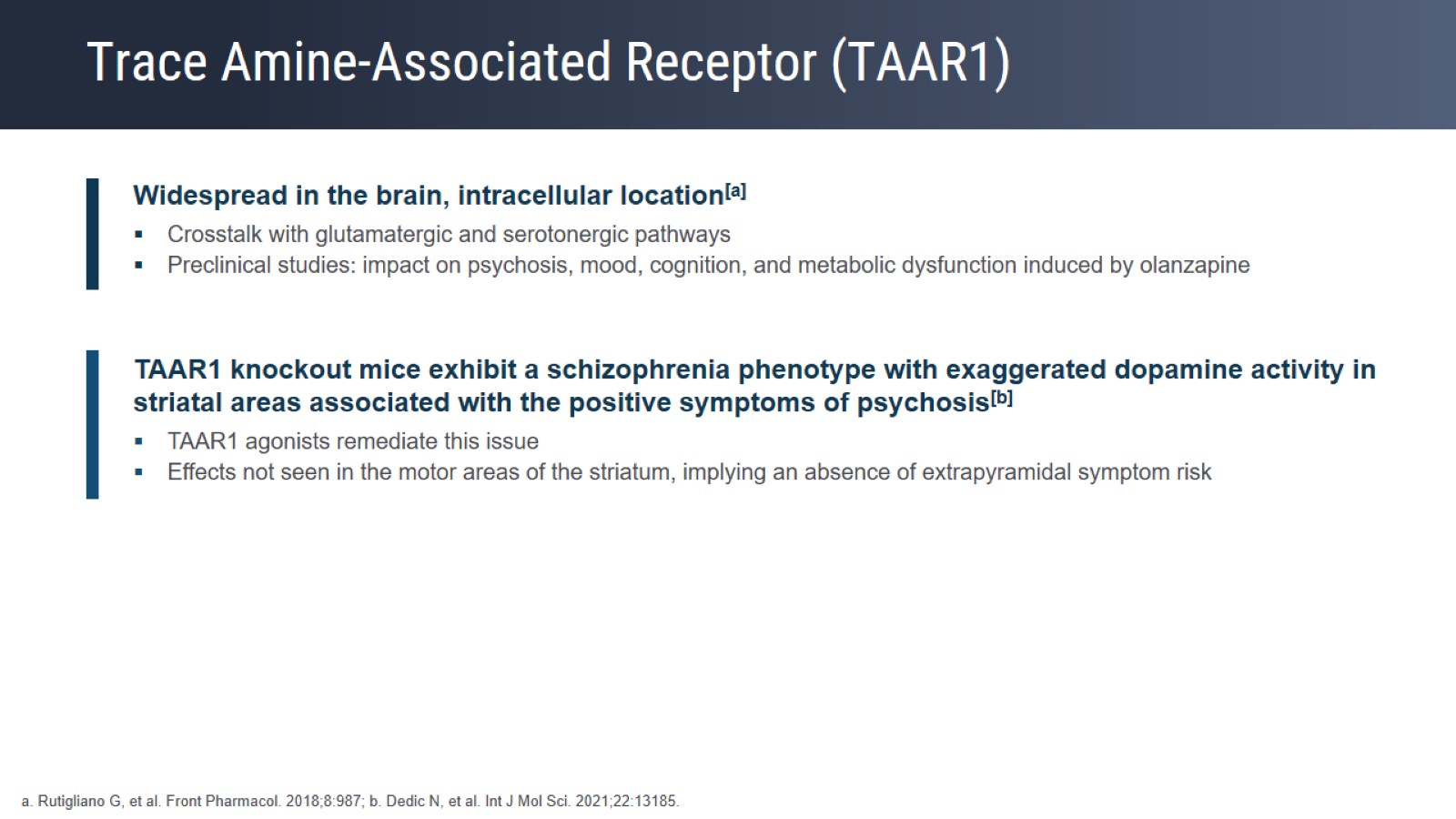 Trace Amine-Associated Receptor (TAAR1)
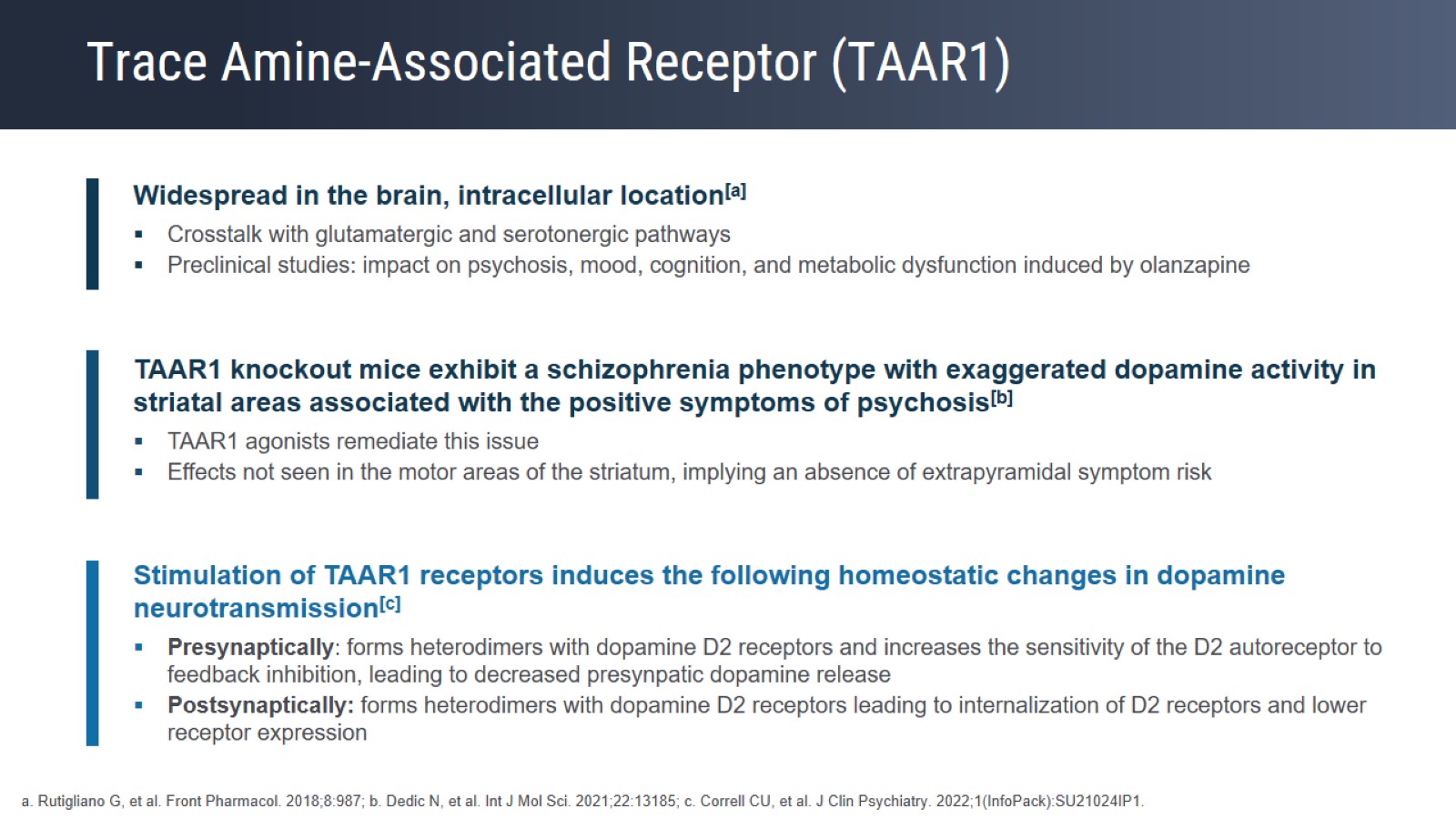 Trace Amine-Associated Receptor (TAAR1)
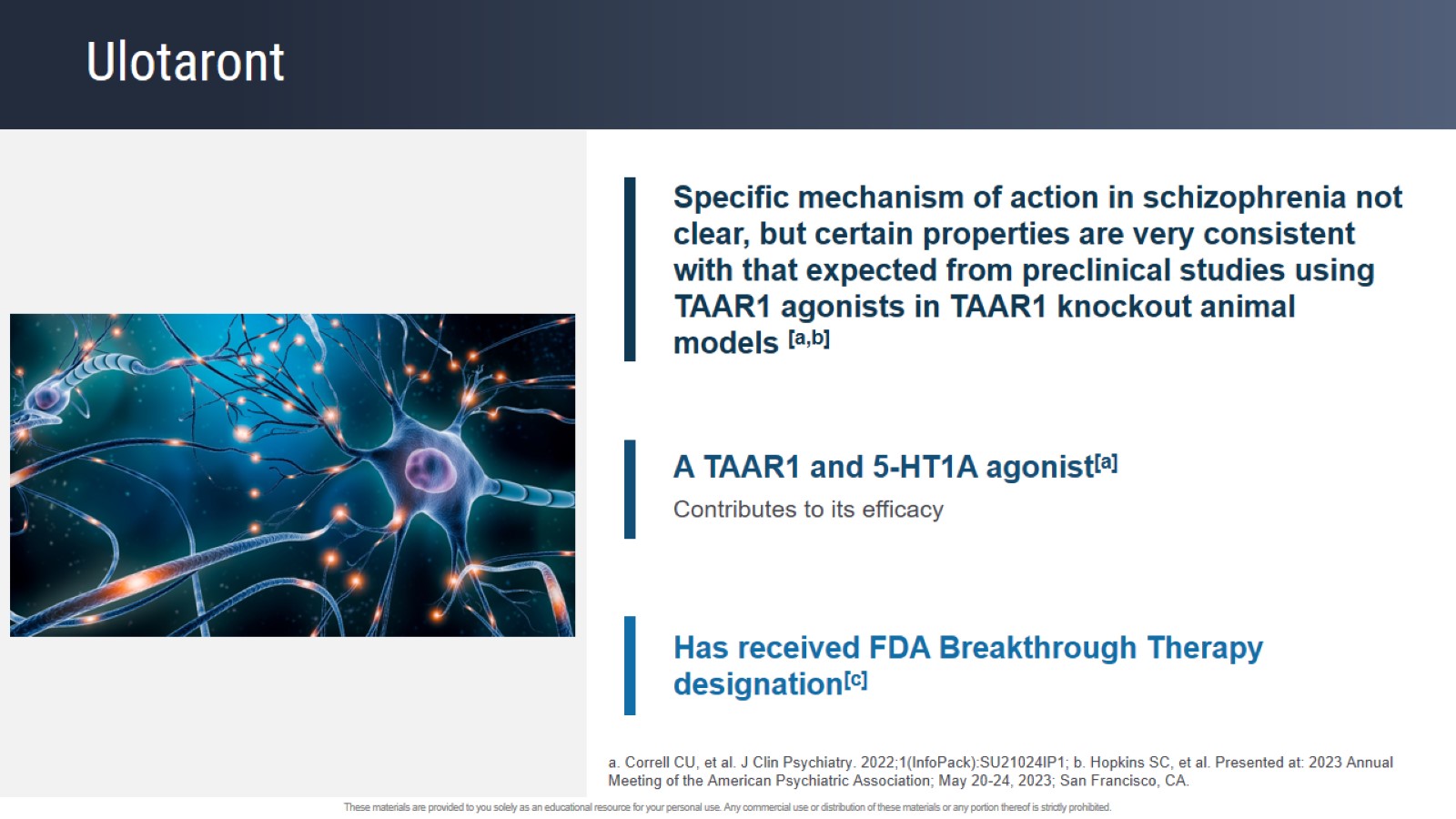 Ulotaront
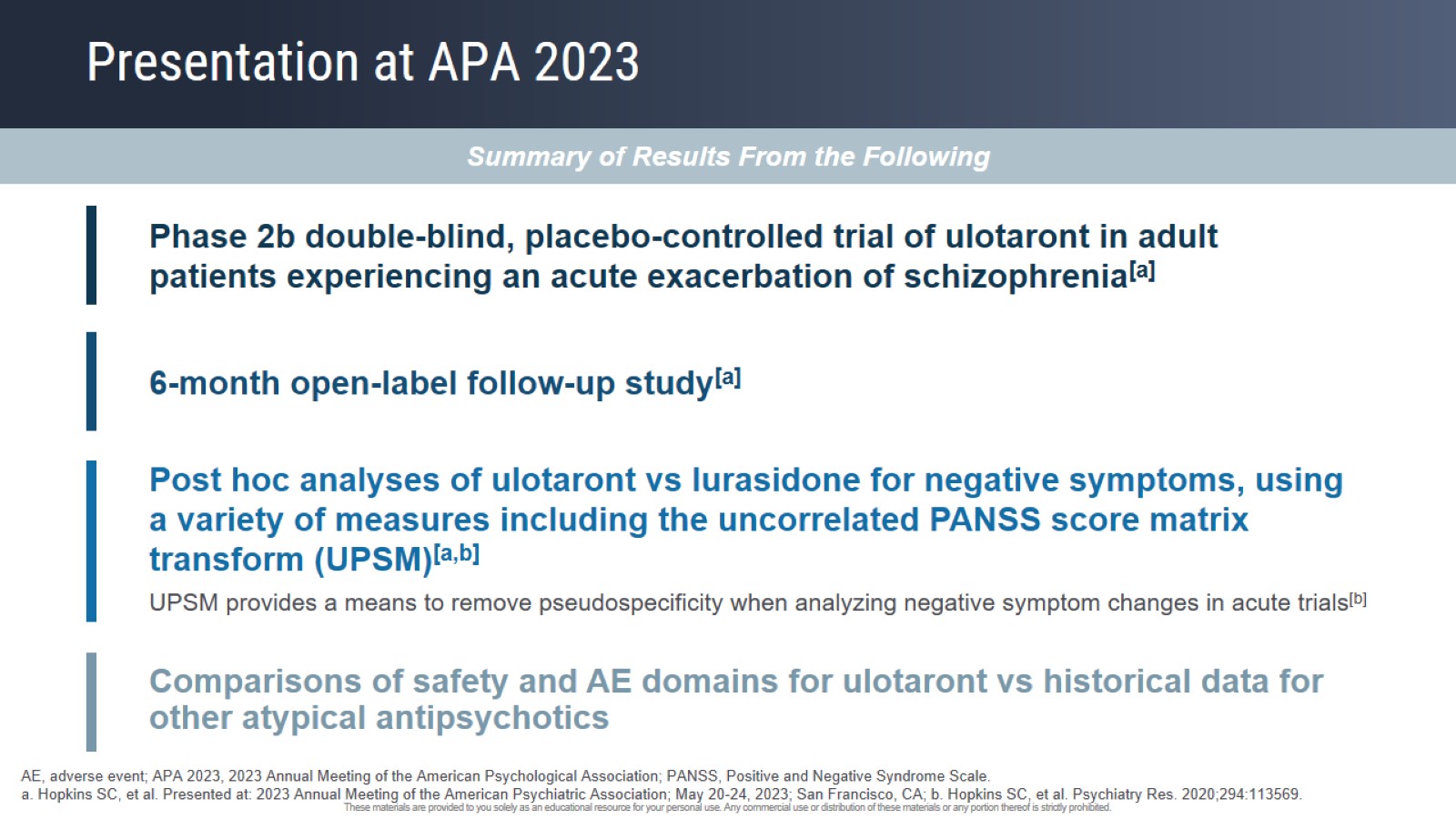 Presentation at APA 2023
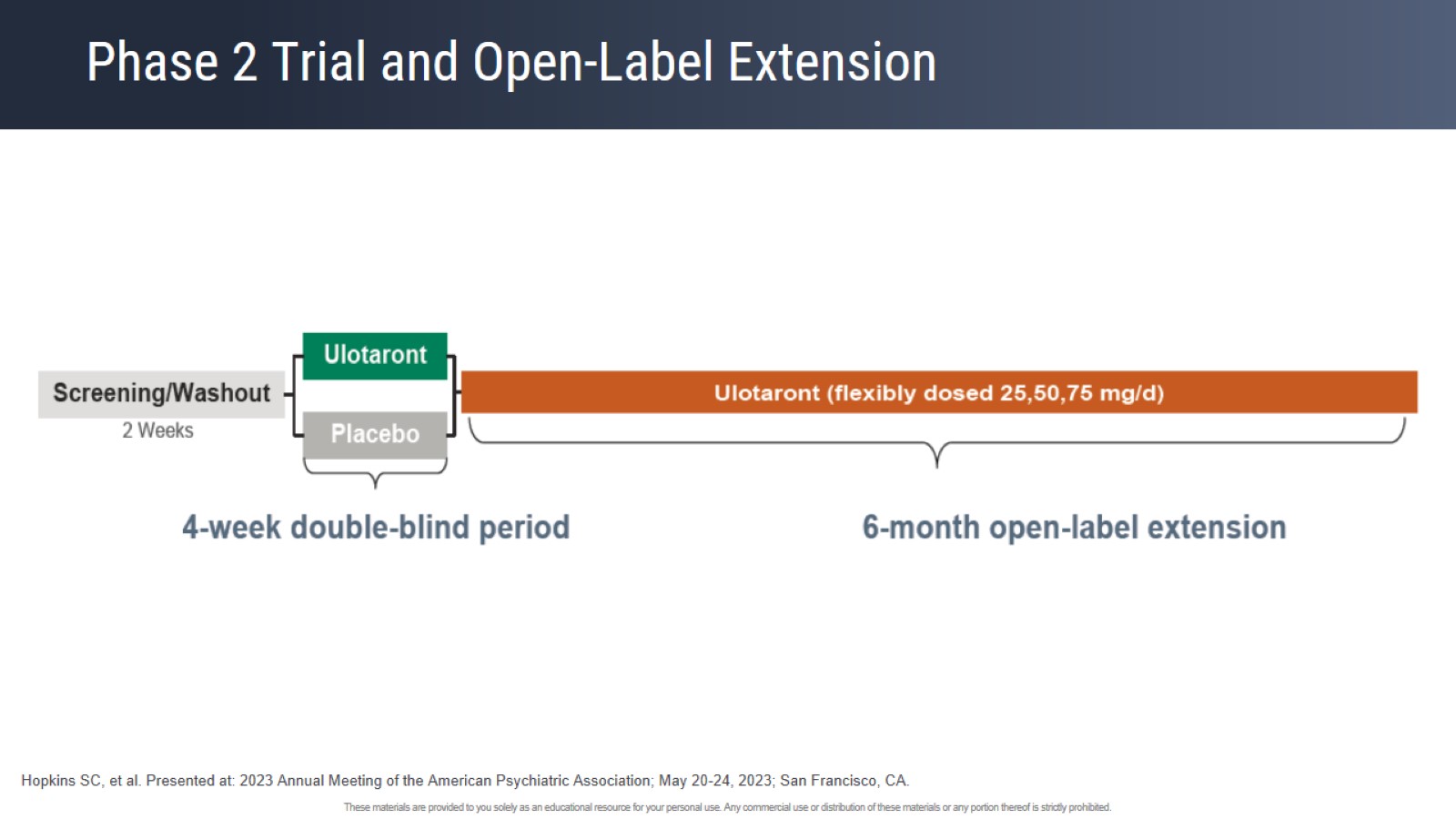 Phase 2 Trial and Open-Label Extension
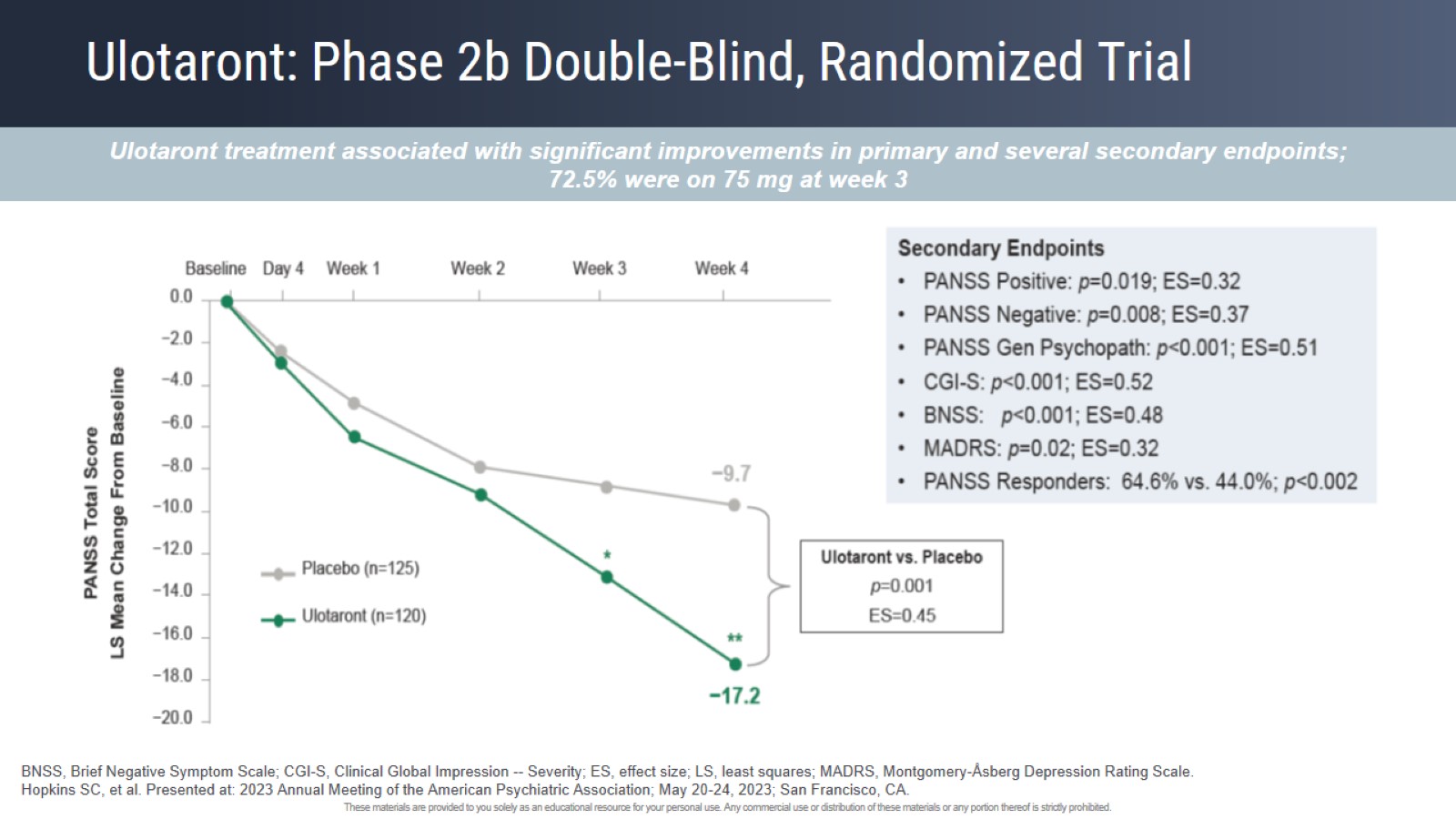 Ulotaront: Phase 2b Double-Blind, Randomized Trial
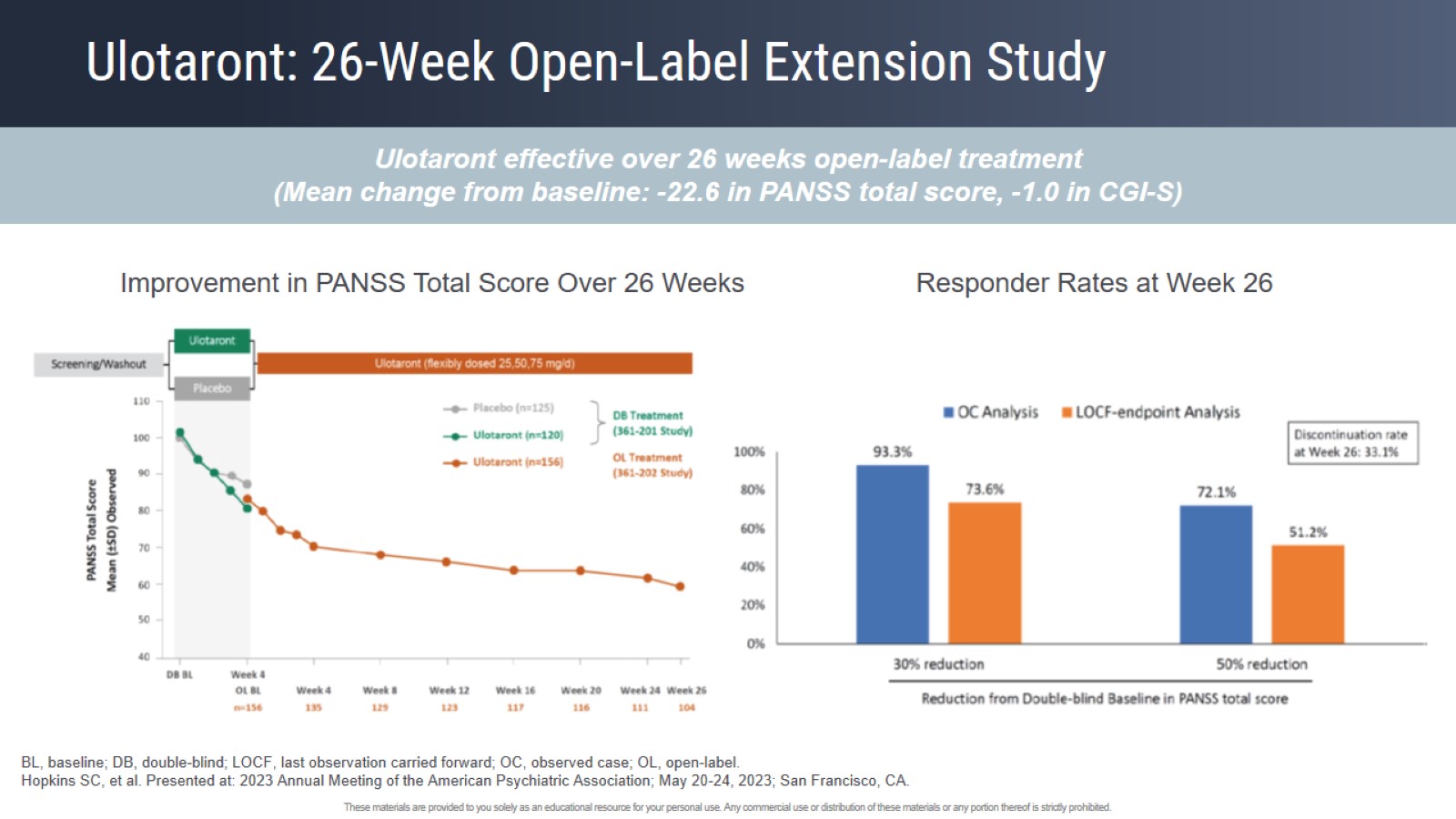 Ulotaront: 26-Week Open-Label Extension Study
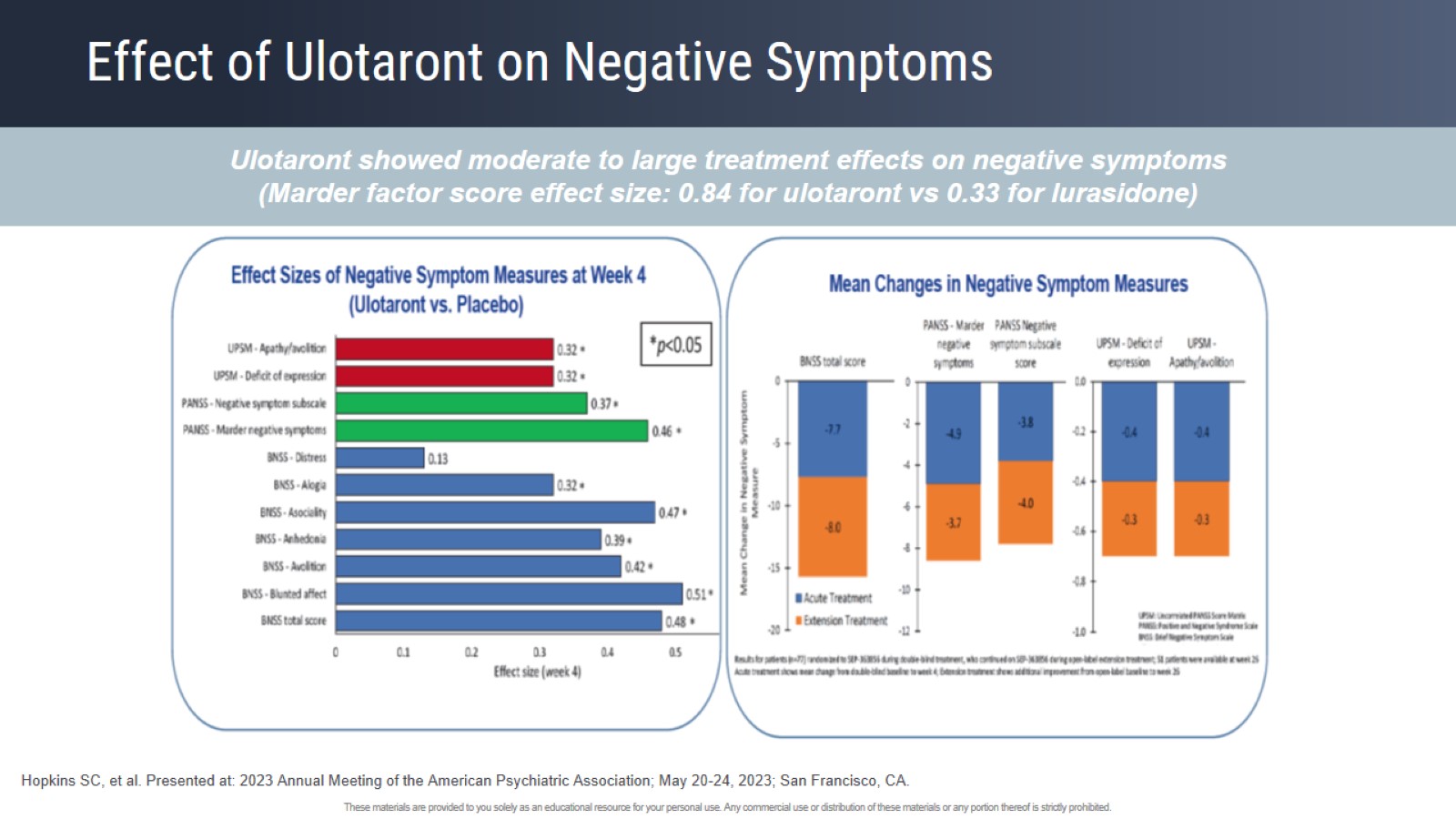 Effect of Ulotaront on Negative Symptoms
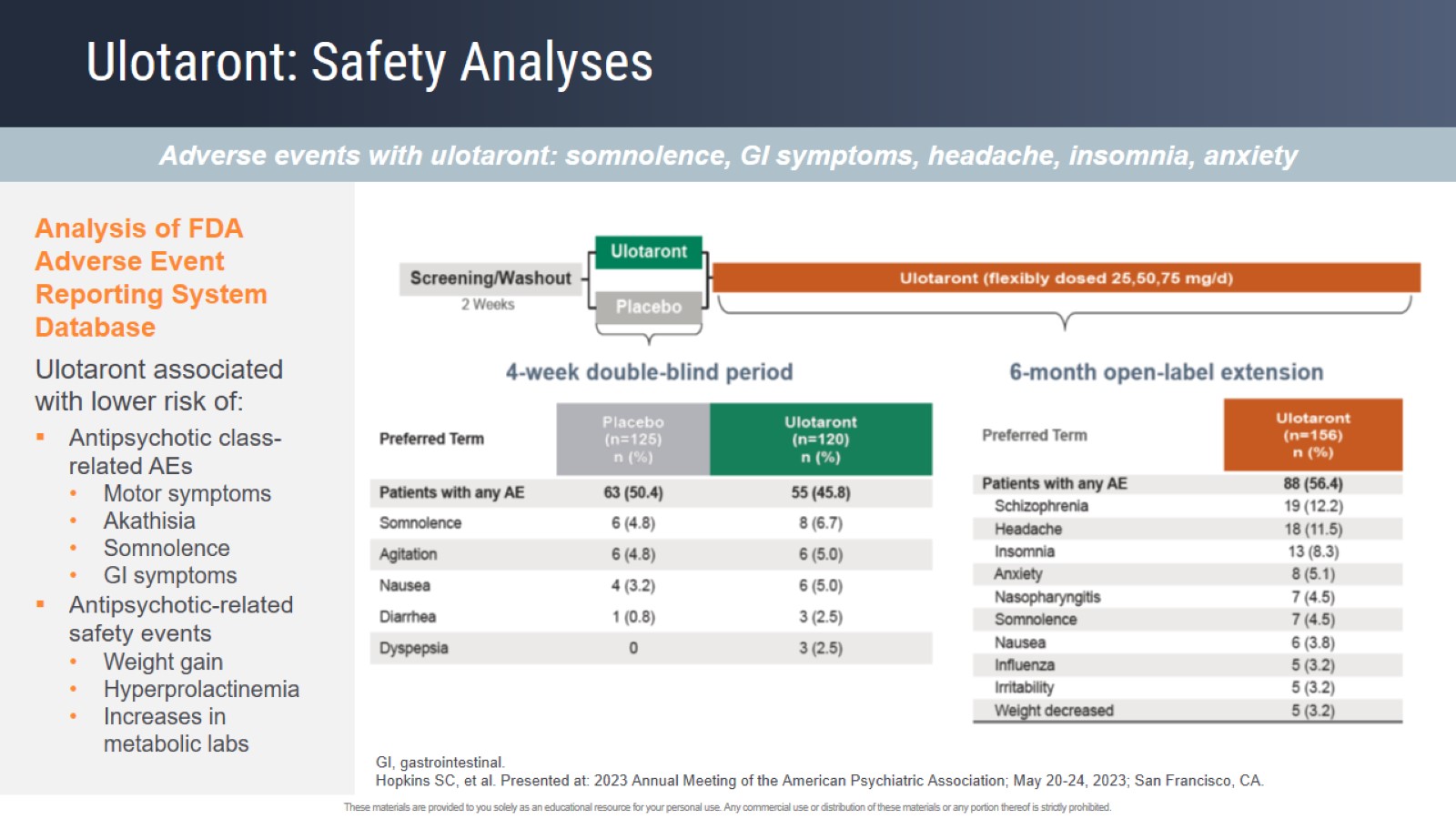 Ulotaront: Safety Analyses
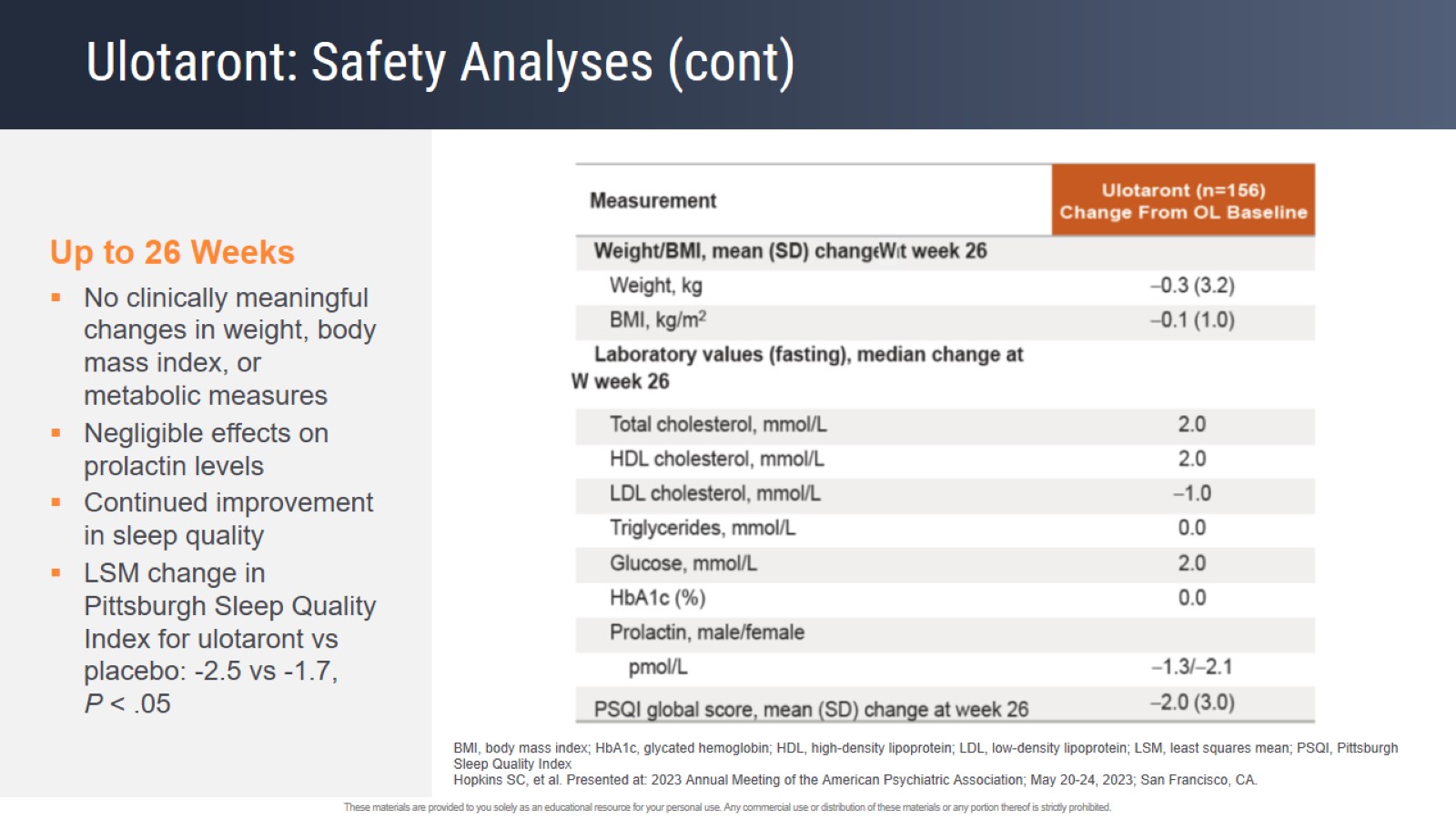 Ulotaront: Safety Analyses (cont)
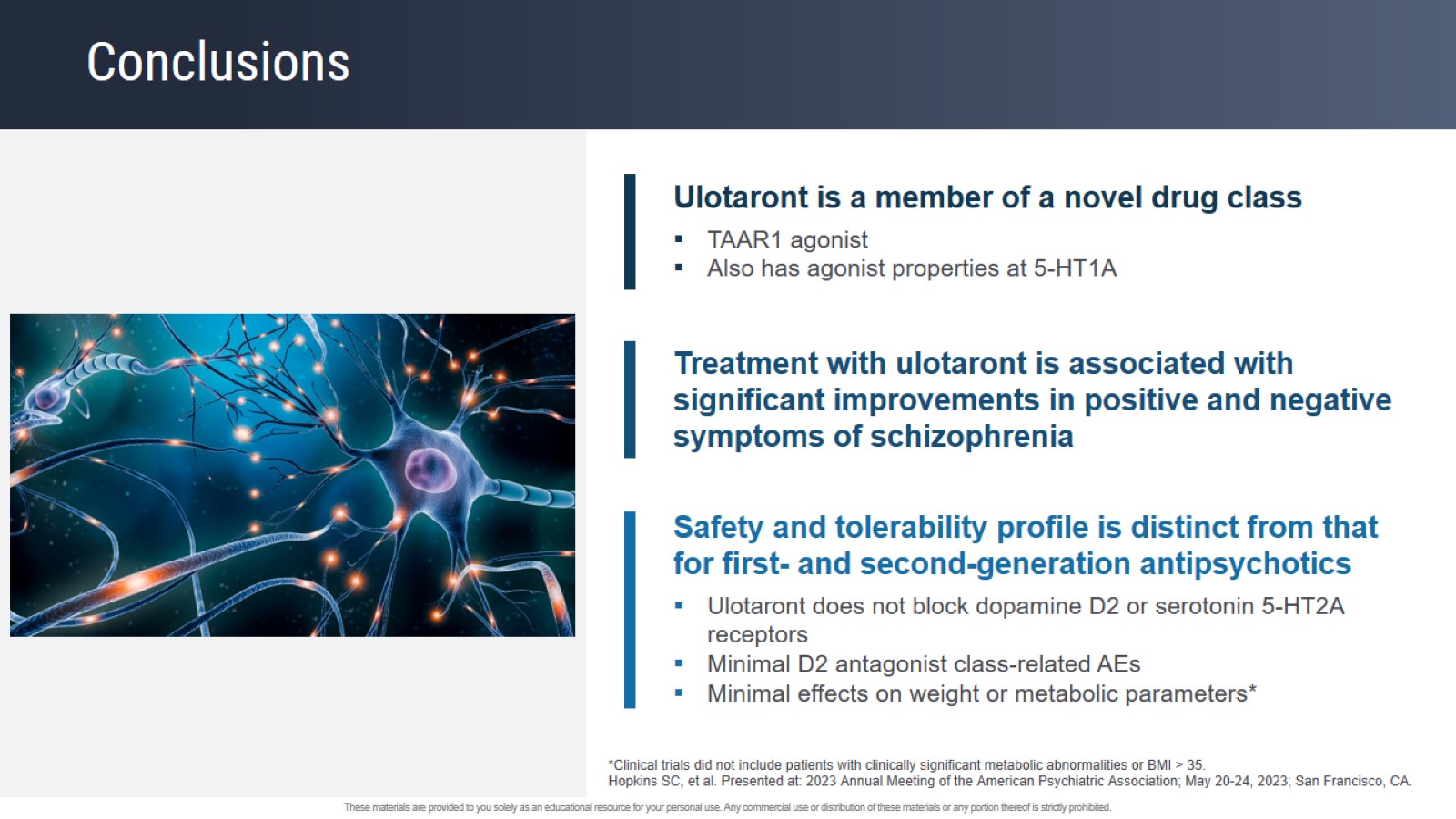 Conclusions
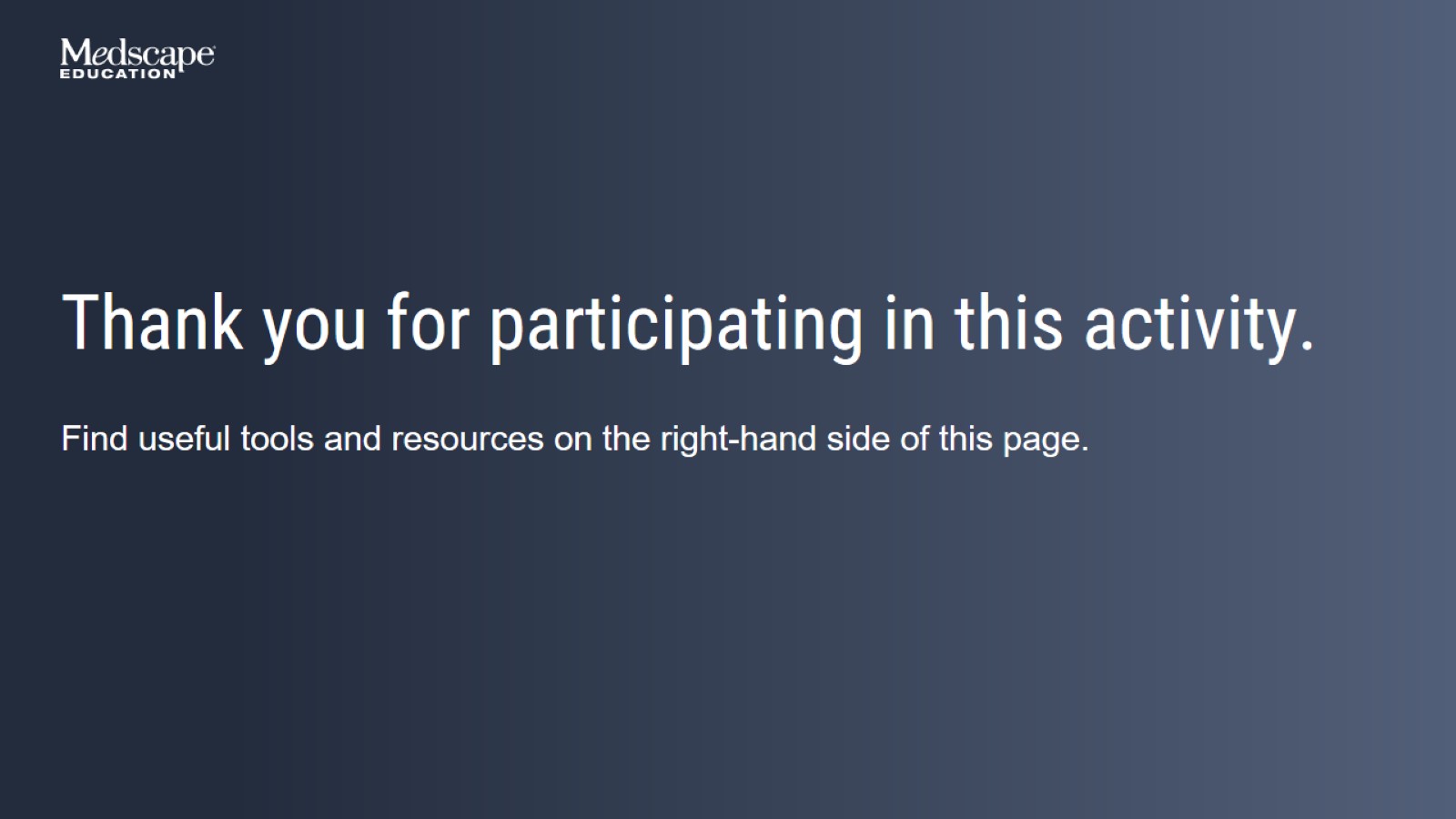 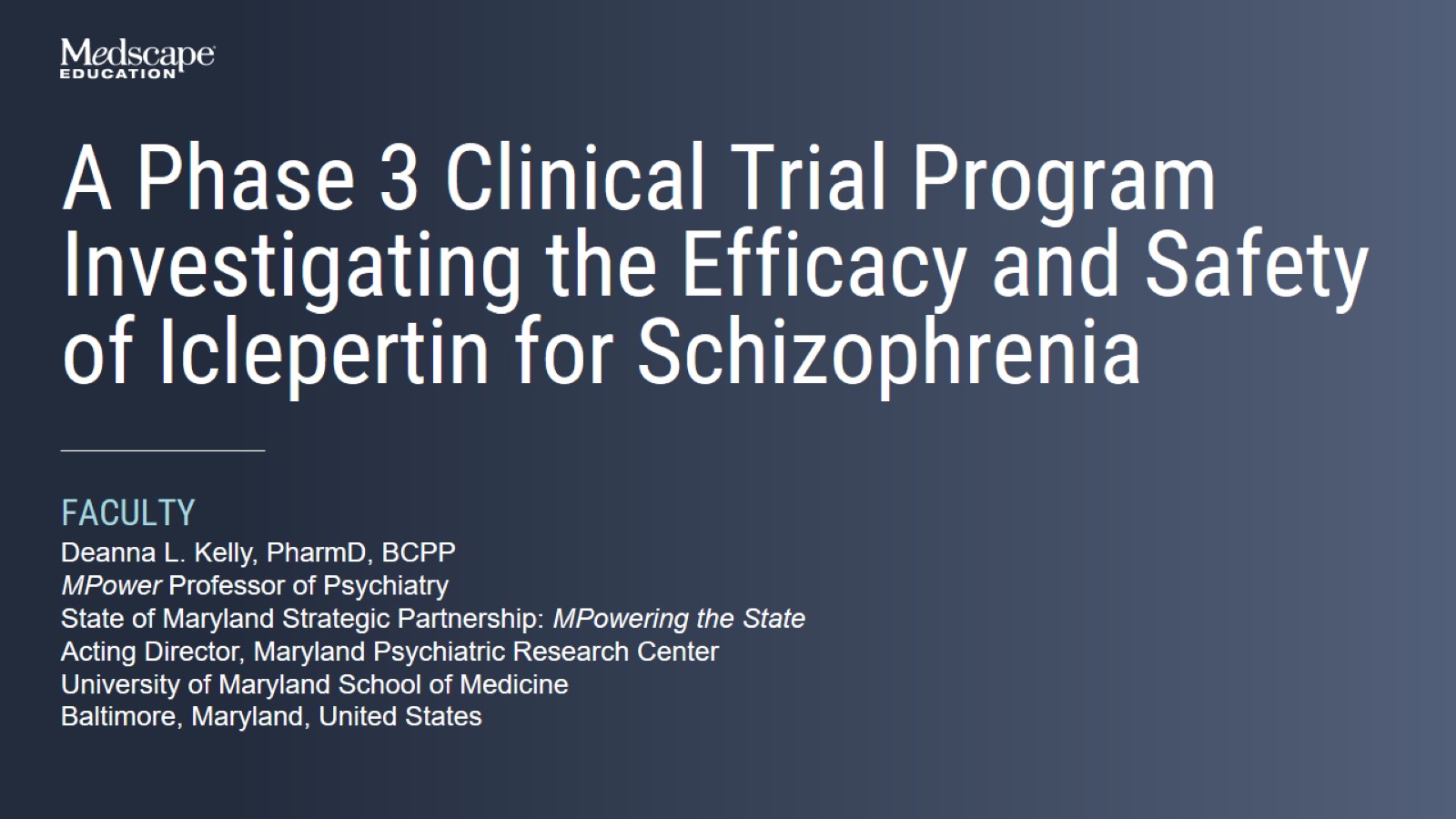 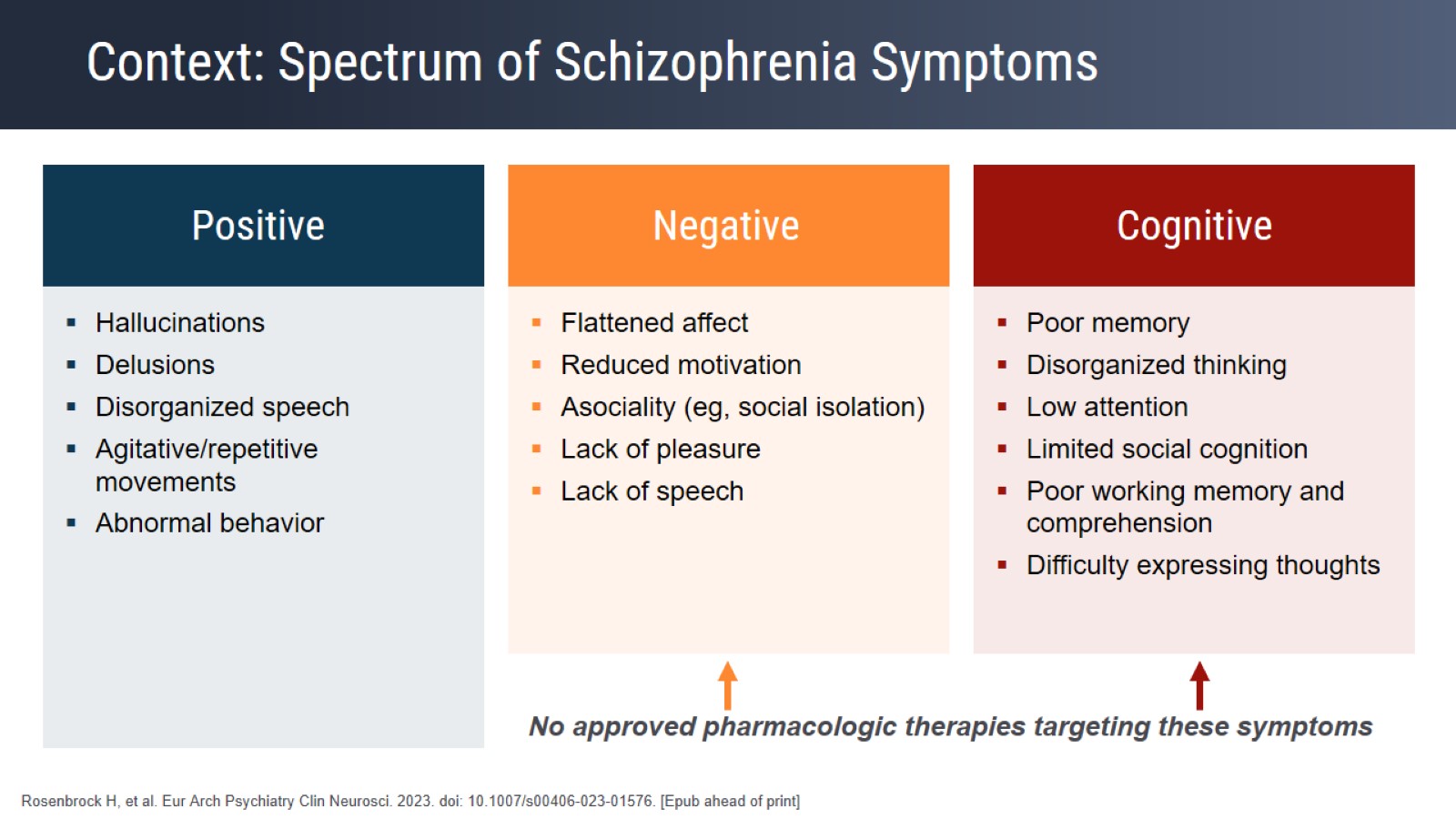 Context: Spectrum of Schizophrenia Symptoms
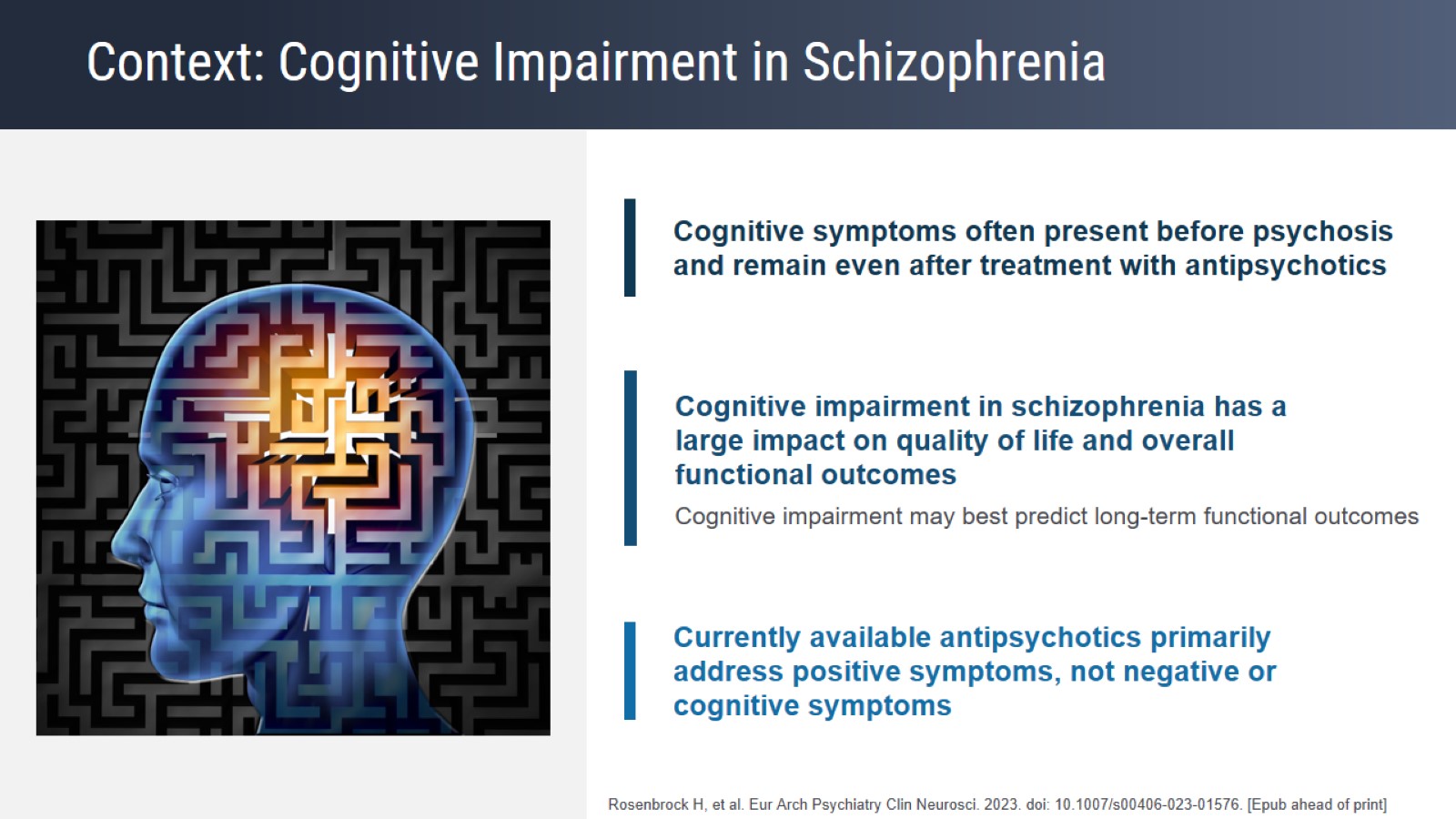 Context: Cognitive Impairment in Schizophrenia
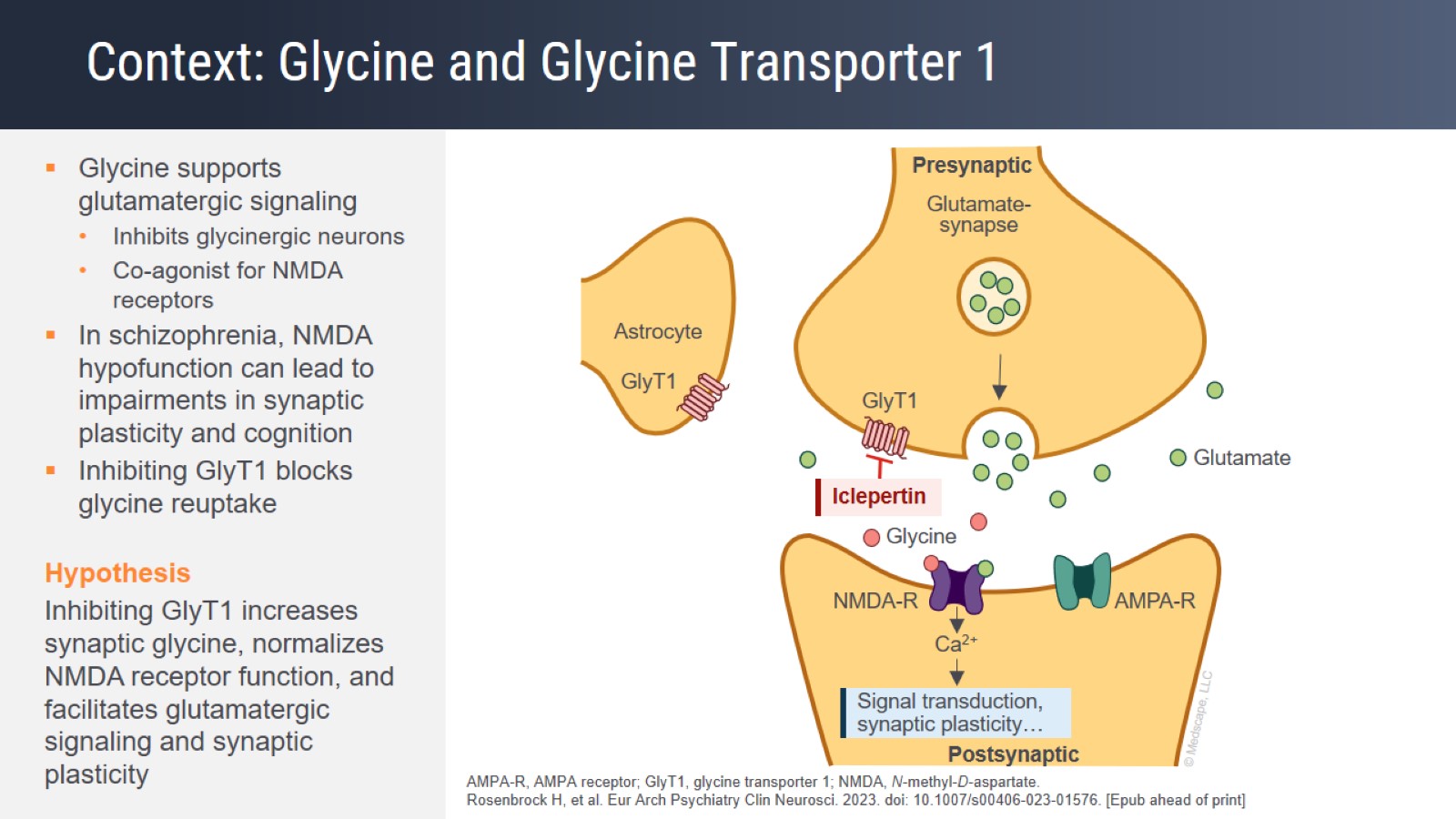 Context: Glycine and Glycine Transporter 1
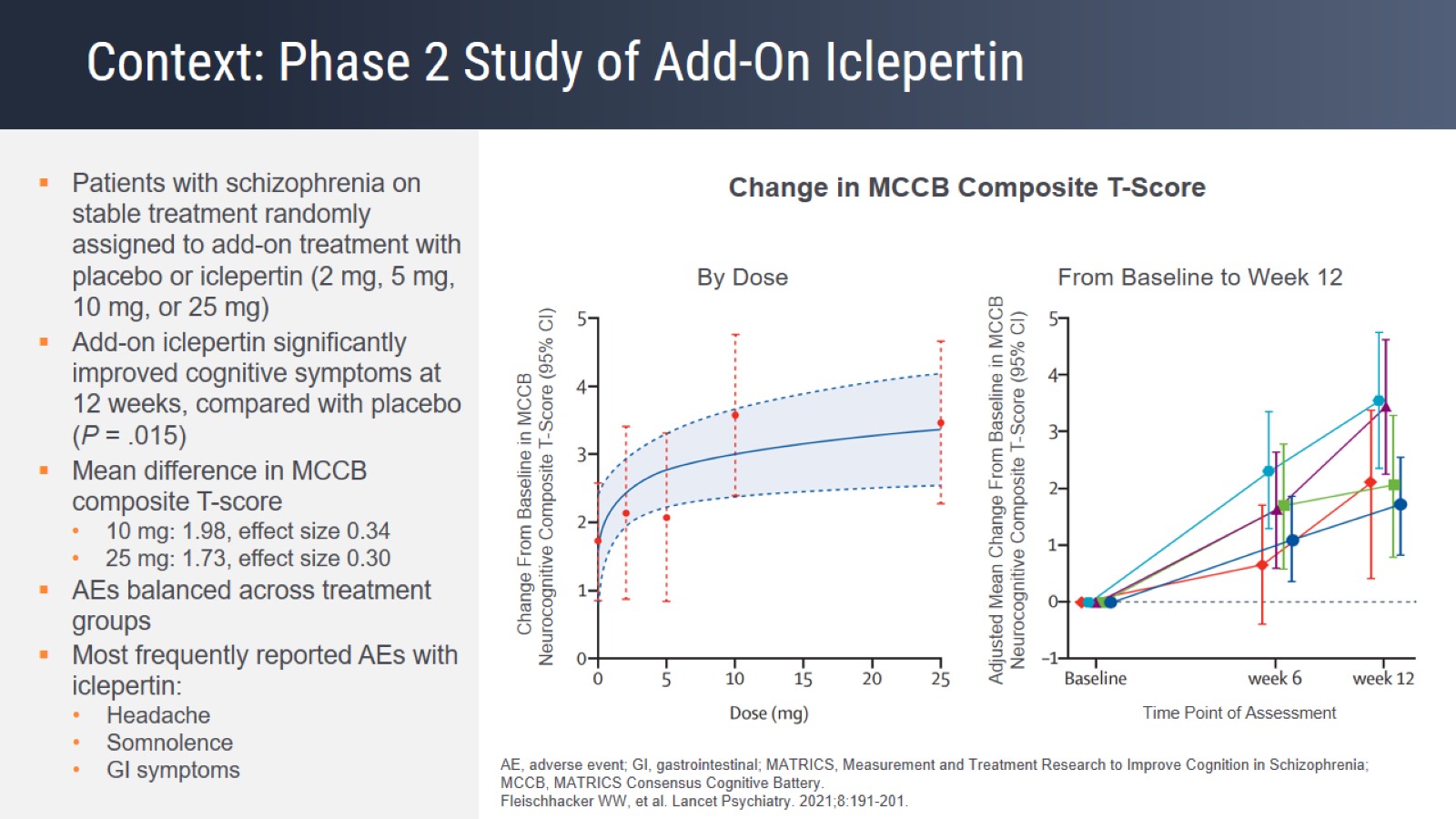 Context: Phase 2 Study of Add-On Iclepertin
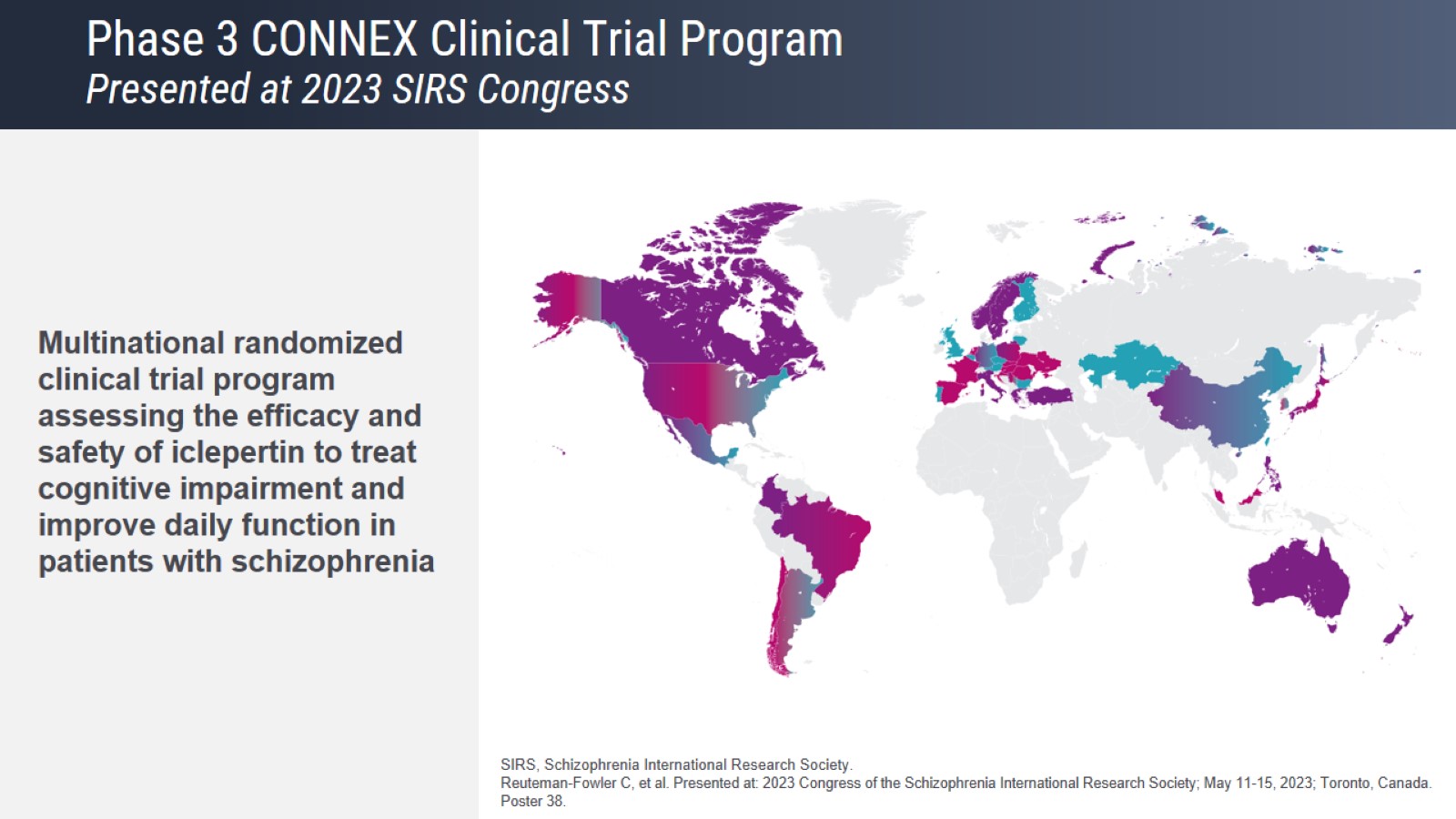 Phase 3 CONNEX Clinical Trial ProgramPresented at 2023 SIRS Congress
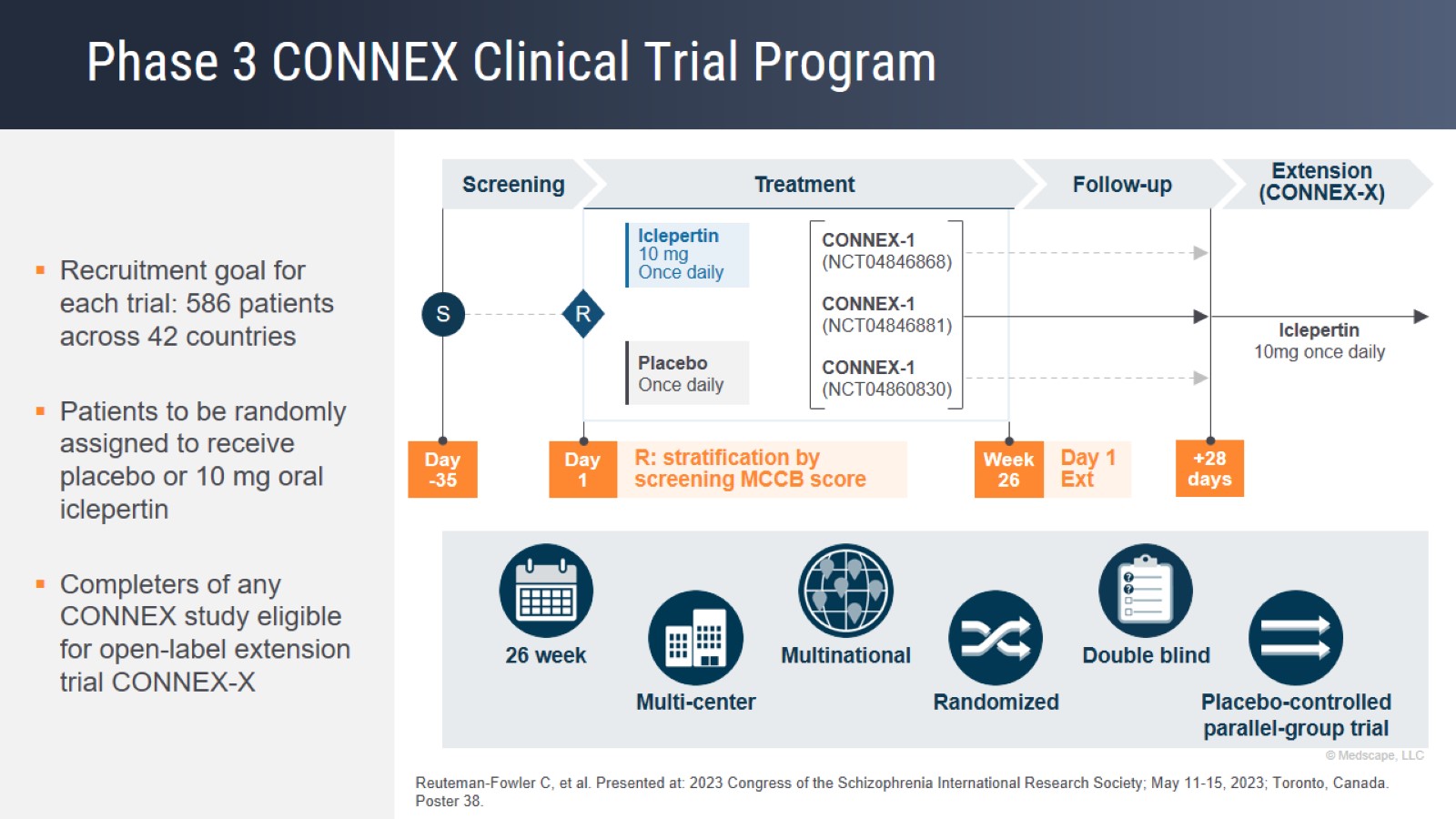 Phase 3 CONNEX Clinical Trial Program
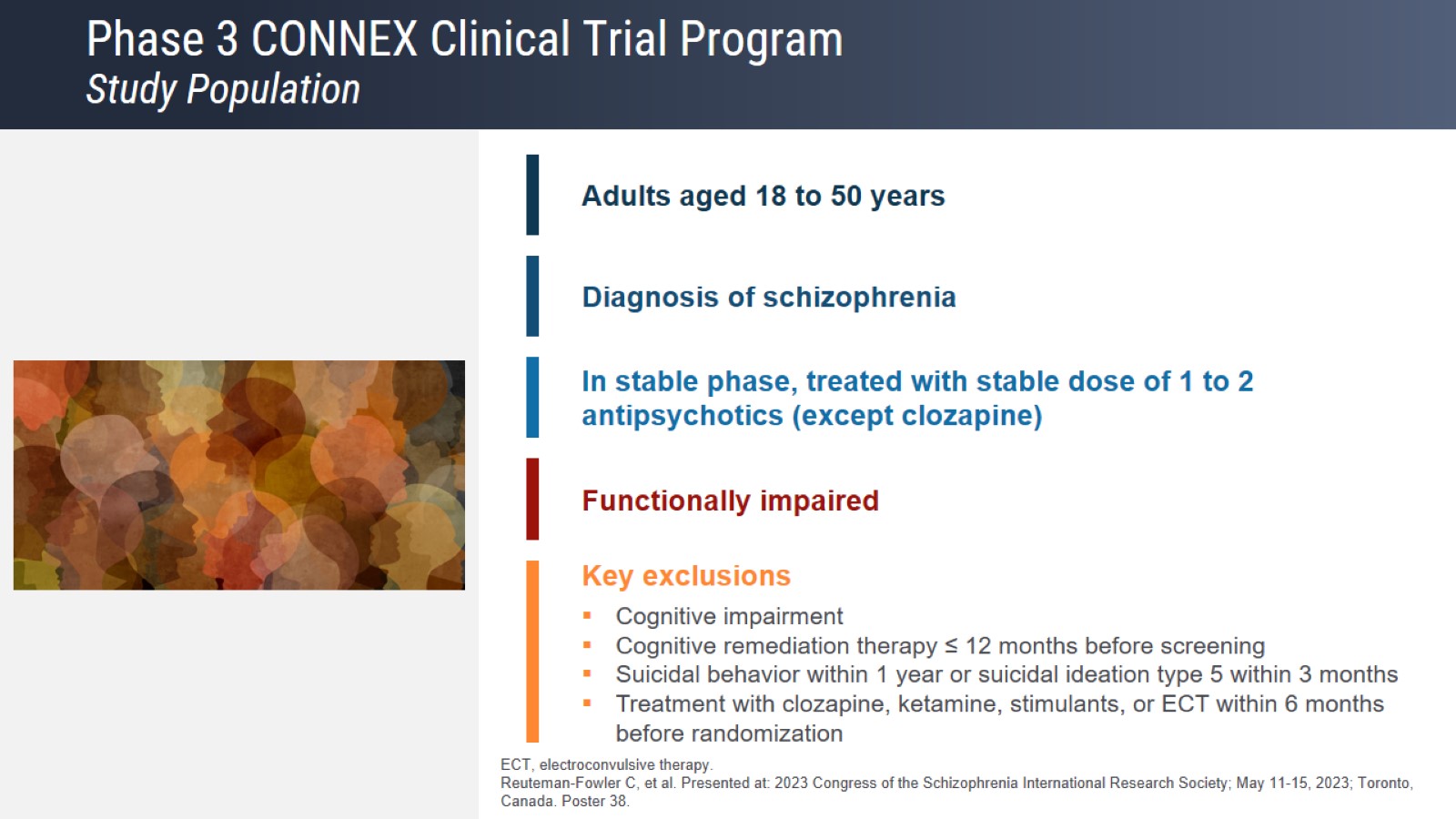 Phase 3 CONNEX Clinical Trial ProgramStudy Population
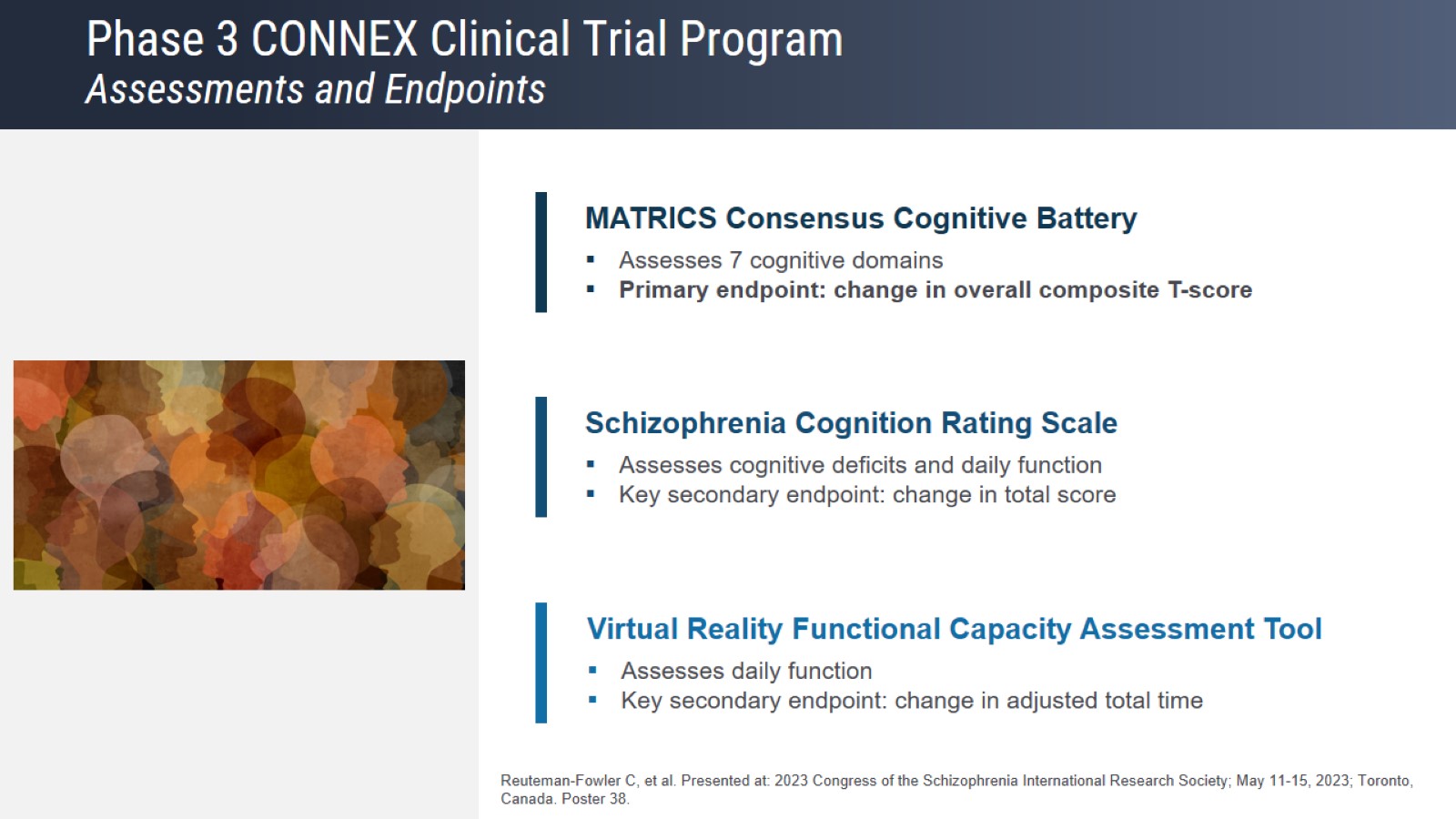 Phase 3 CONNEX Clinical Trial ProgramAssessments and Endpoints
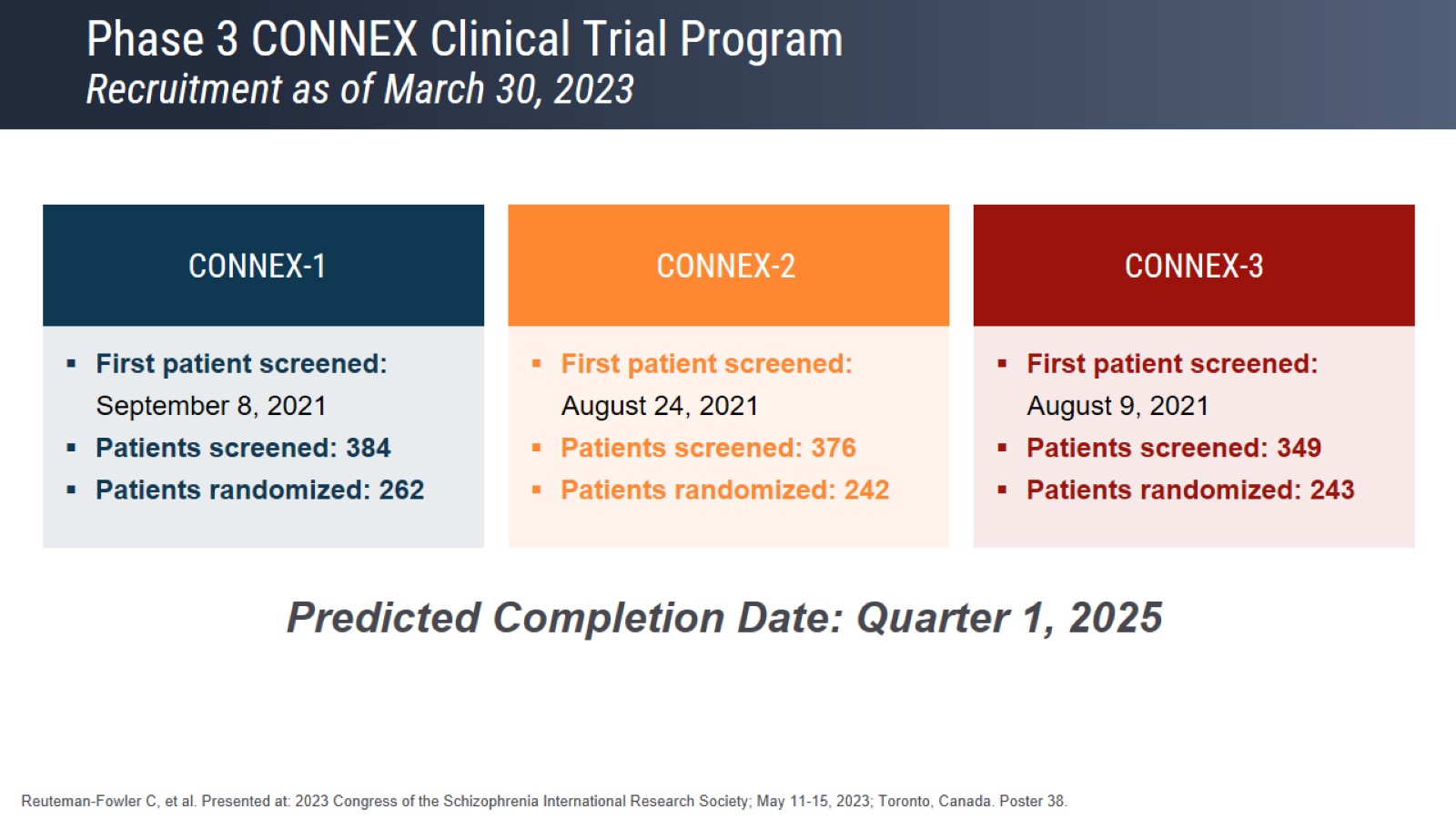 Phase 3 CONNEX Clinical Trial ProgramRecruitment as of March 30, 2023
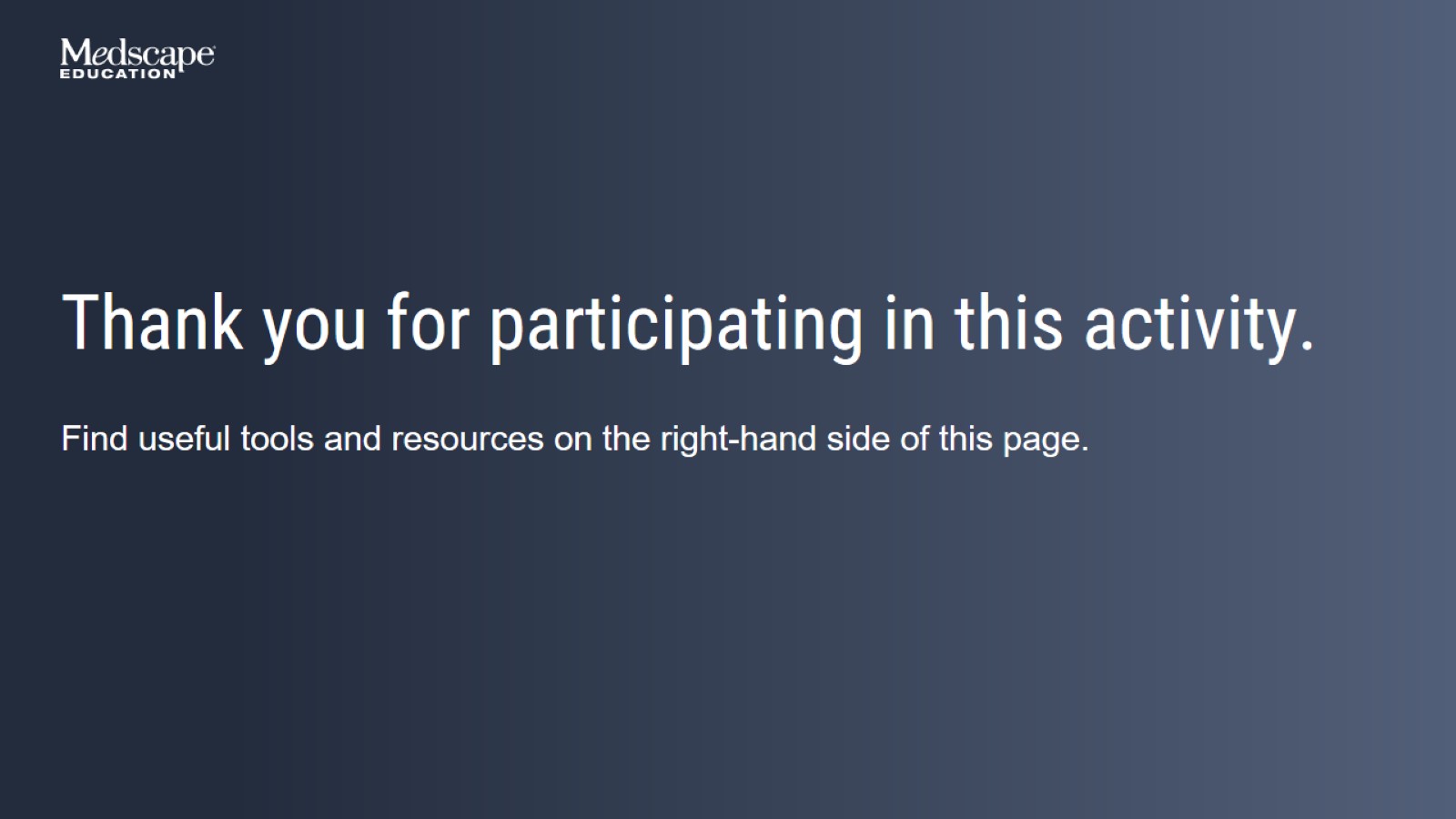 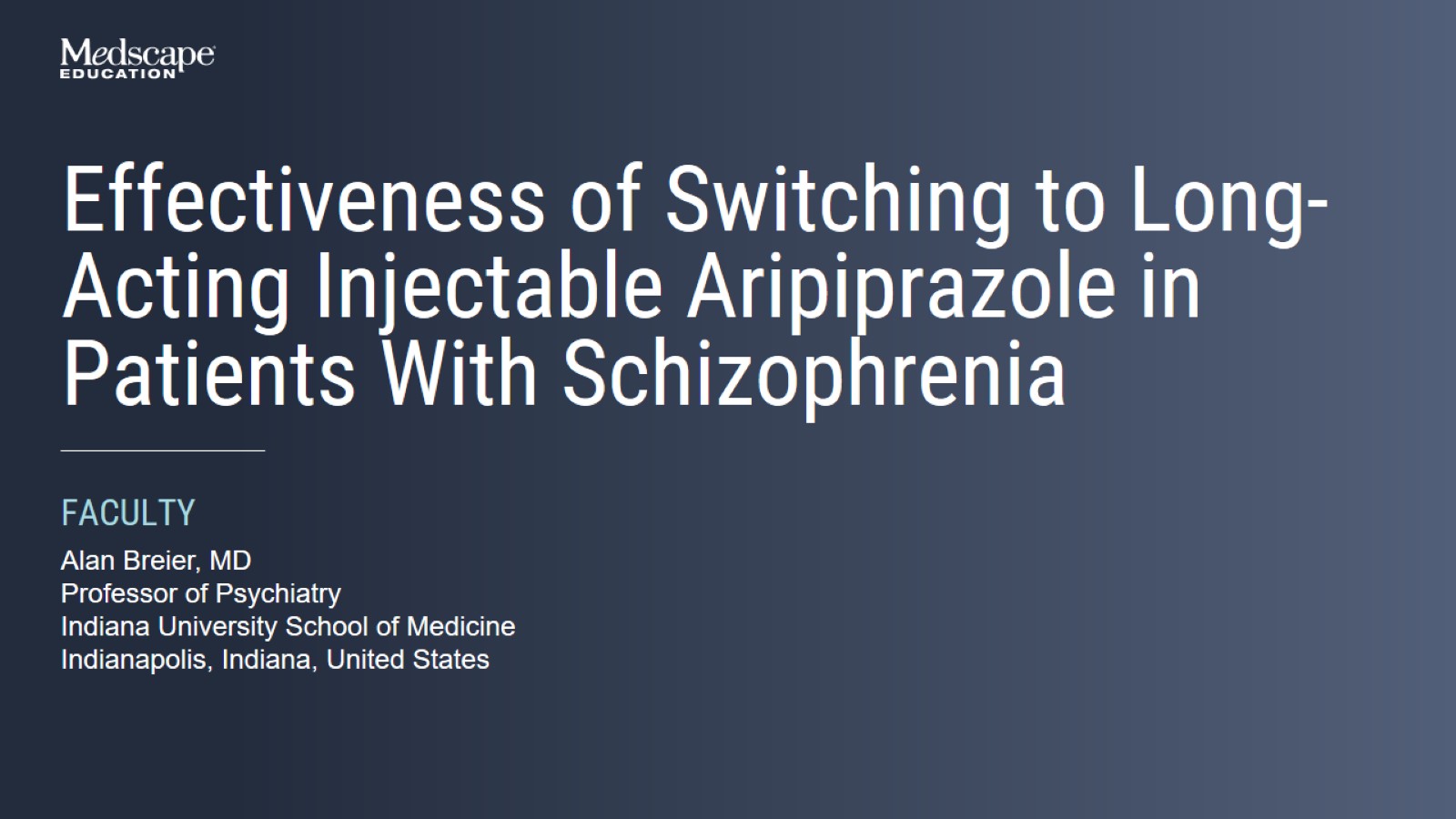 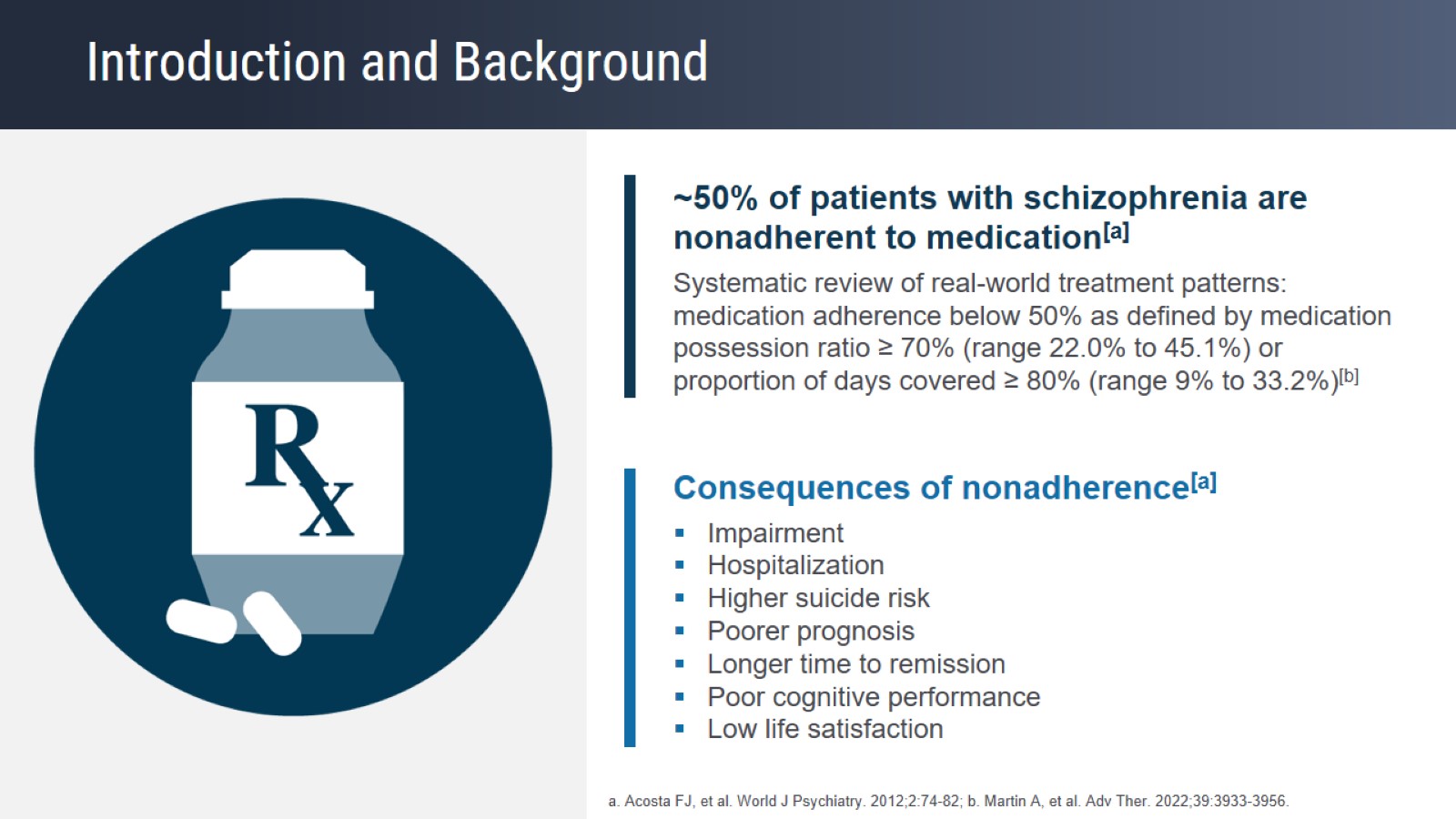 Introduction and Background
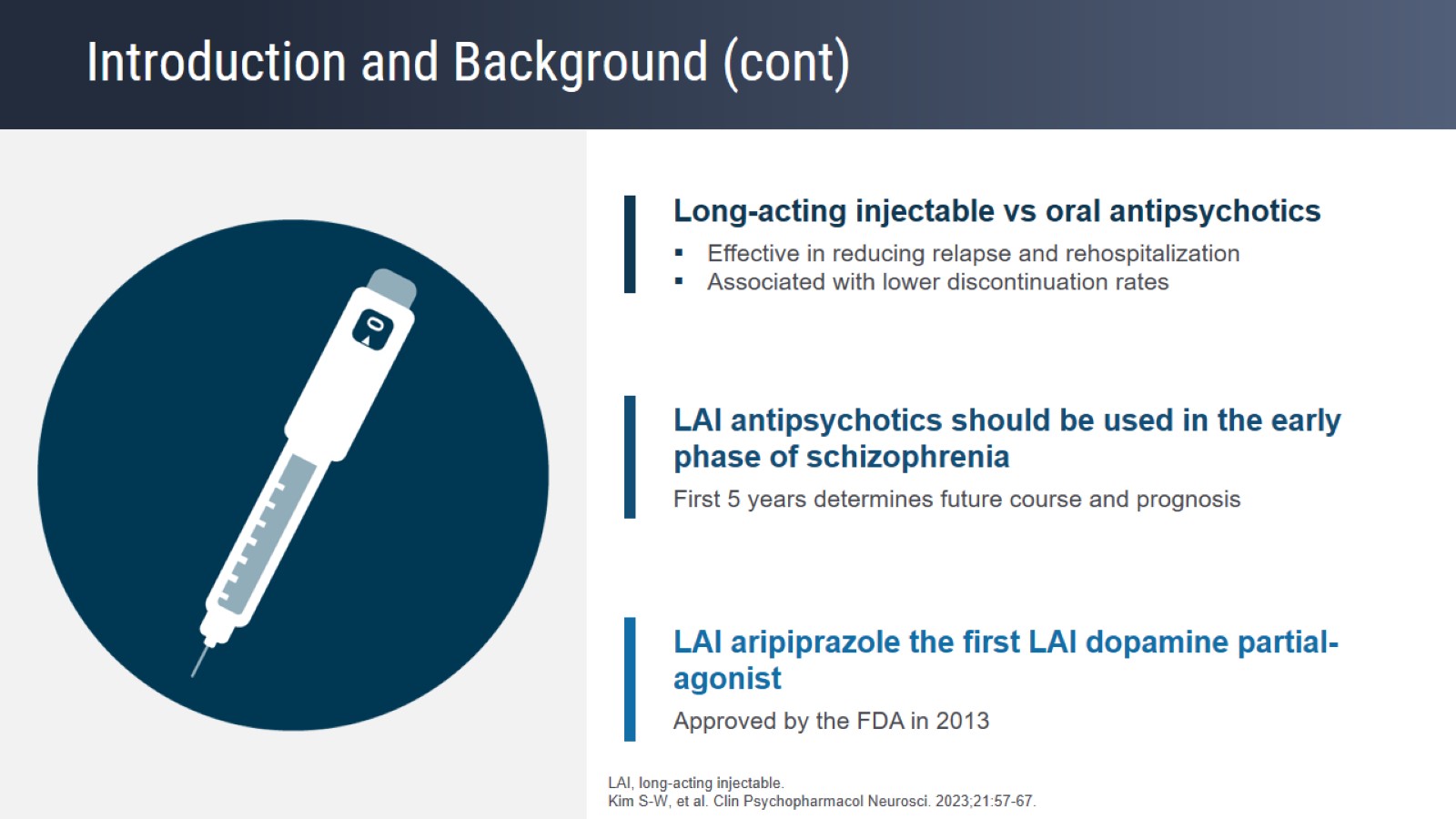 Introduction and Background (cont)
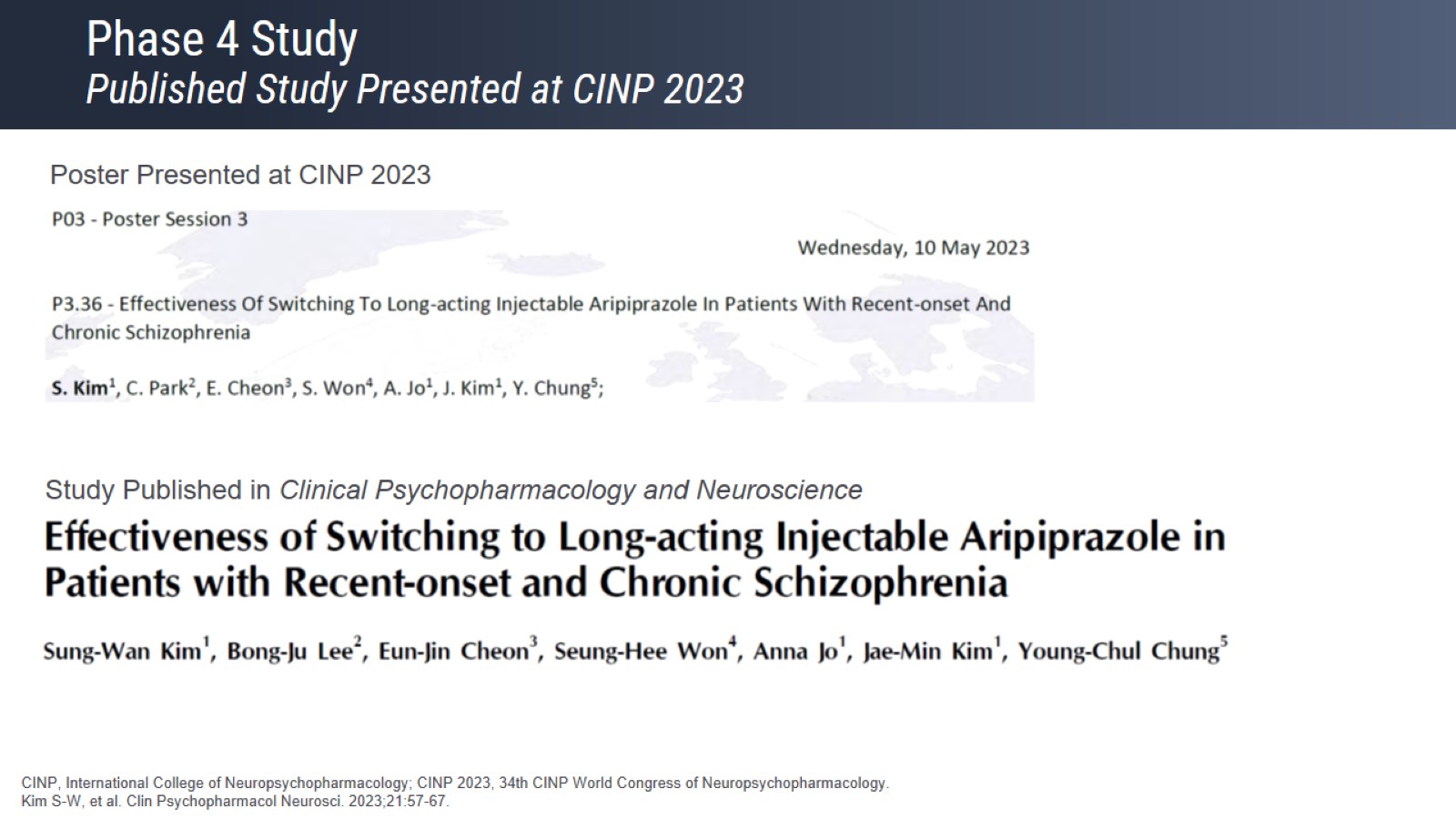 Phase 4 StudyPublished Study Presented at CINP 2023
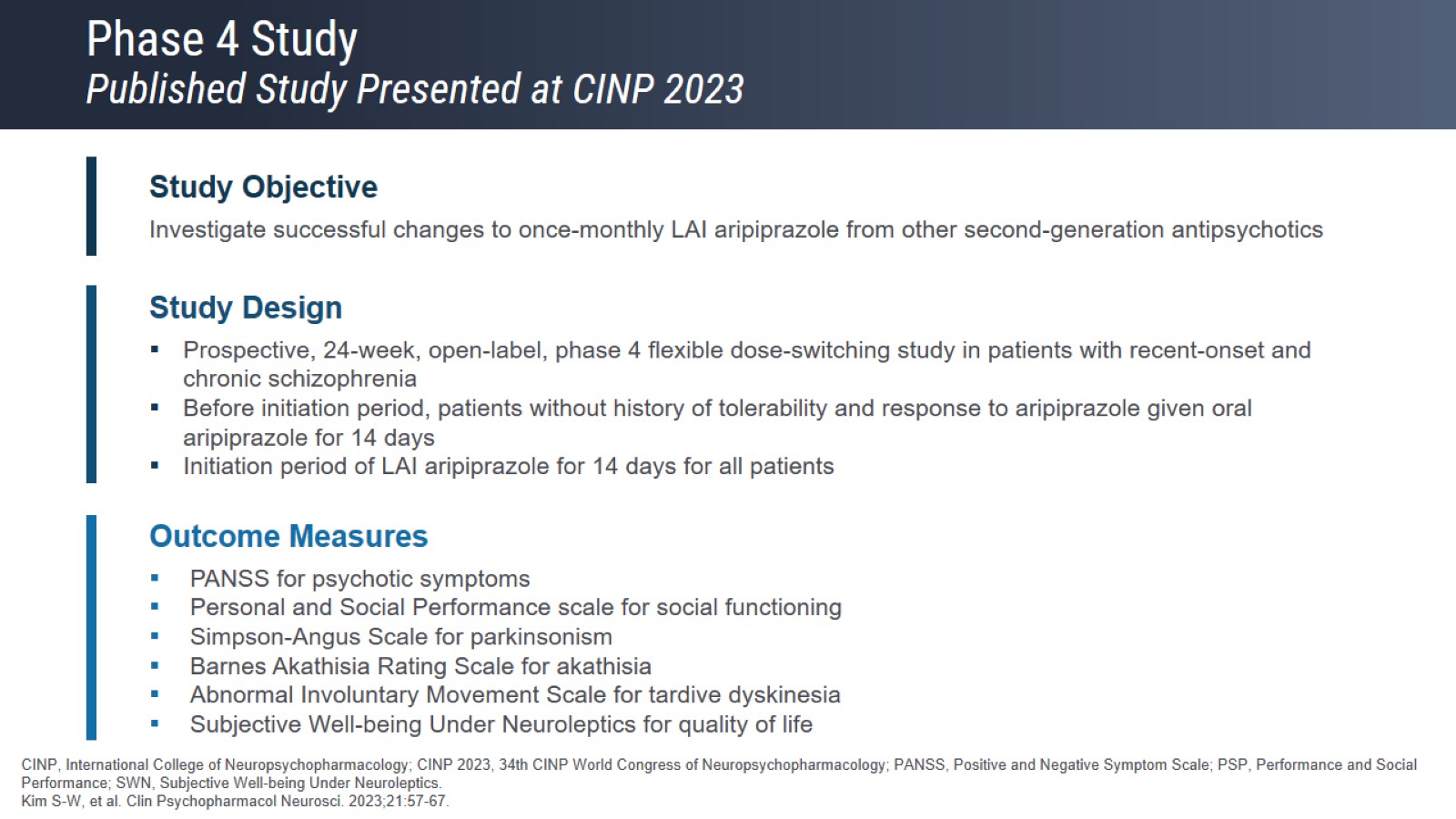 Phase 4 StudyPublished Study Presented at CINP 2023
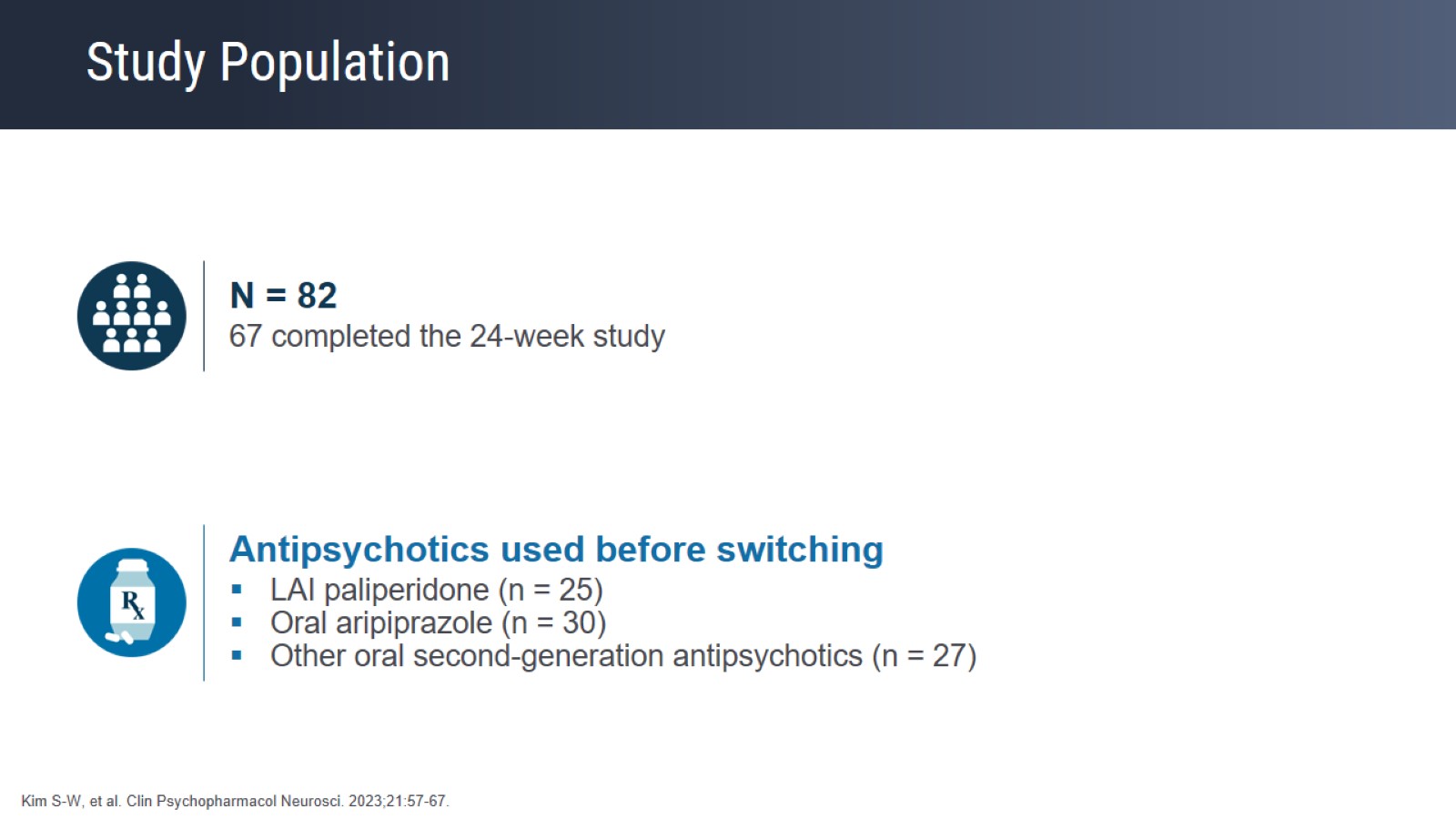 Study Population
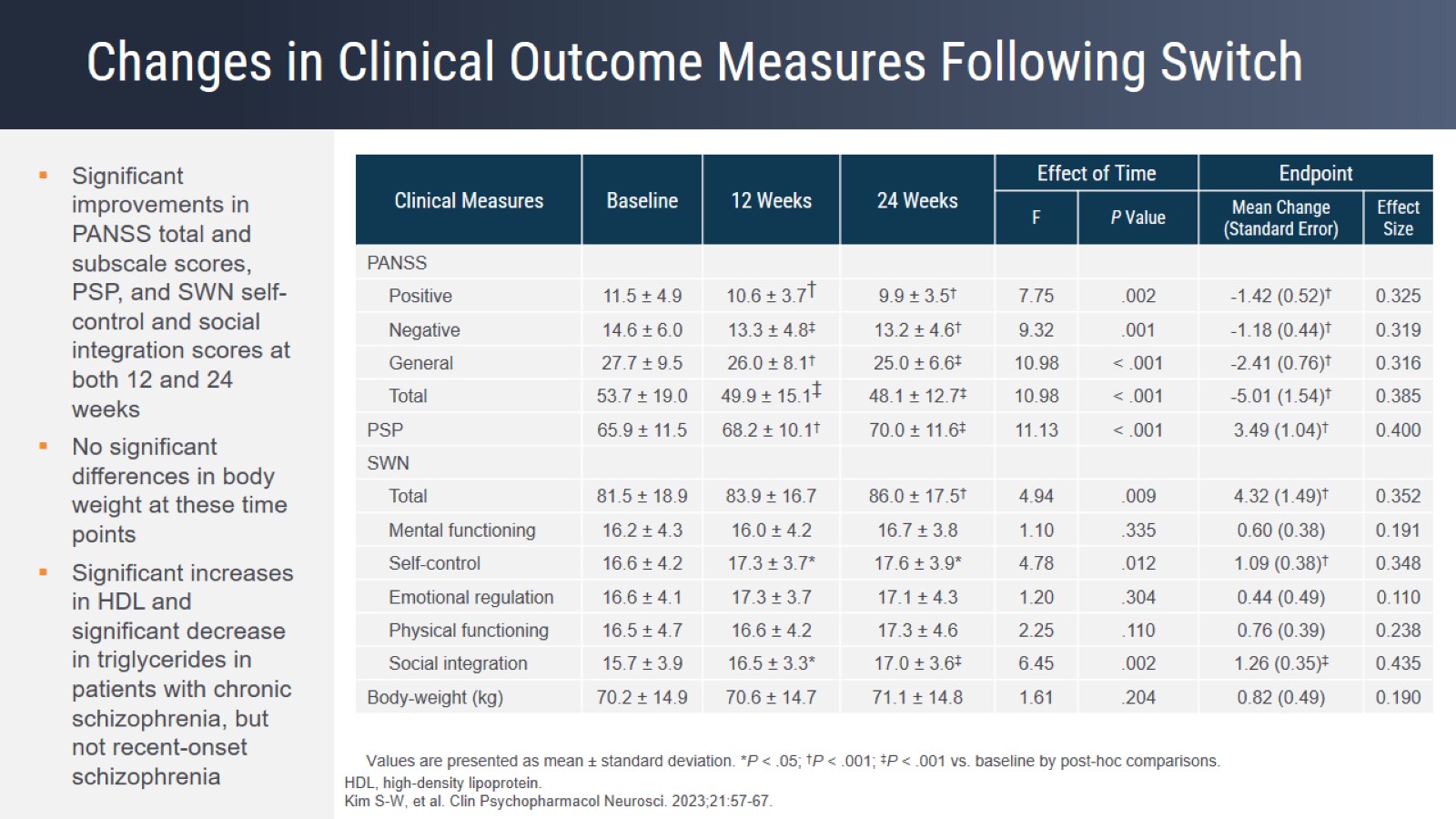 Changes in Clinical Outcome Measures Following Switch
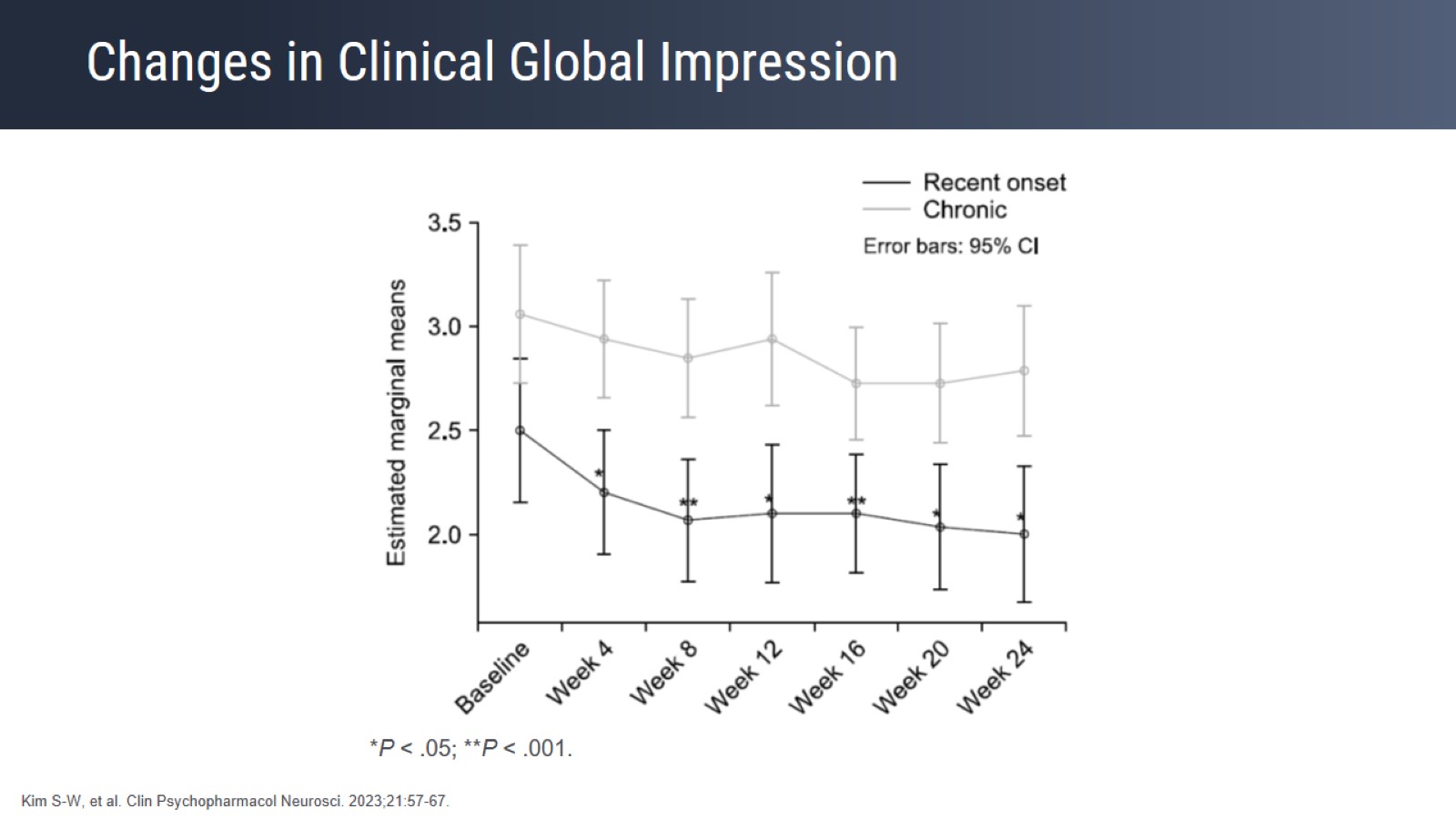 Changes in Clinical Global Impression
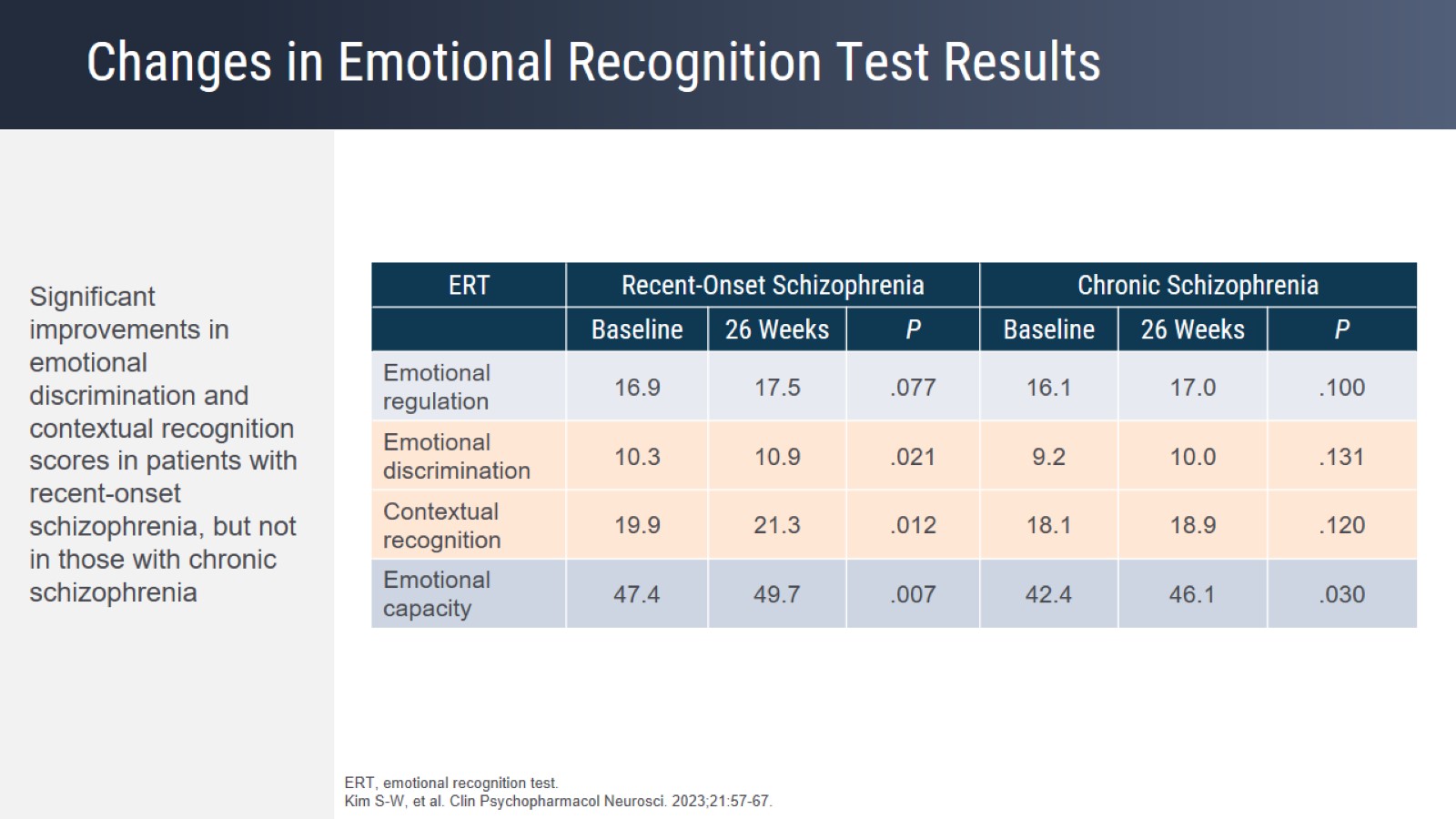 Changes in Emotional Recognition Test Results
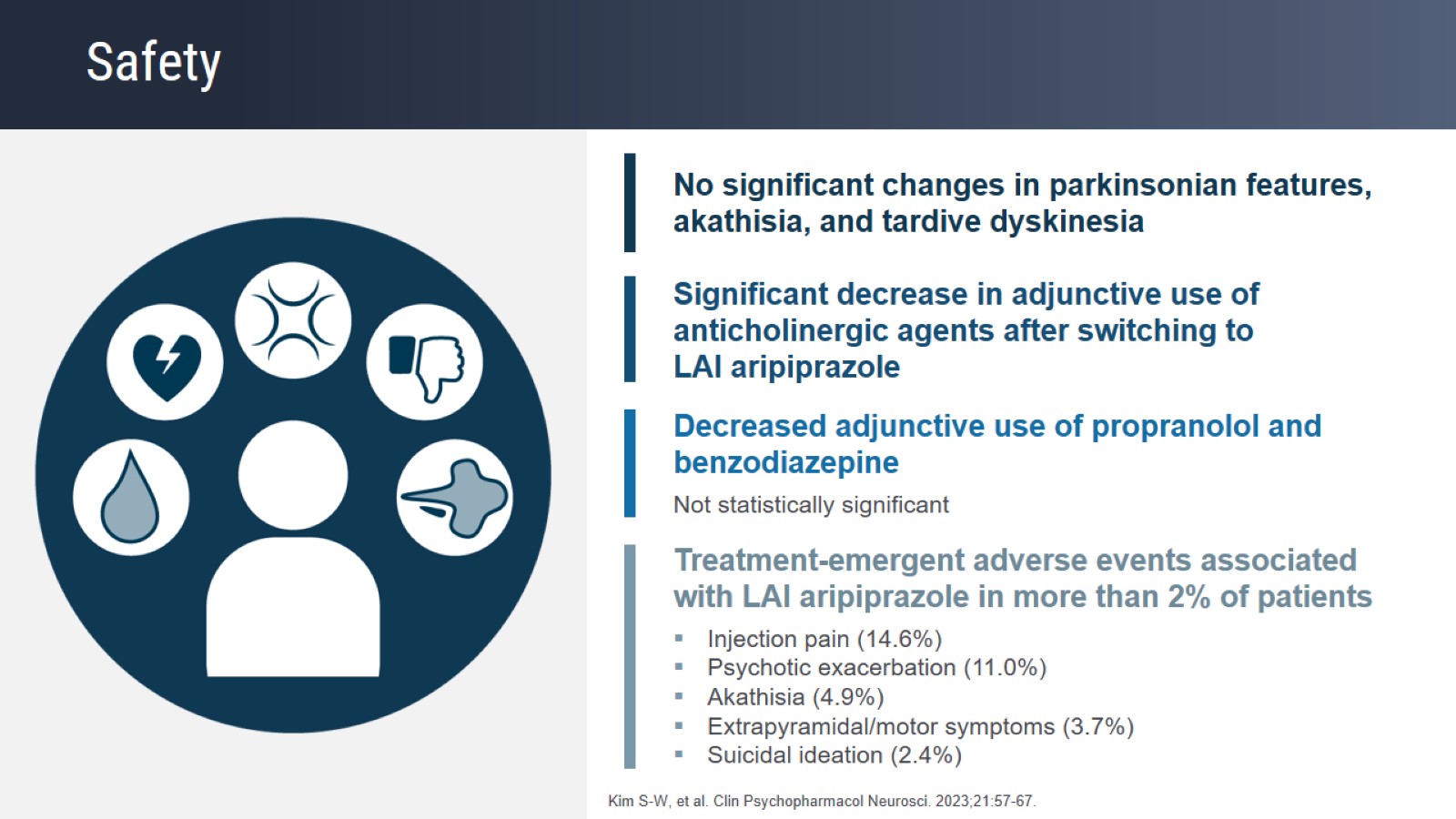 Safety
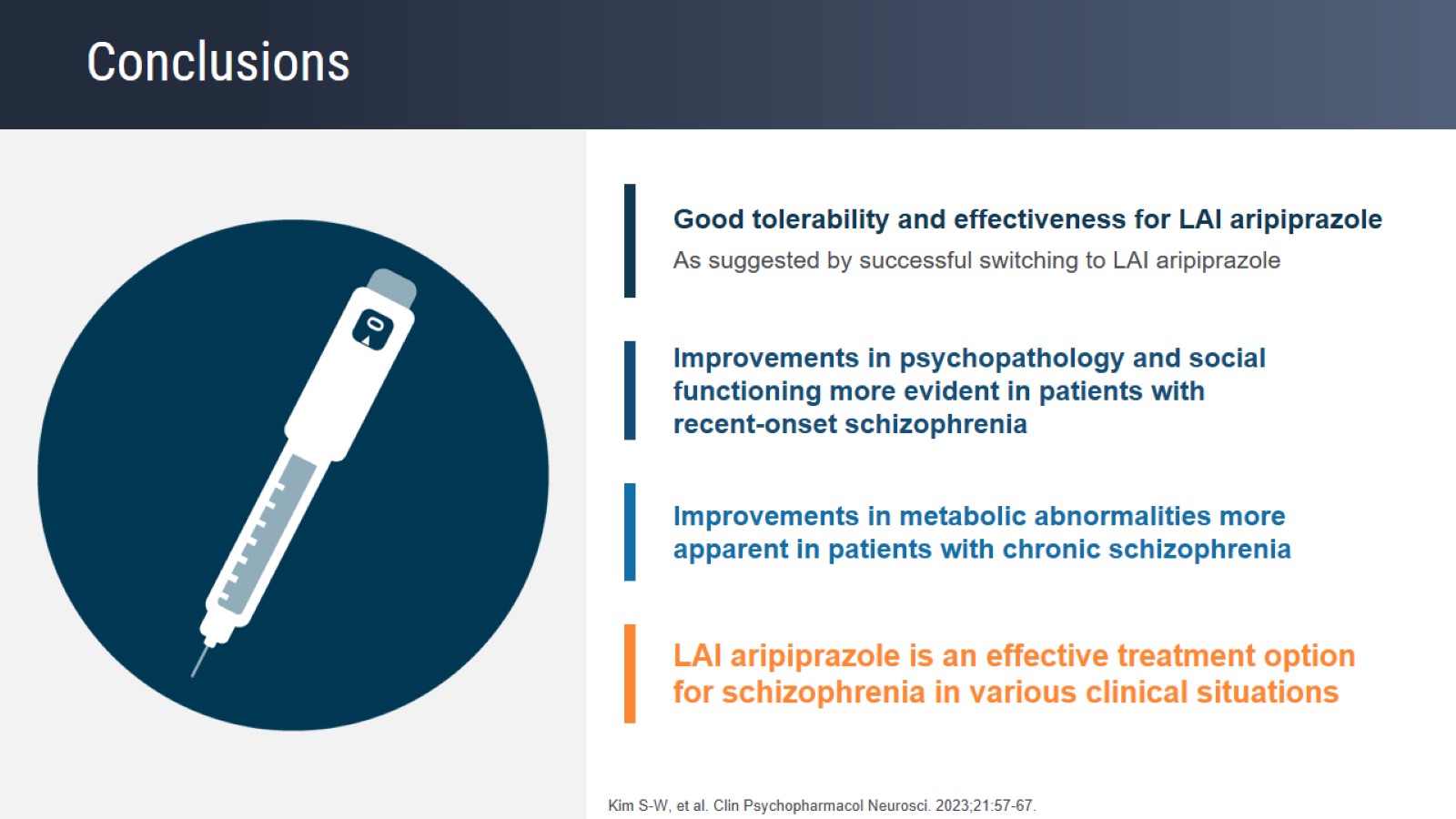 Conclusions
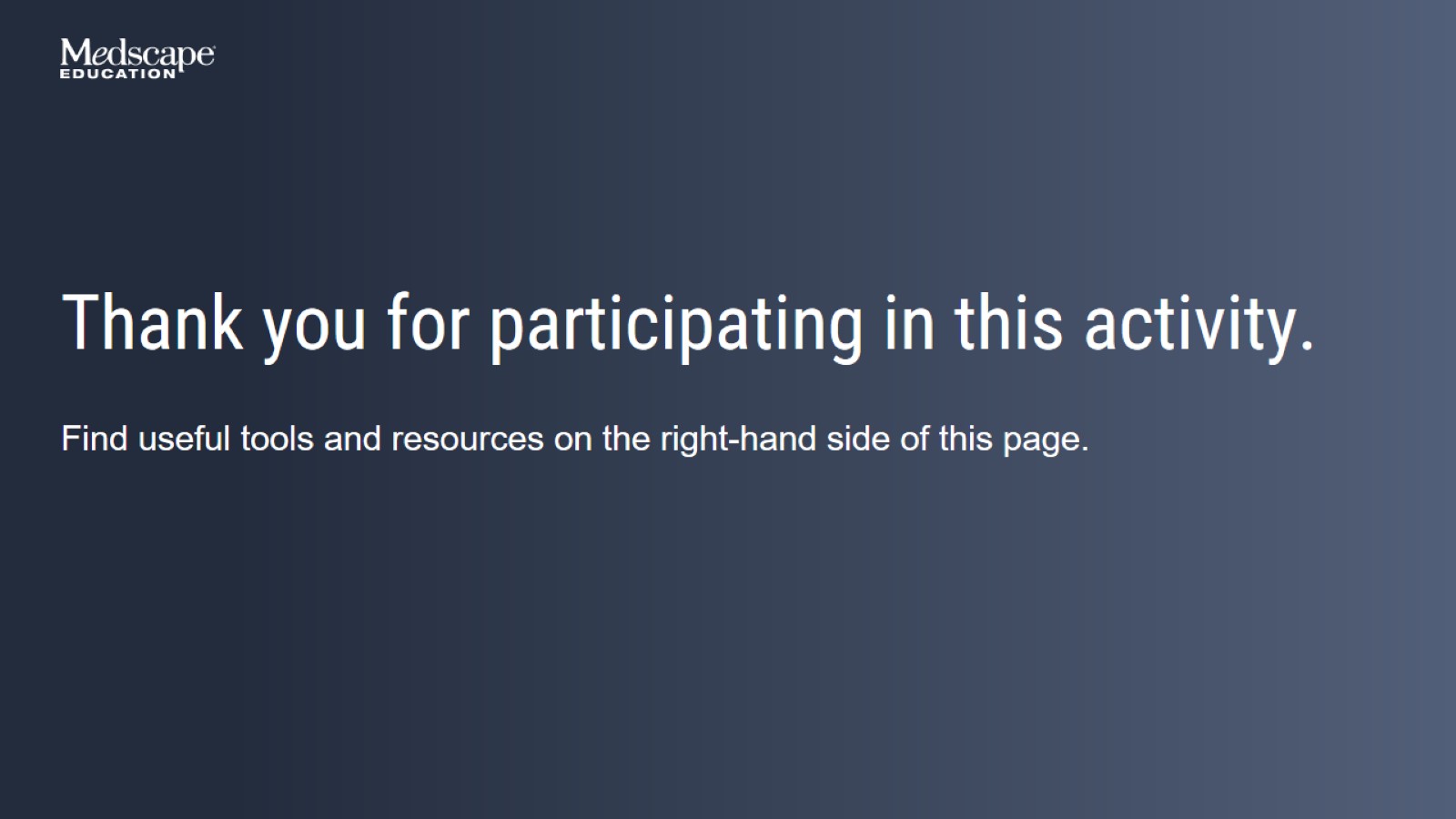 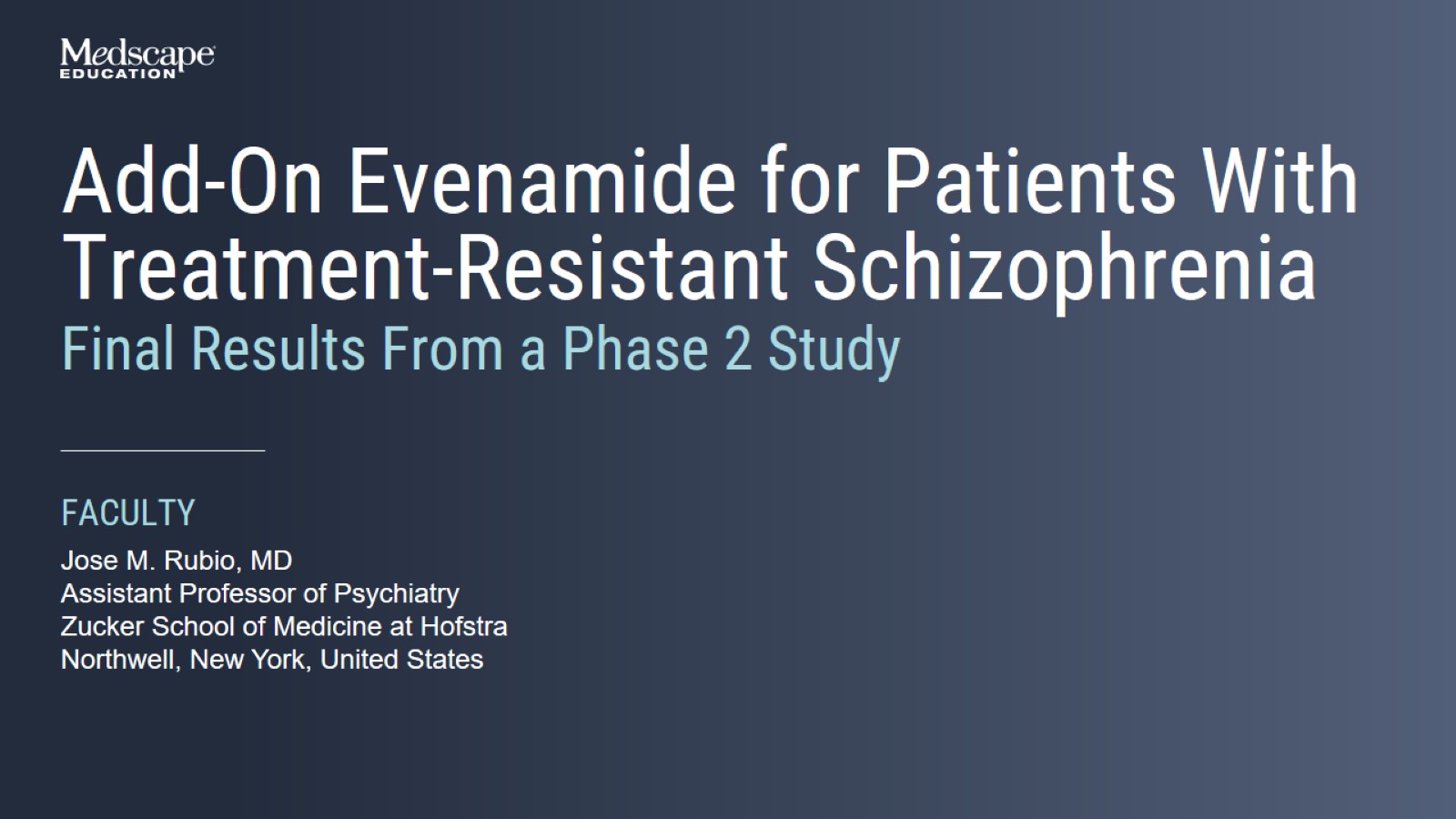 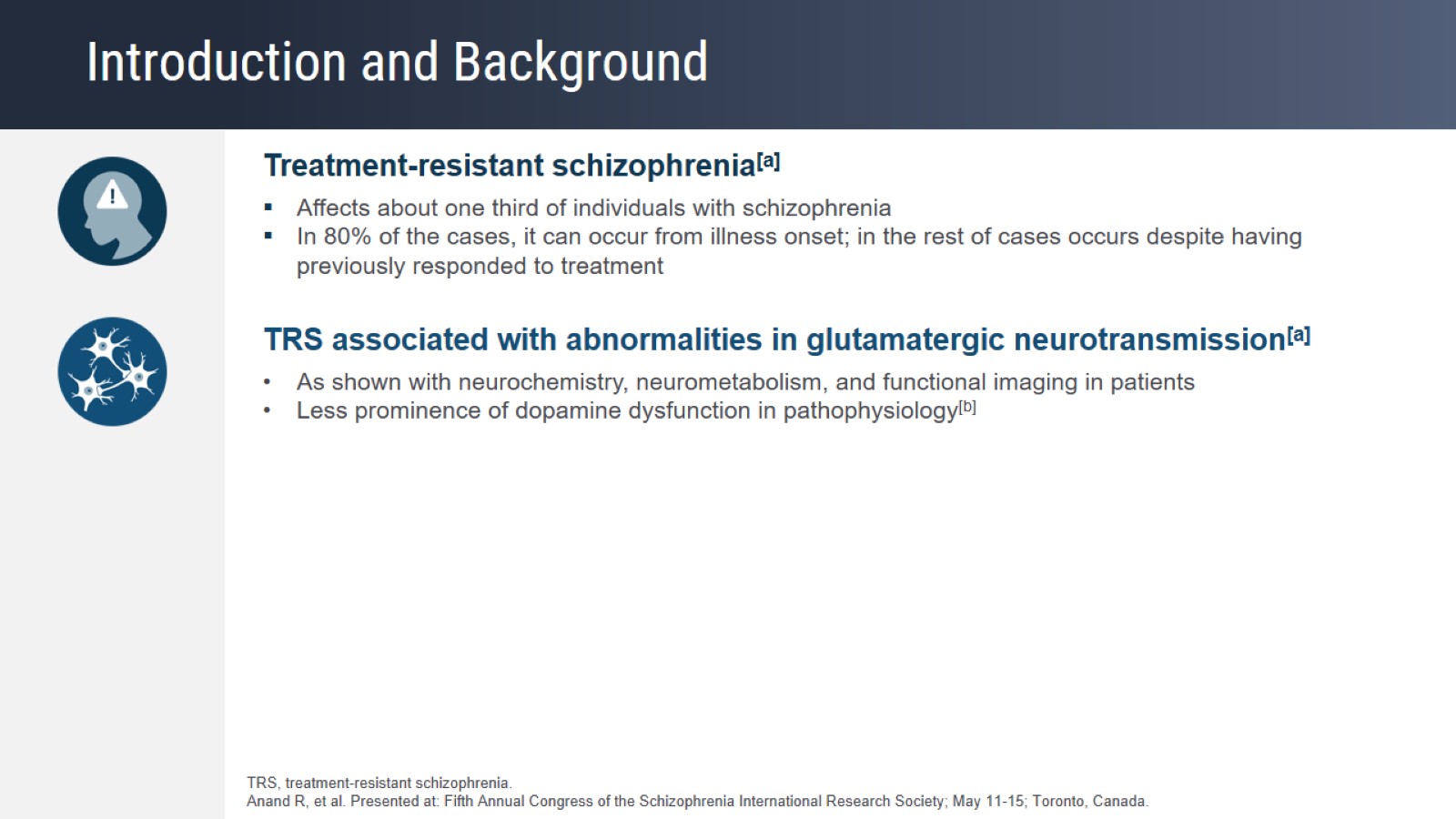 Introduction and Background
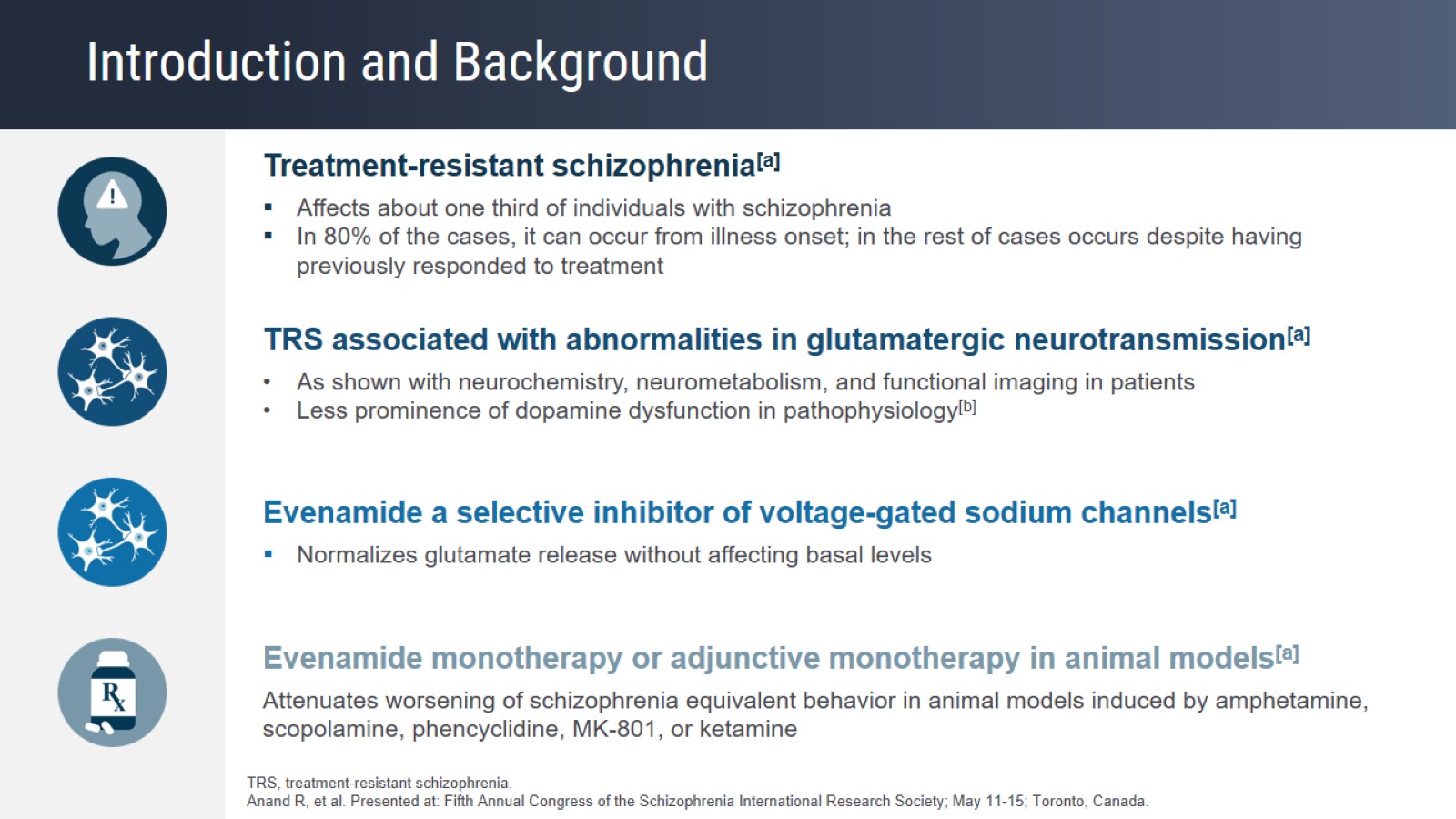 Introduction and Background
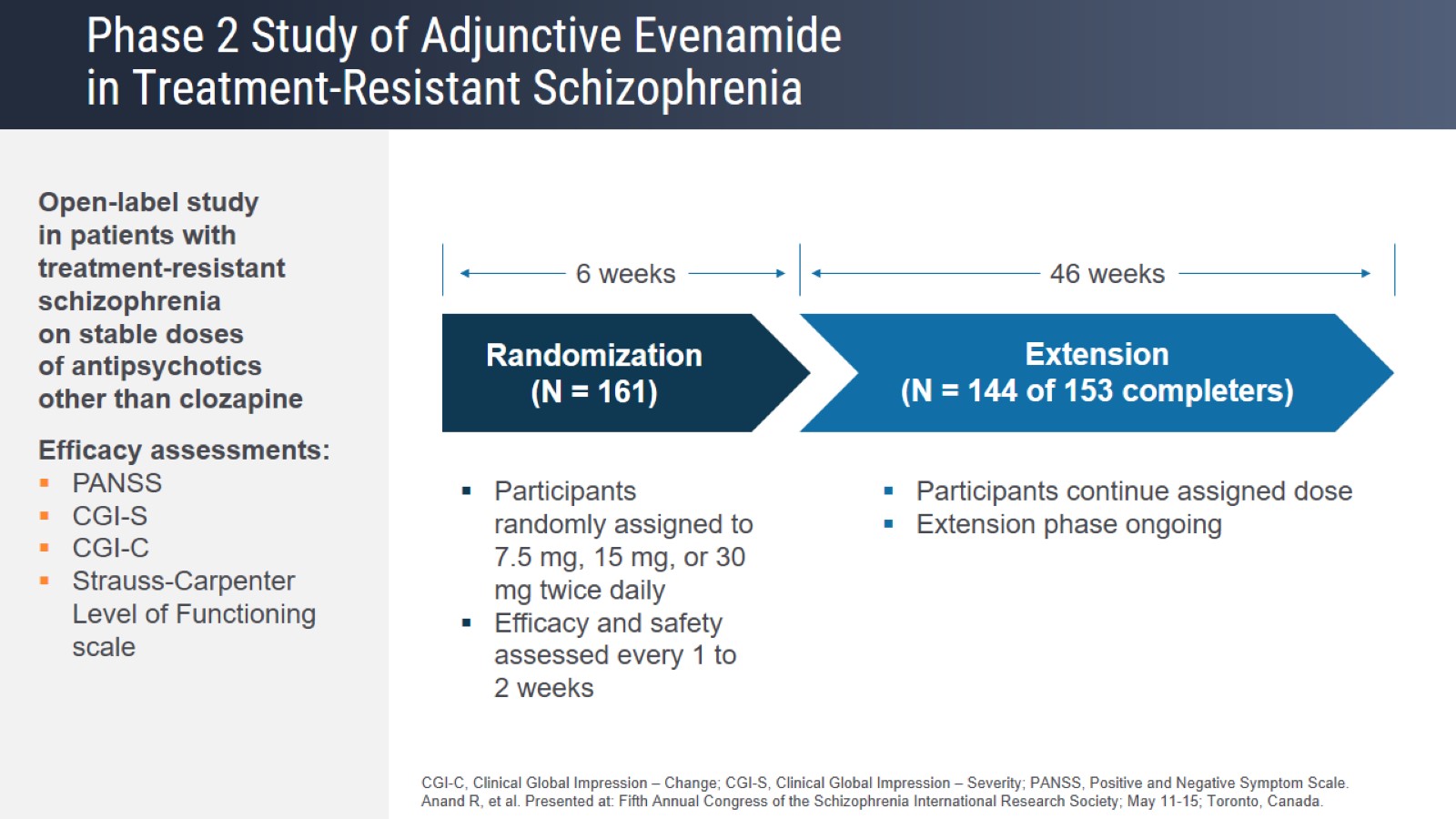 Phase 2 Study of Adjunctive Evenamide in Treatment-Resistant Schizophrenia
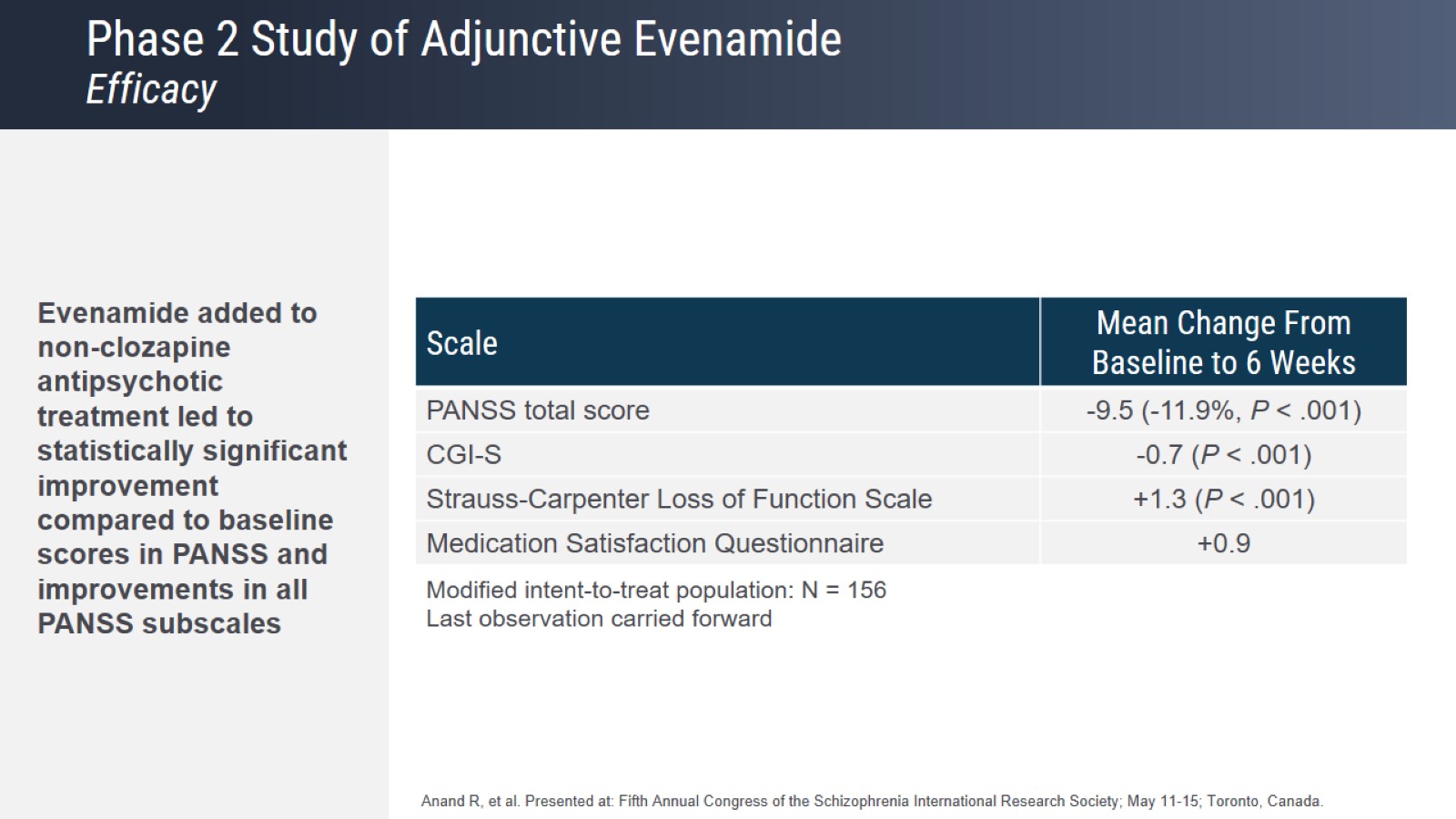 Phase 2 Study of Adjunctive EvenamideEfficacy
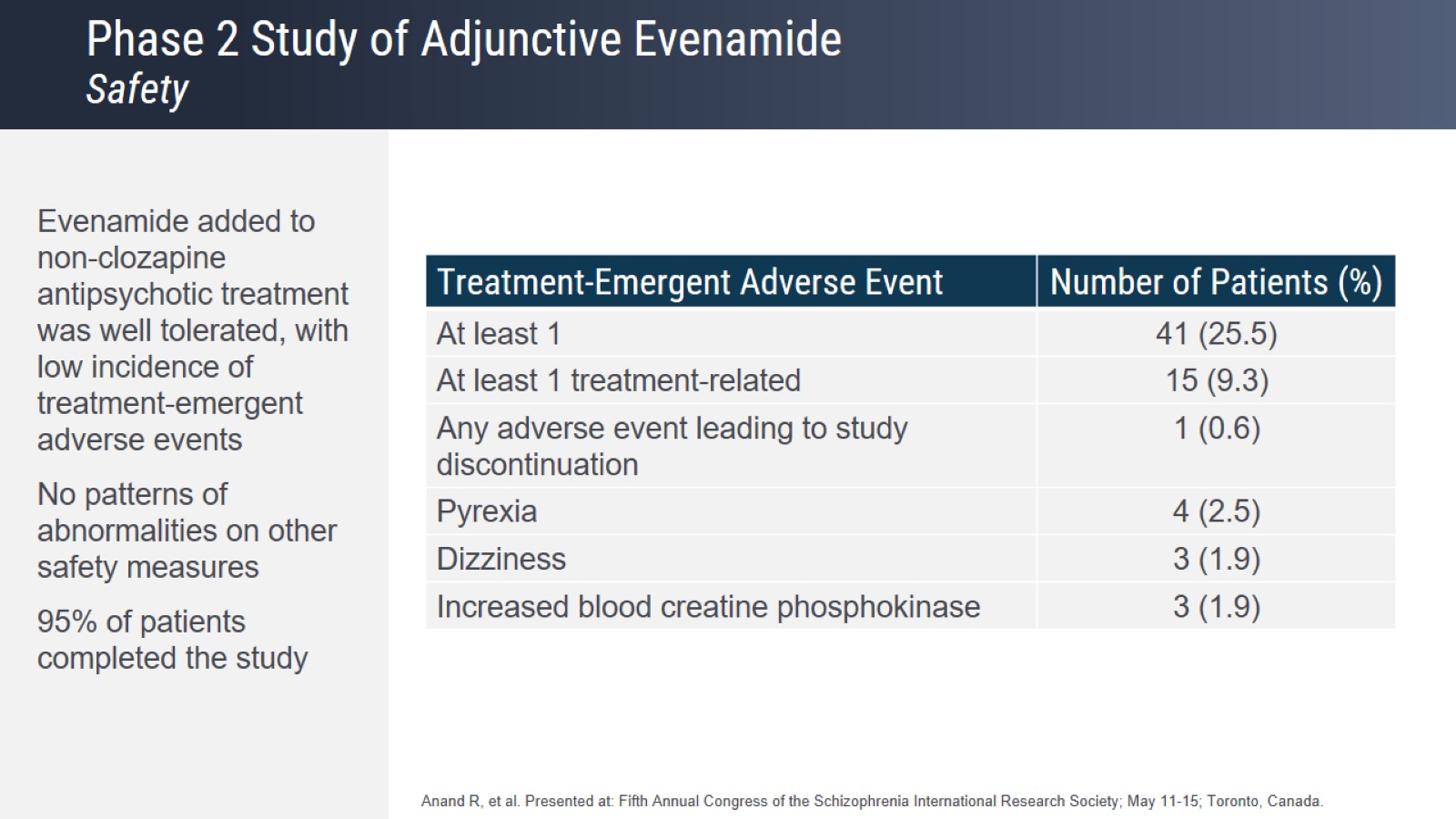 Phase 2 Study of Adjunctive EvenamideSafety
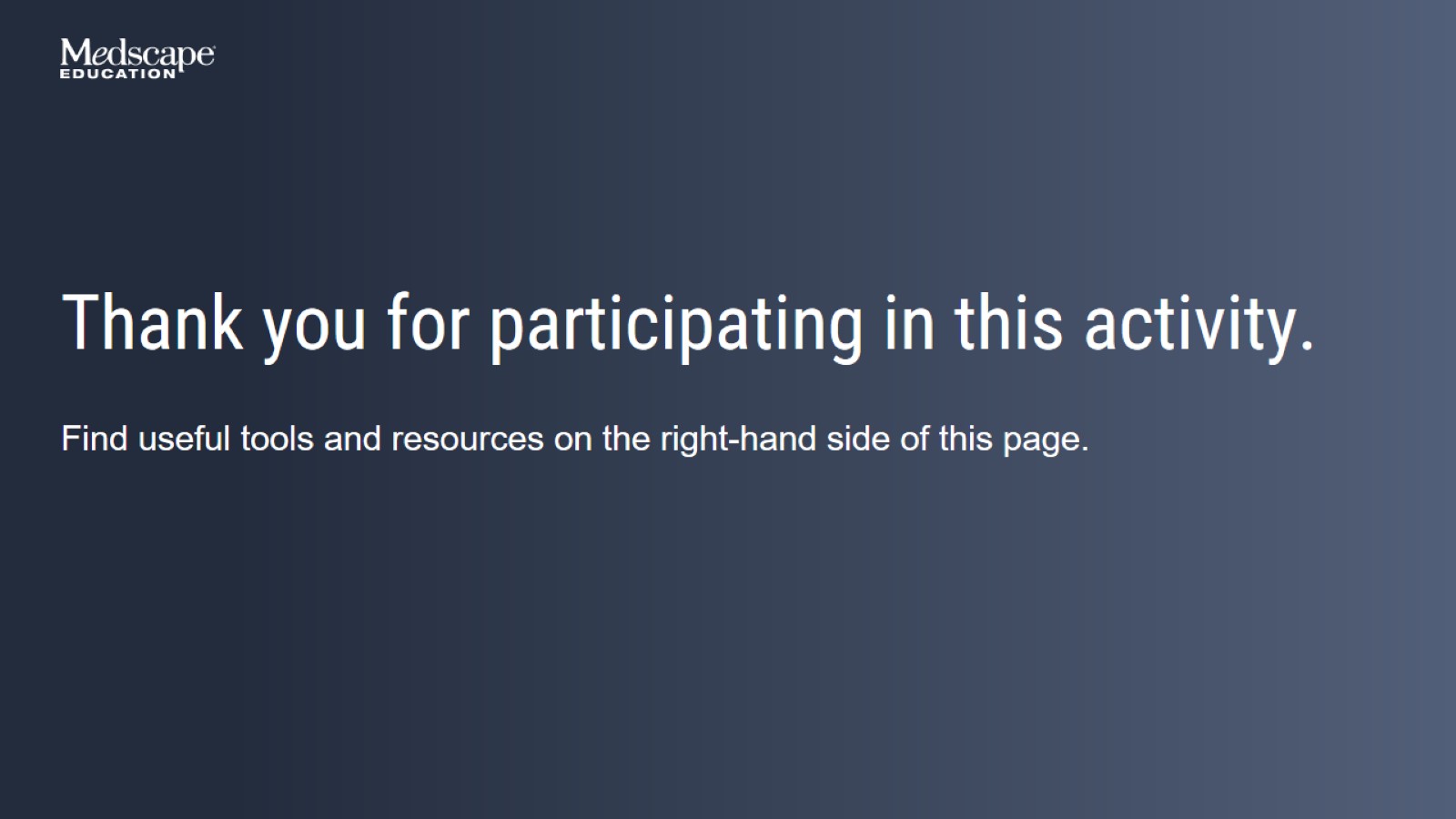